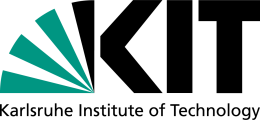 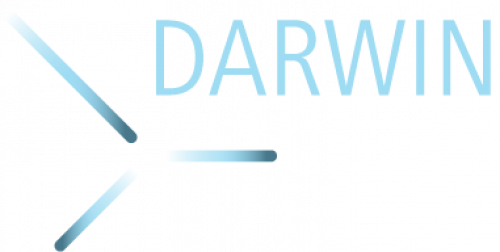 Hunting Supernova neutrinos with 
Dark Matter Detectors
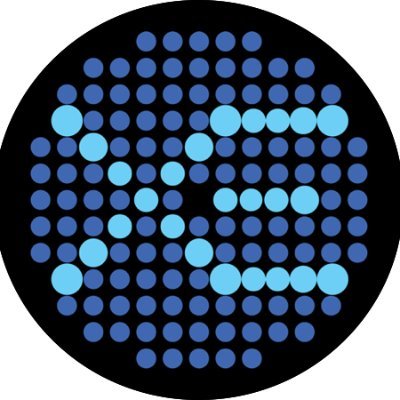 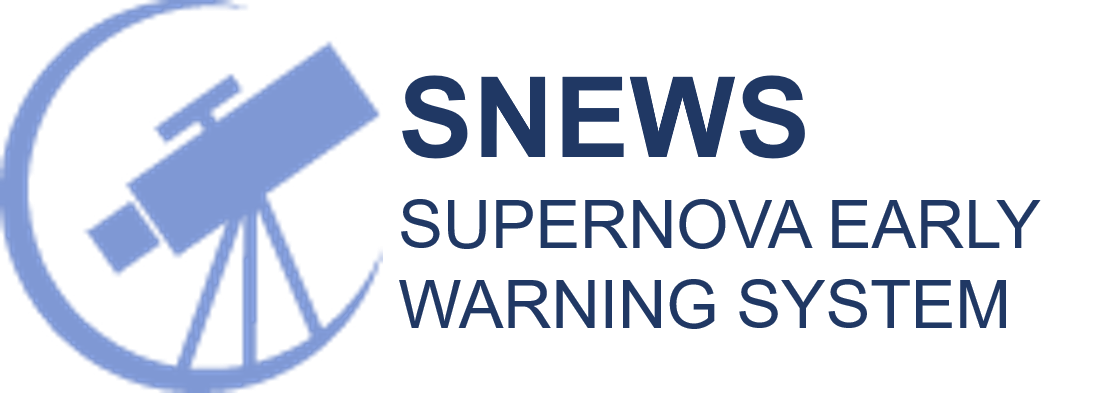 Melih Kara
kara@kit.edu
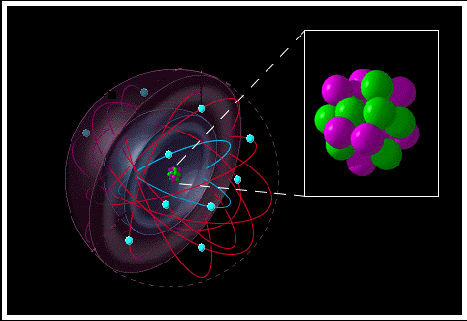 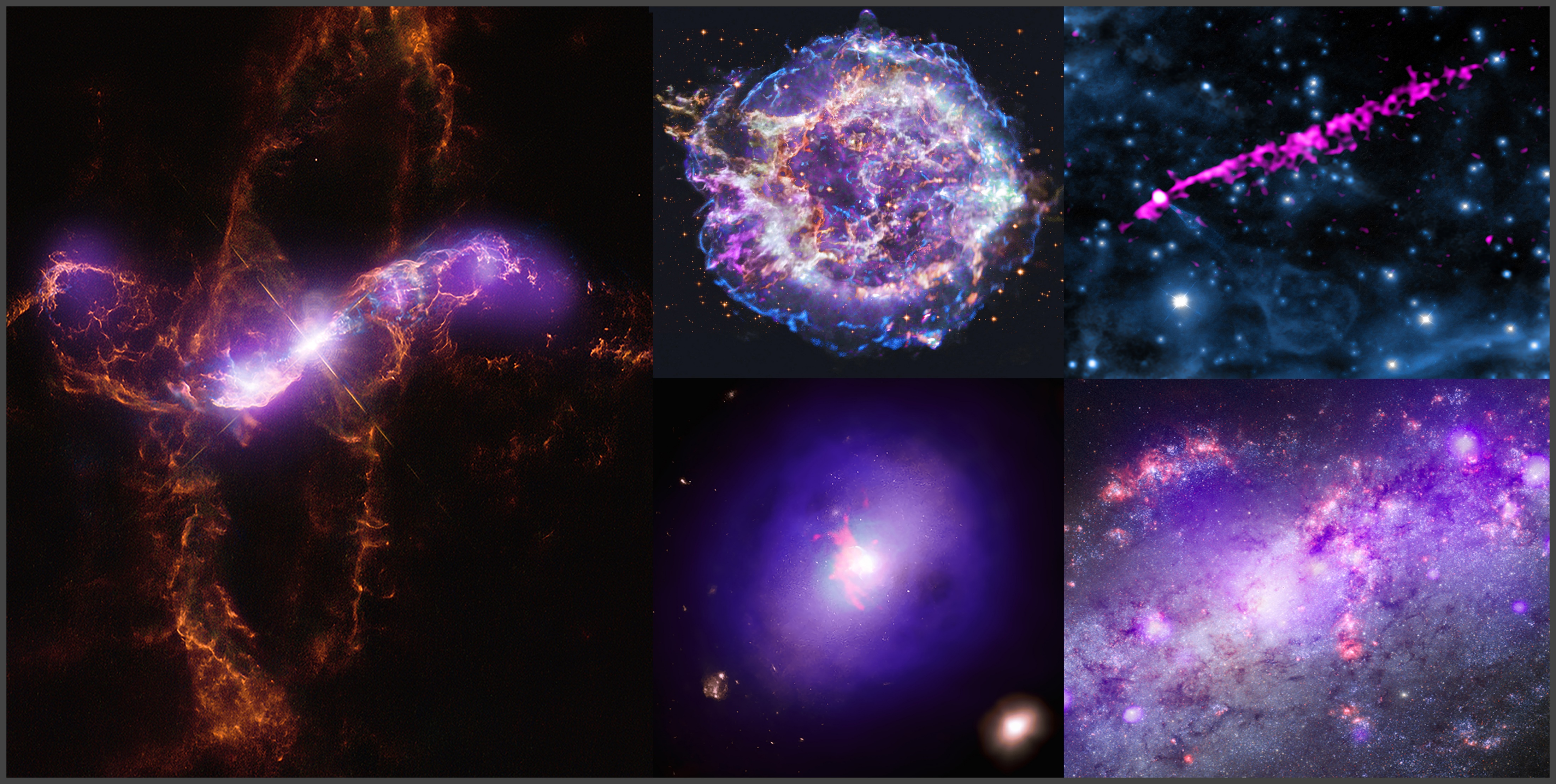 WIMPS, neutrons &
Neutrinos scatter of off
The nucleus
Photons & electrons scatter off 
of atomic electrons
Adapted from 
The Time Machine Project © Cetin Bal
Melih Kara kara@kit.edu                                                                                                             2nd DMLab Meeting                                                                                               Hamburg, 12-13 December 2022
Supernova Neutrino Emission
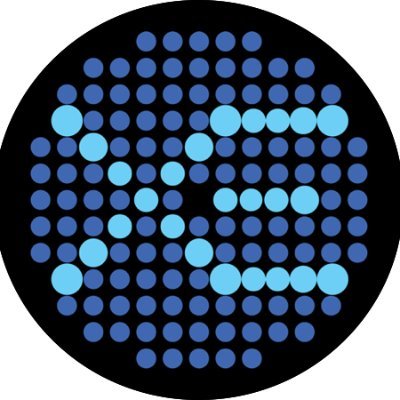 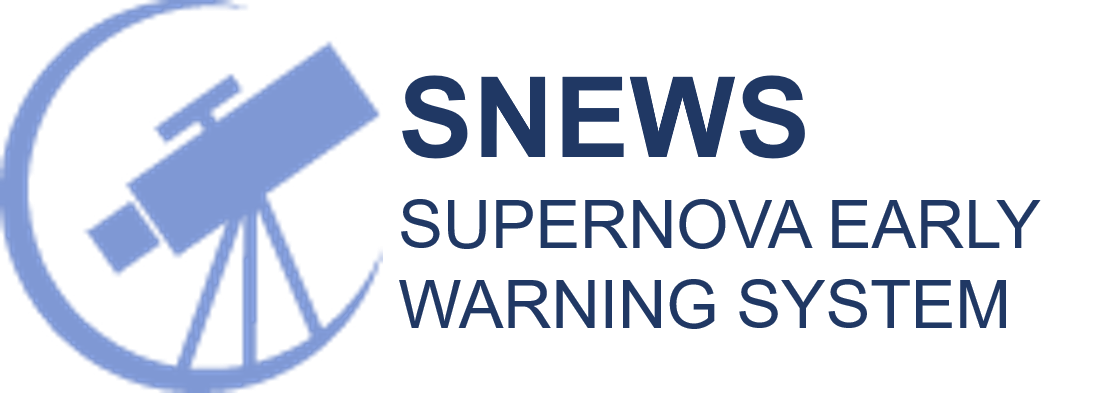 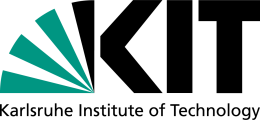 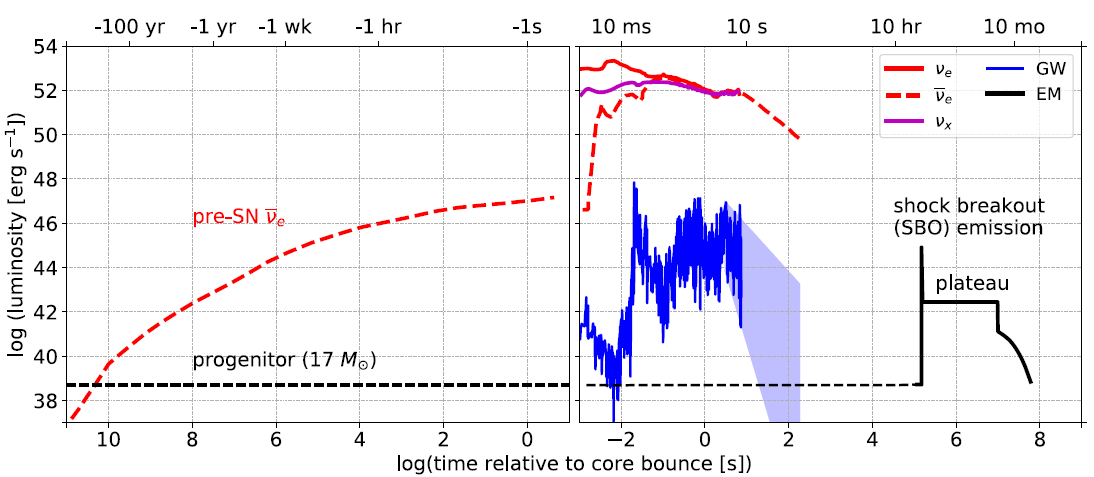 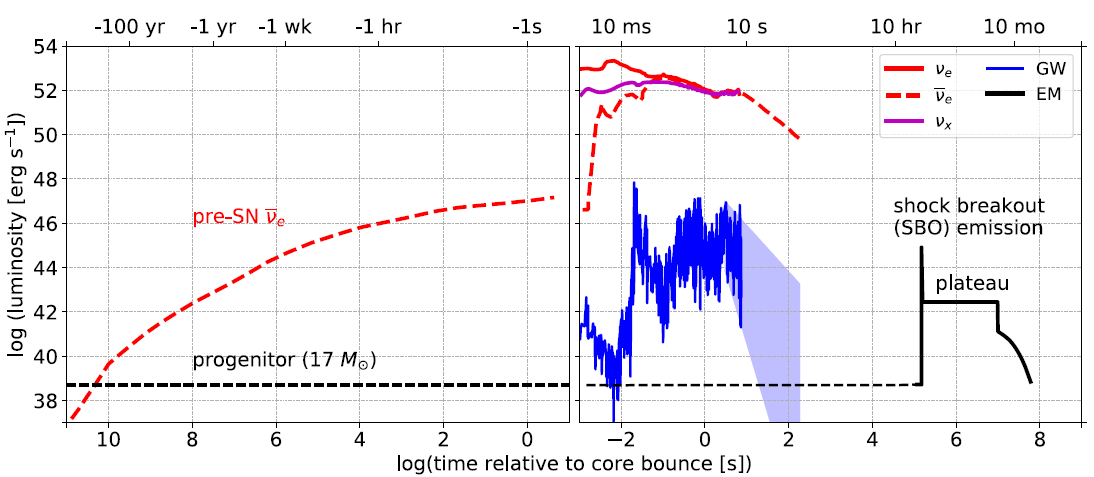 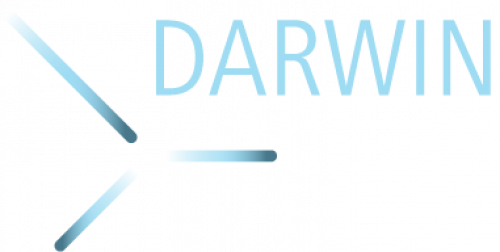 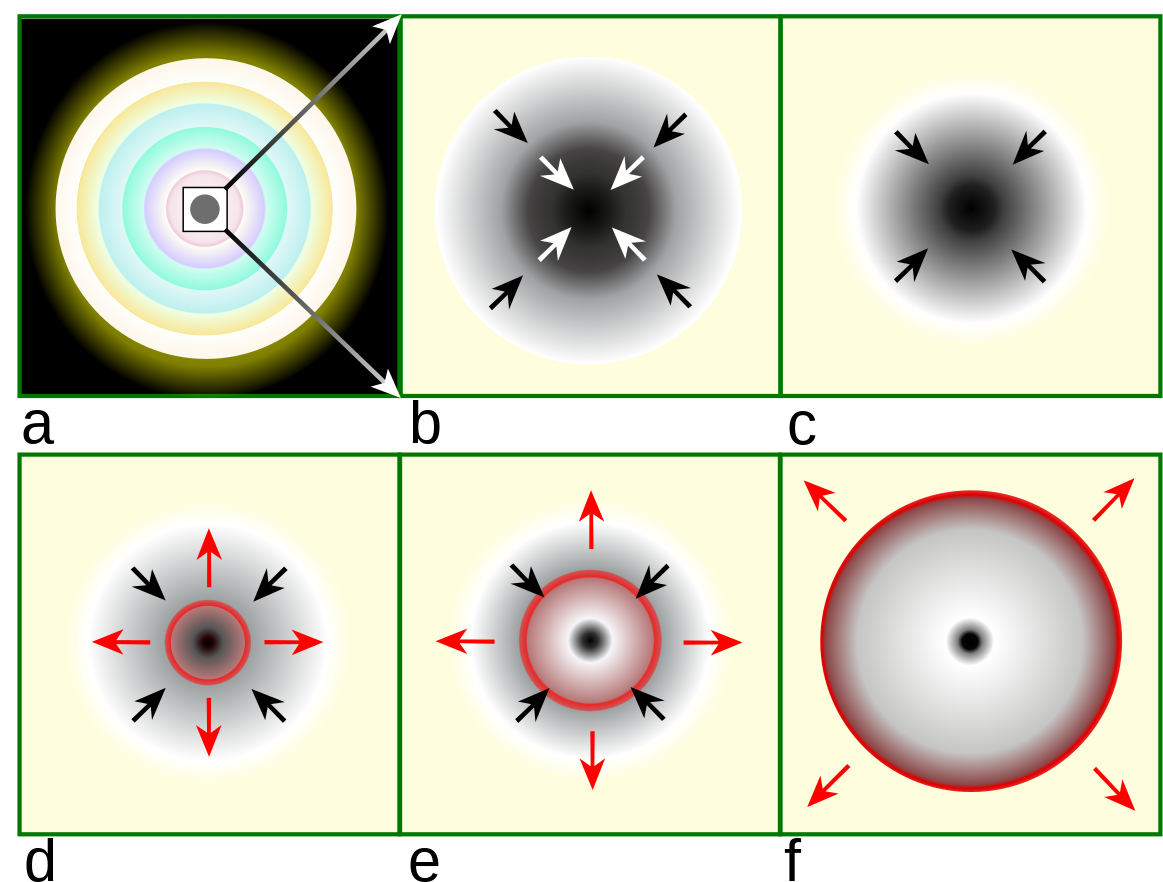 Multimessenger Signal
Neutrinos, 
Gravitational Waves,
Electromagnetic Signal
Core collapse
Mass infall, nu traps
Massive Star
https://en.wikipedia.org/wiki/Type_II_supernova
Outward shock 
forms
Shock breakout
Neutrinos 
escape
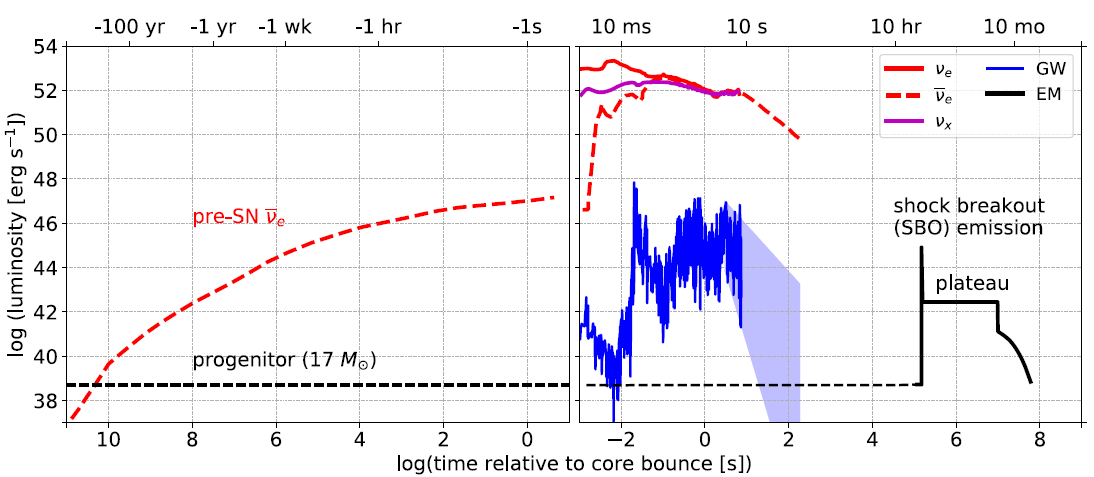 Neutrinos starts emitting hours to days before the shock breakout, providing an early warning

First ever multimessenger signal using EM, gravitational waves and neutrino observatories. – Dark Matter Detectors can also help!
Differential CEvNS rates
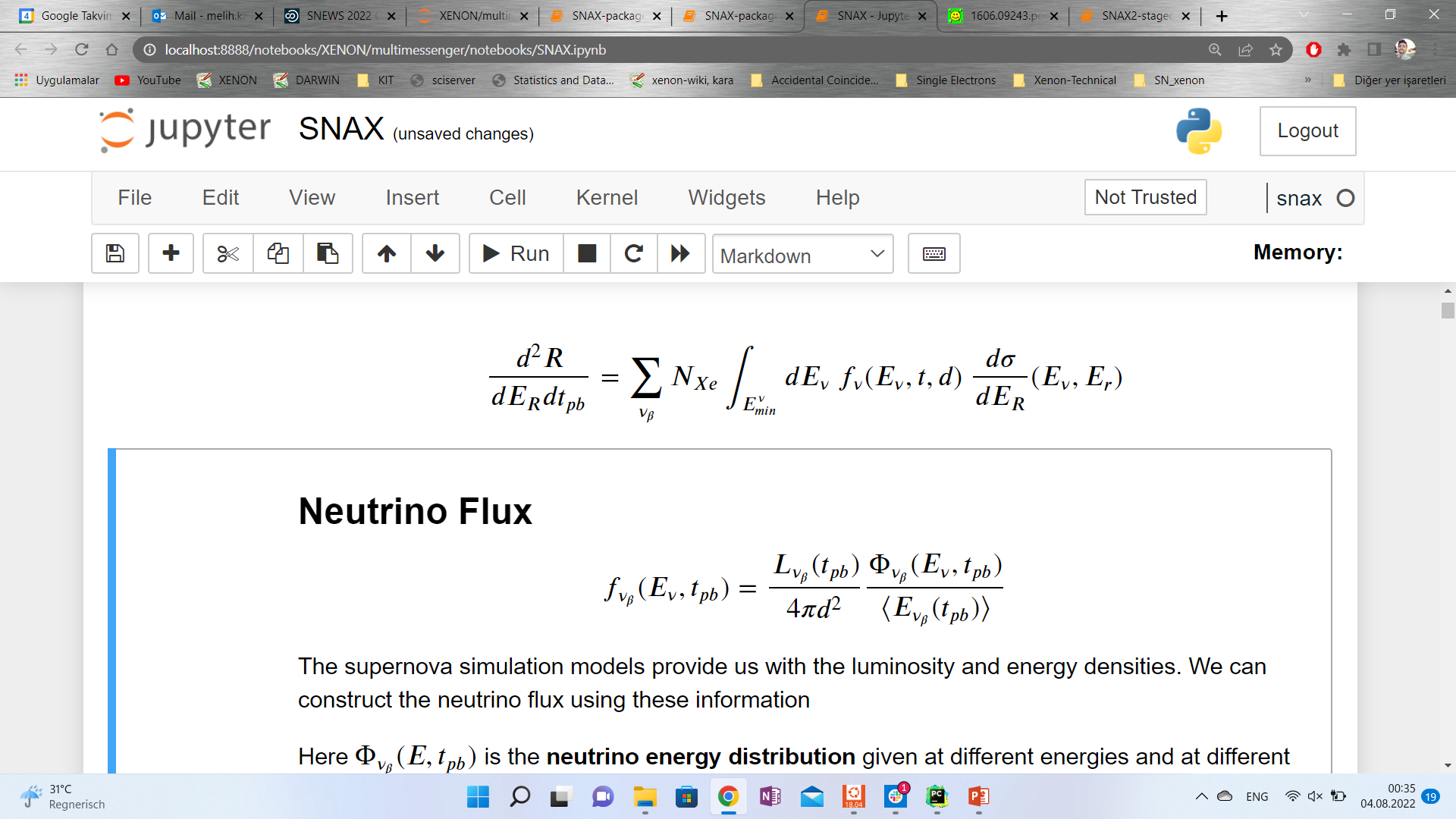 While existing neutrino observatories probe individual neutrino flavors, 
dark matter detectors are flavor blind.
The interaction channel is Coherent-Elastic Neutrino Nucleus Scattering
1
Melih Kara kara@kit.edu                                                                                                             2nd DMLab Meeting                                                                                               Hamburg, 12-13 December 2022
Supernova Interaction Rates
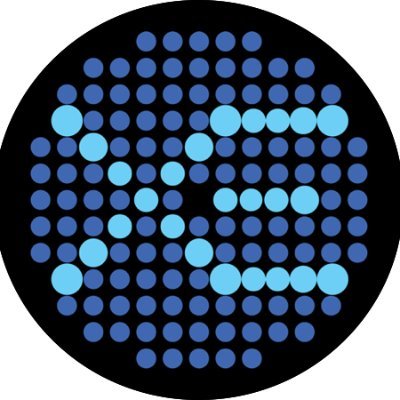 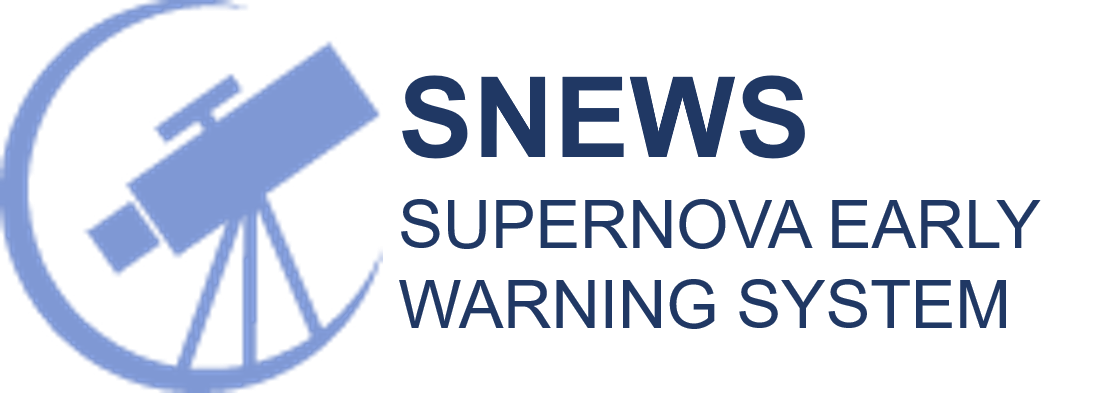 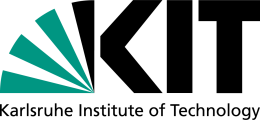 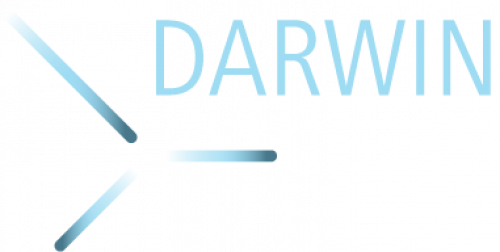 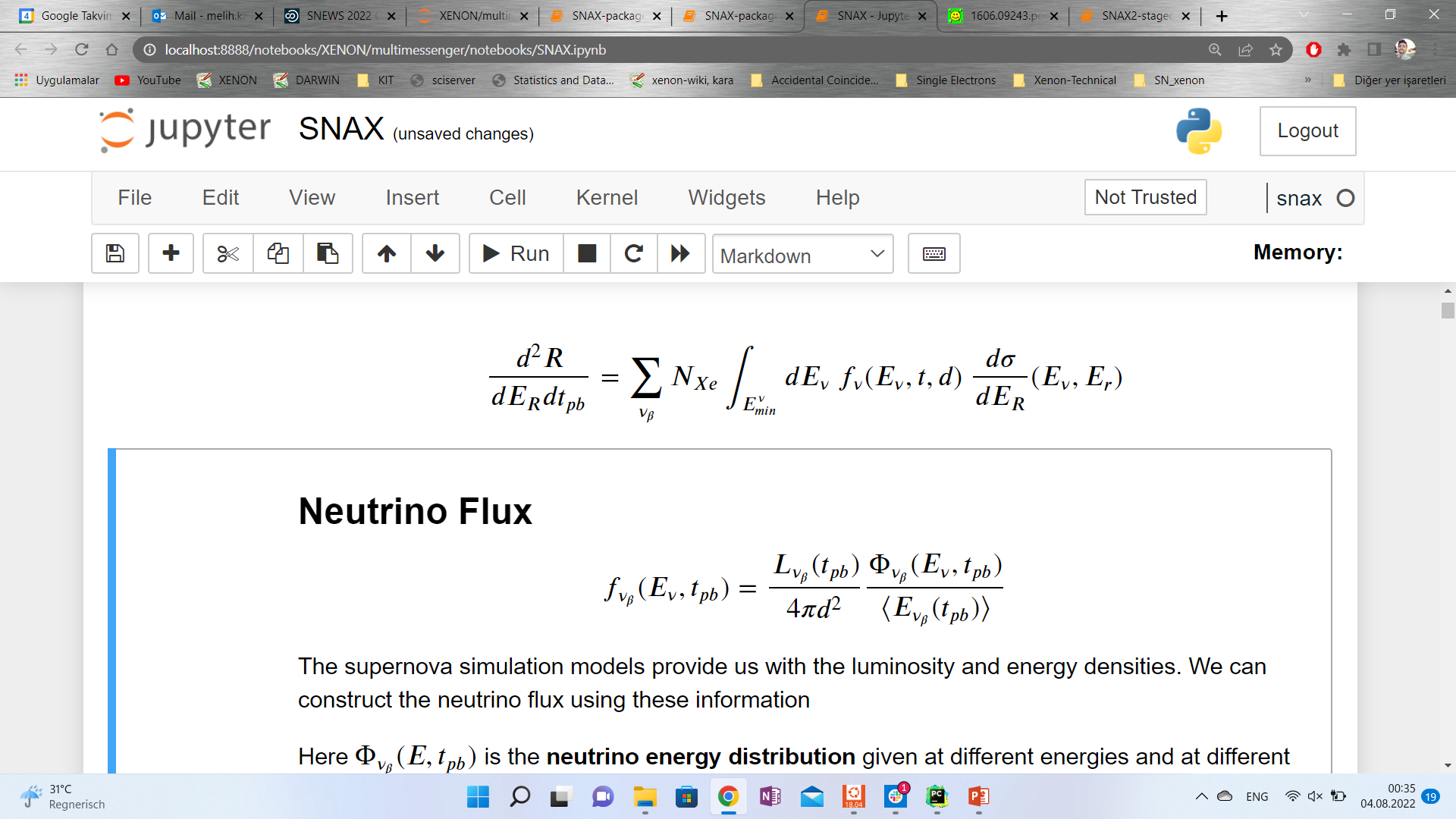 Neutrino flux -> Model dependent, snewpy
Atomic cross-section with Xenon Nucleus
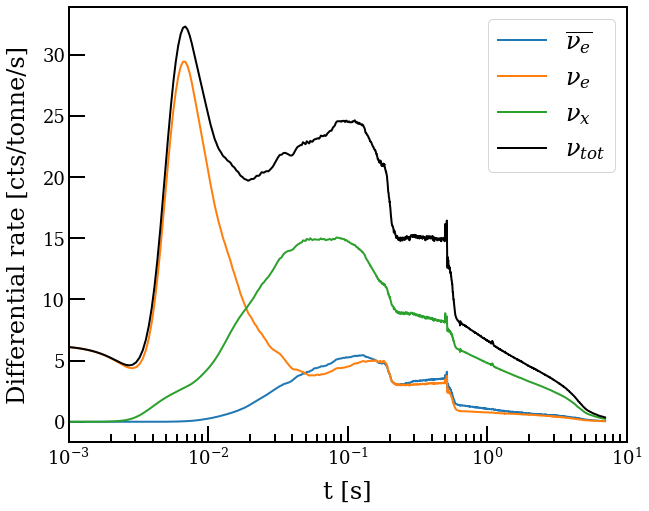 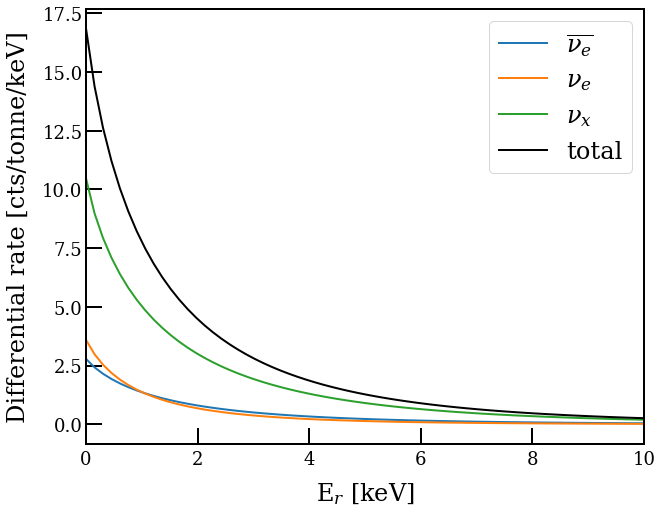 We then use these Recoil Spectra and time distributions to simulate detector signal.
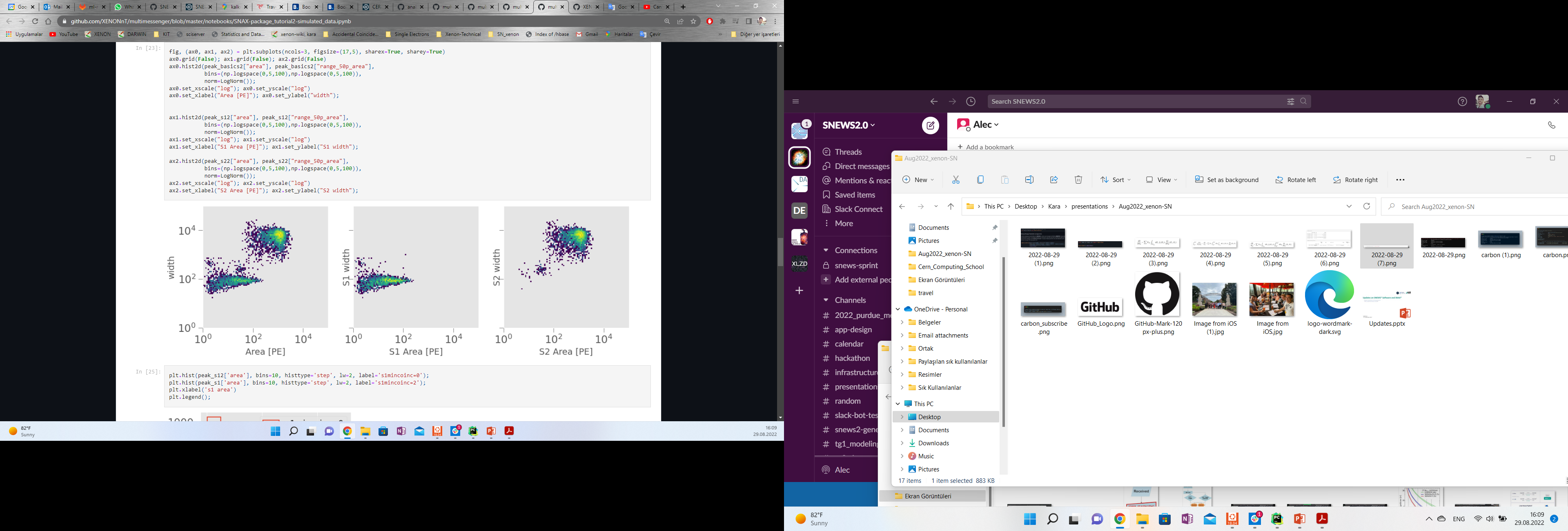 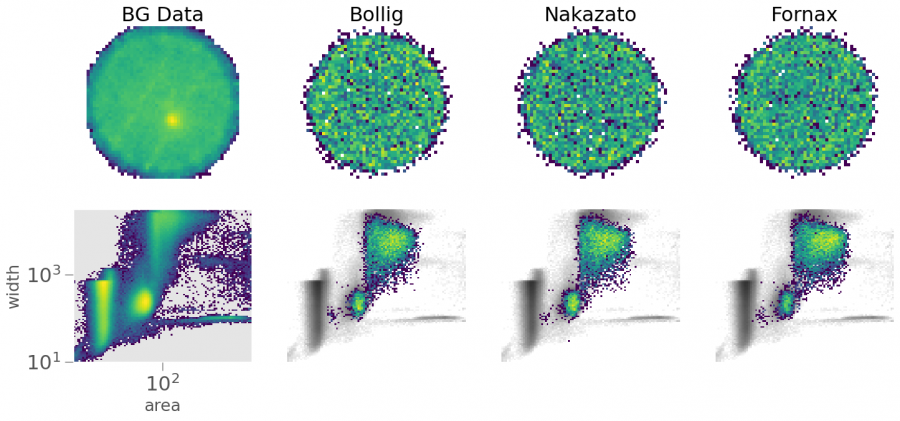 y-pos
x-pos
2
Melih Kara kara@kit.edu                                                                                                             2nd DMLab Meeting                                                                                               Hamburg, 12-13 December 2022
Scaling of the expected counts
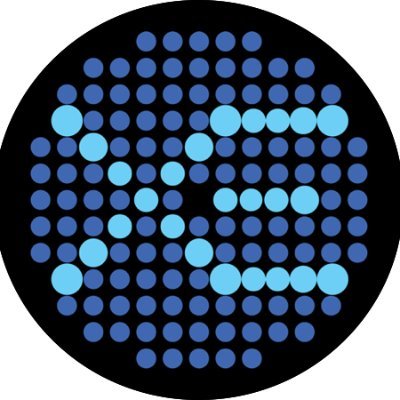 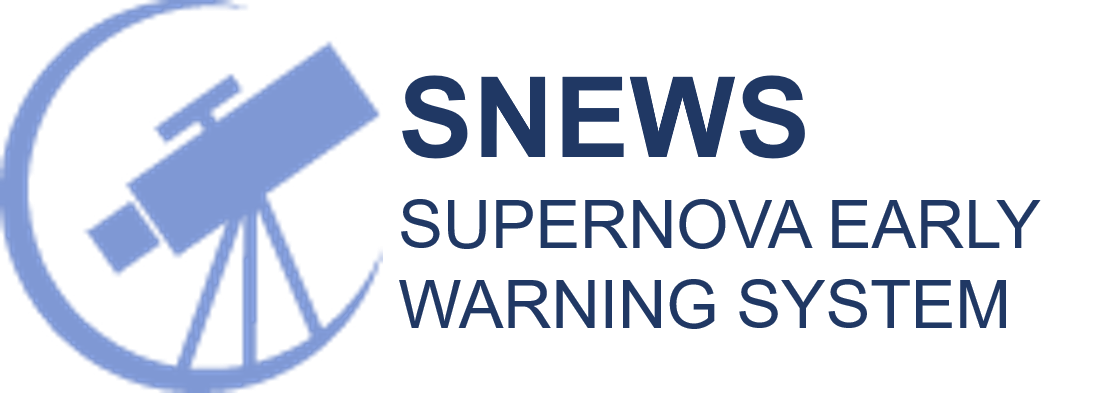 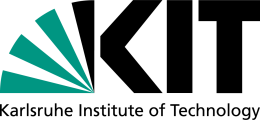 Mass [tons]
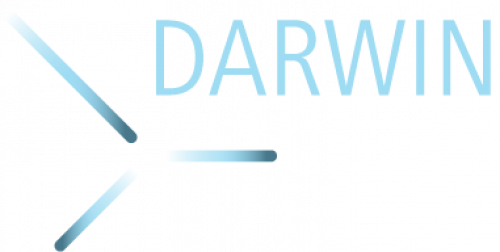 Scaling by the distance
and by the target mass
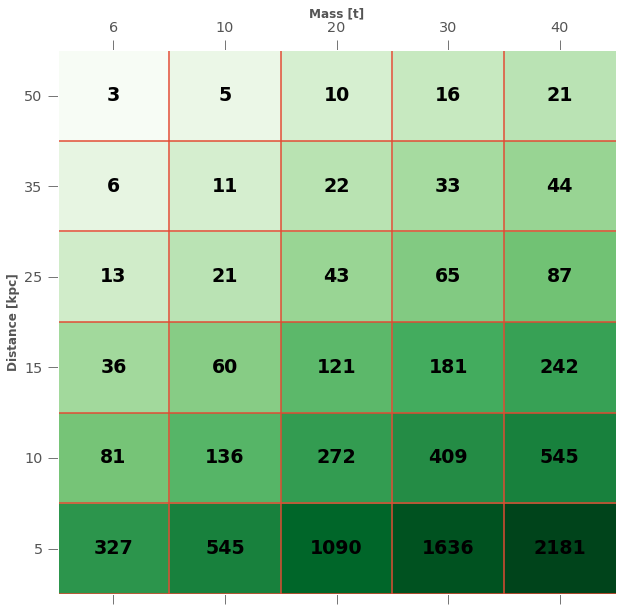 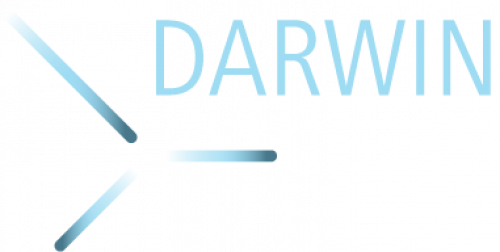 XENONnT size
LXe TPC’s
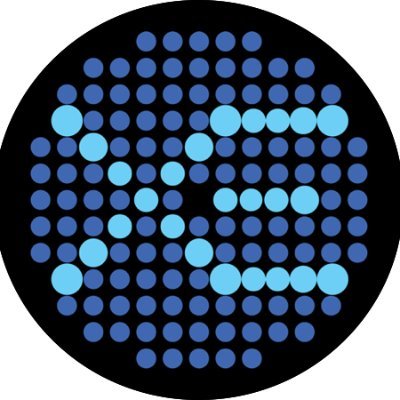 Distance [kpc]
DARWIN size DM detectors are expected to be comparable with neutrino observatories
3
Melih Kara kara@kit.edu                                                                                                             2nd DMLab Meeting                                                                                               Hamburg, 12-13 December 2022
Ongoing studies
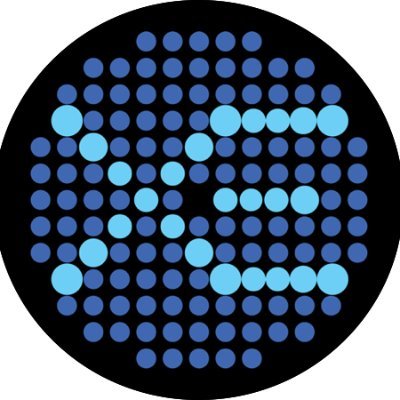 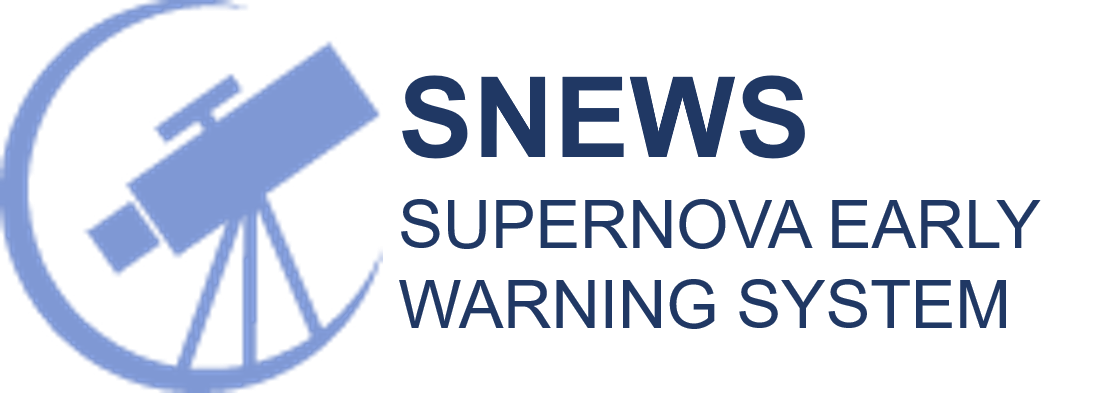 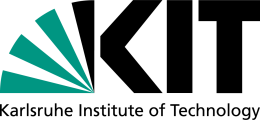 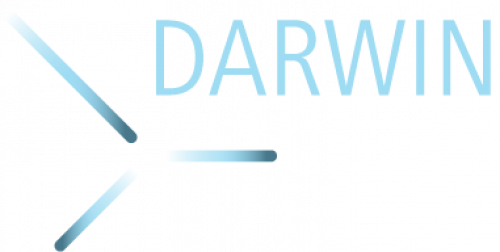 Currently, we are studying the sensitivities of XENONnT and DARWIN to neutrinos from a possible supernova
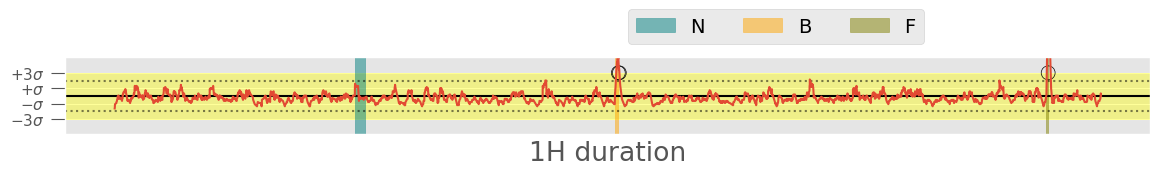 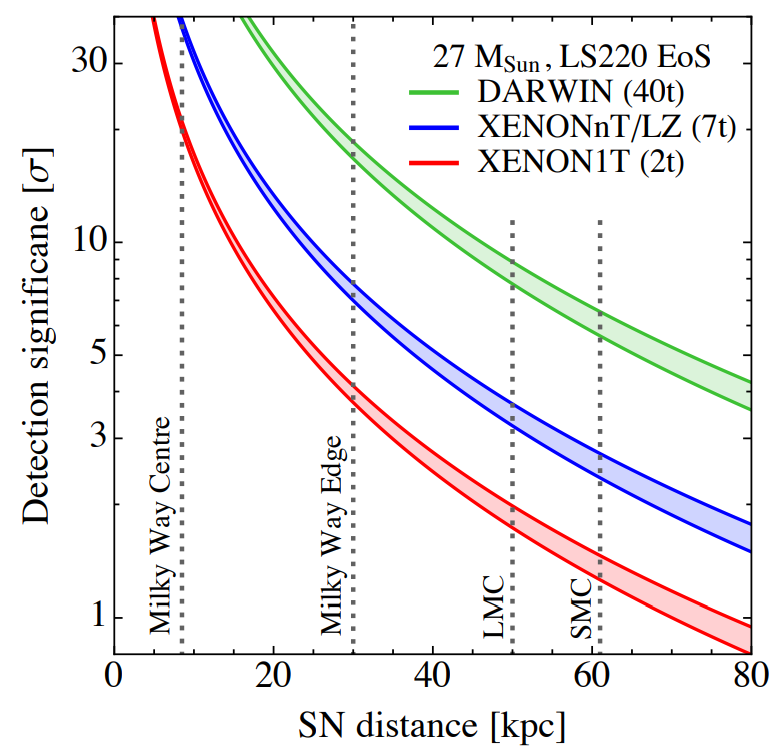 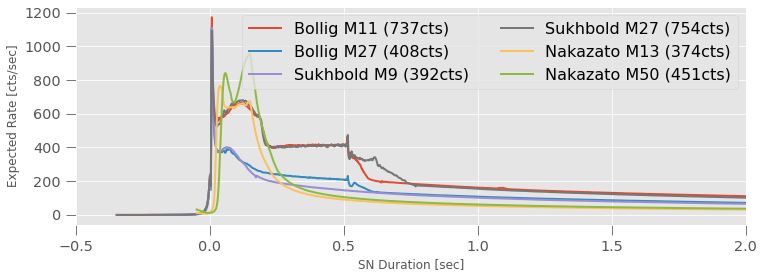 https://arxiv.org/abs/1606.09243v2
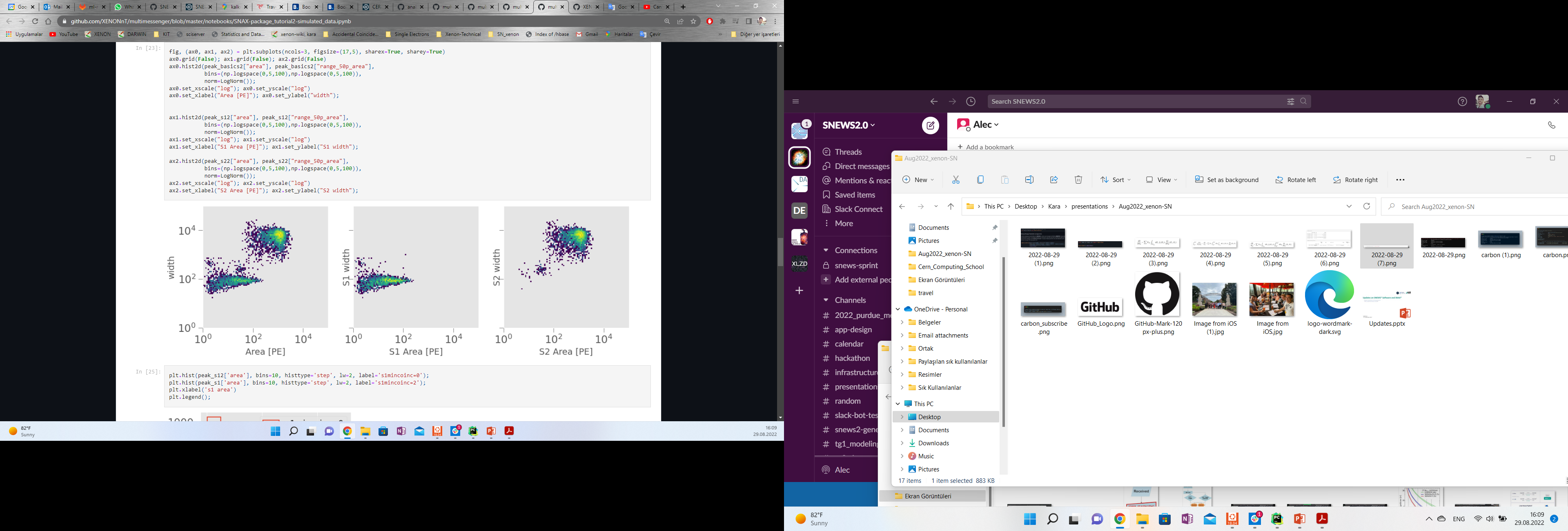 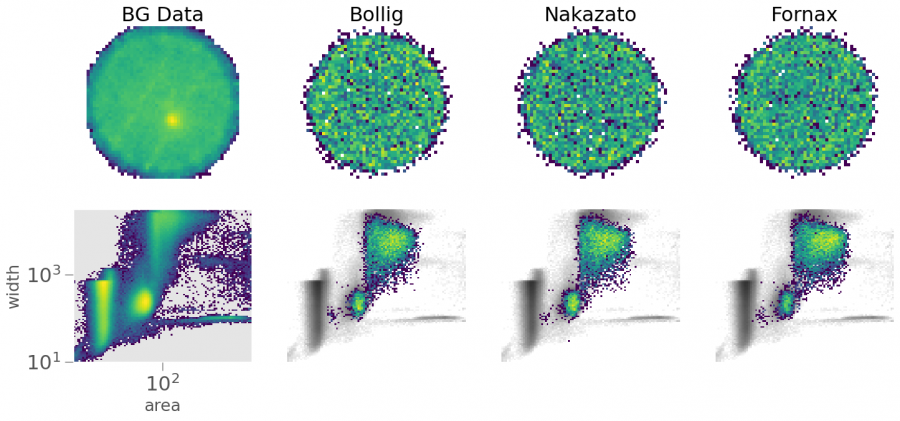 y-pos
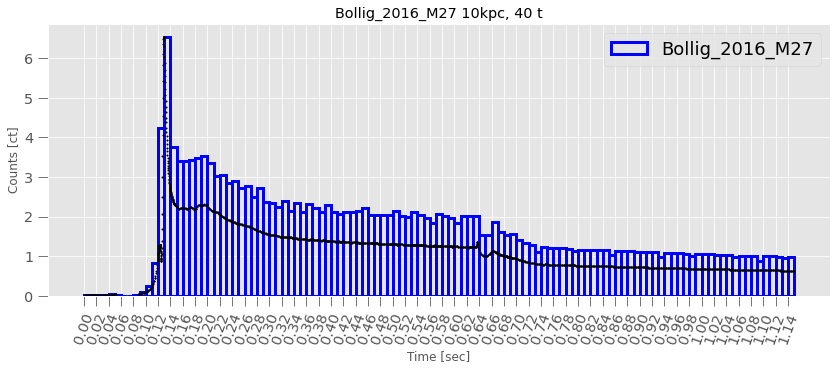 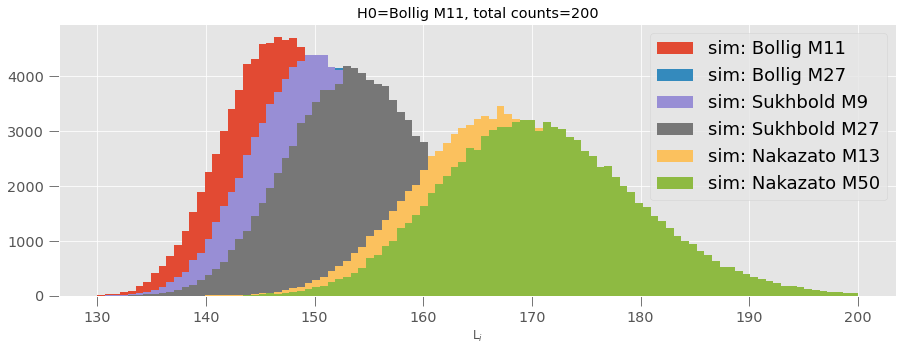 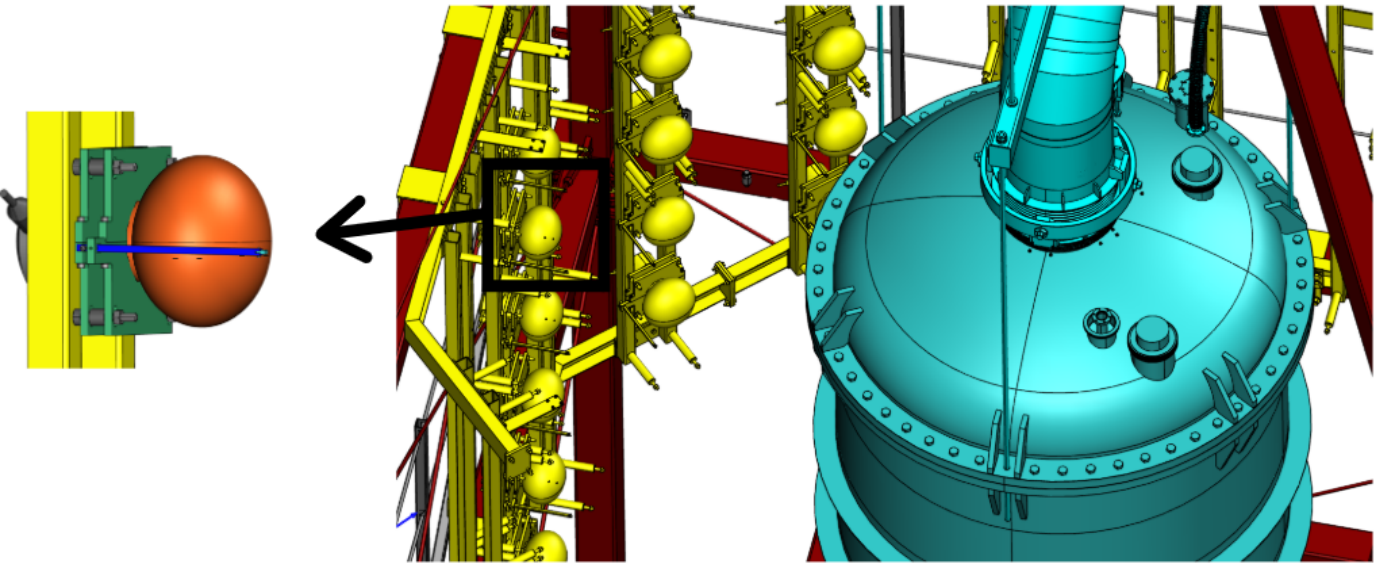 x-pos
PRELIMINARY
4
Melih Kara kara@kit.edu                                                                                                             2nd DMLab Meeting                                                                                               Hamburg, 12-13 December 2022
Ongoing studies
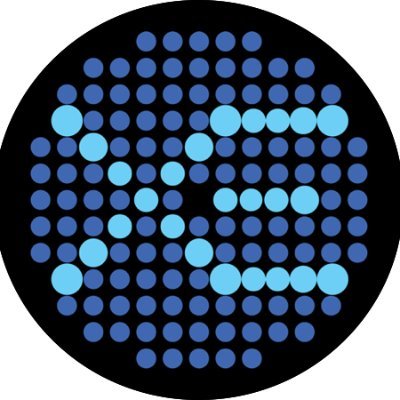 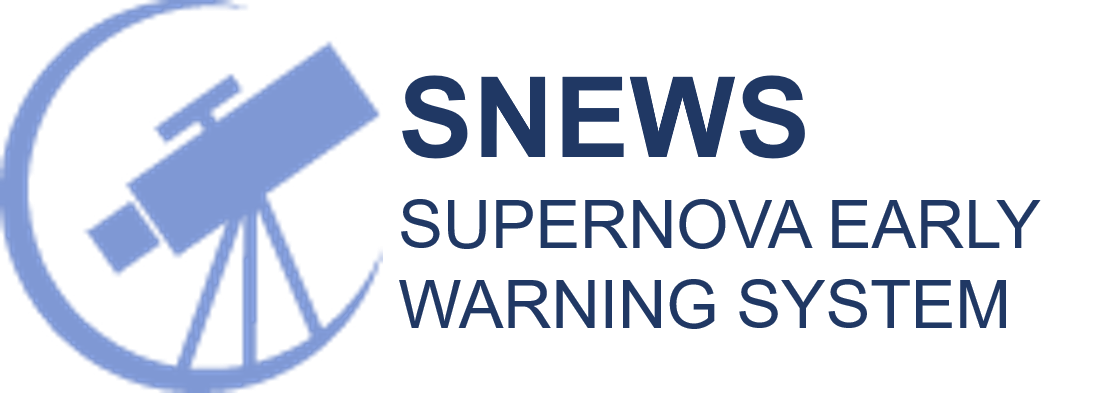 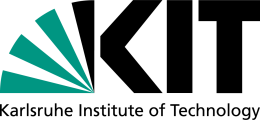 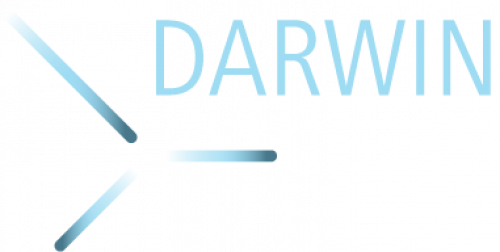 Currently, we are studying the sensitivities of XENONnT and DARWIN to neutrinos from a possible supernova
https://arxiv.org/abs/1606.09243v2
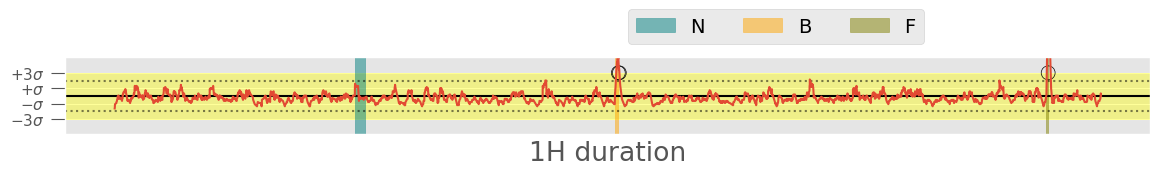 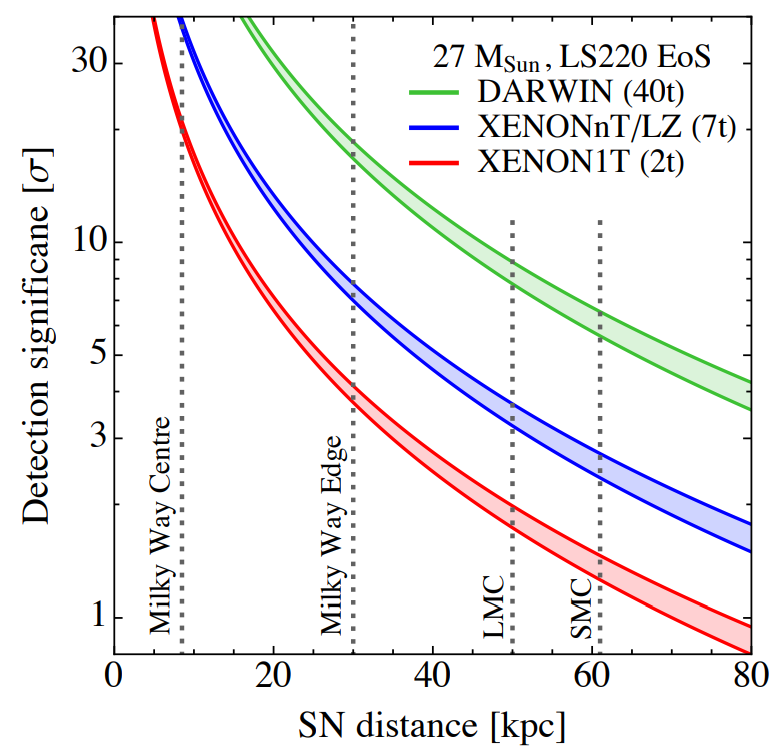 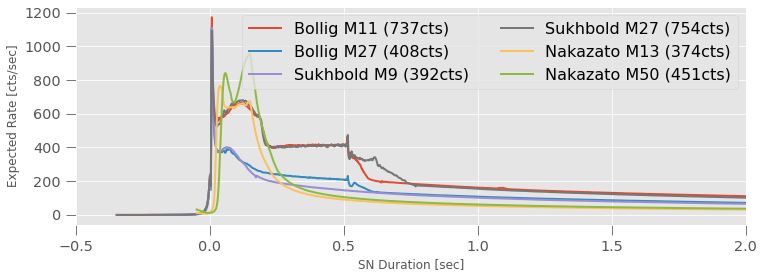 Improving the study on 2016 Lang et al paper,
We study the sensitivity of detection as a function of supernova distance for existing and future dark matter detectors using more realistic signal simulations and wider range of supernova models.
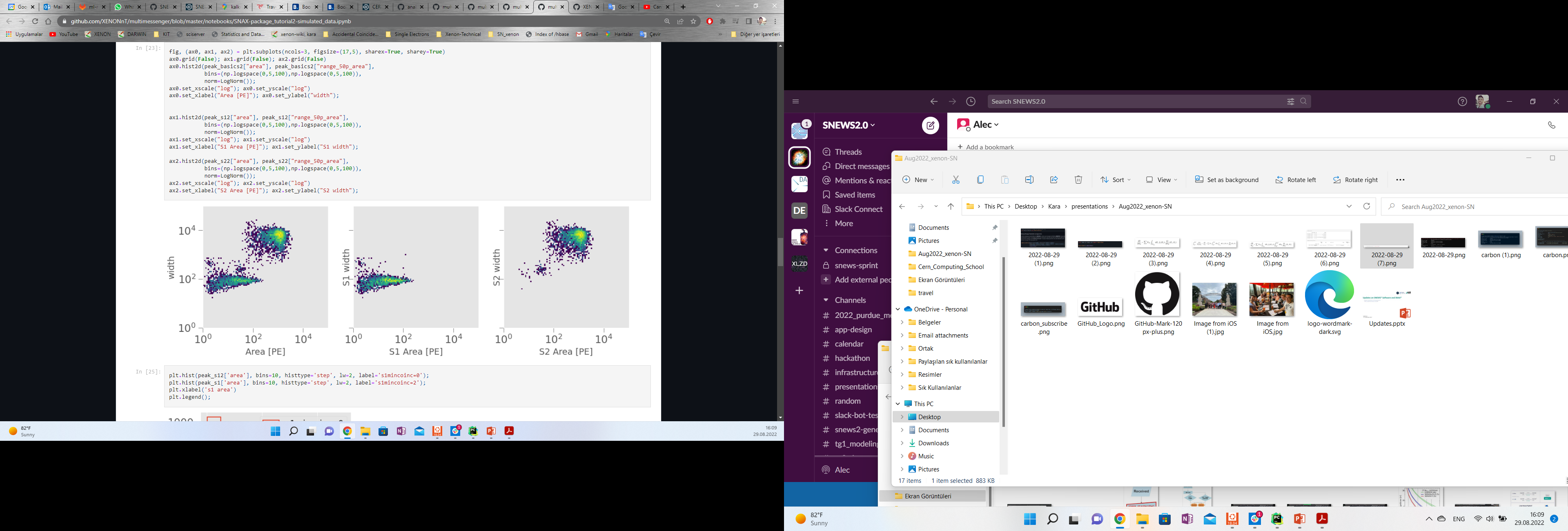 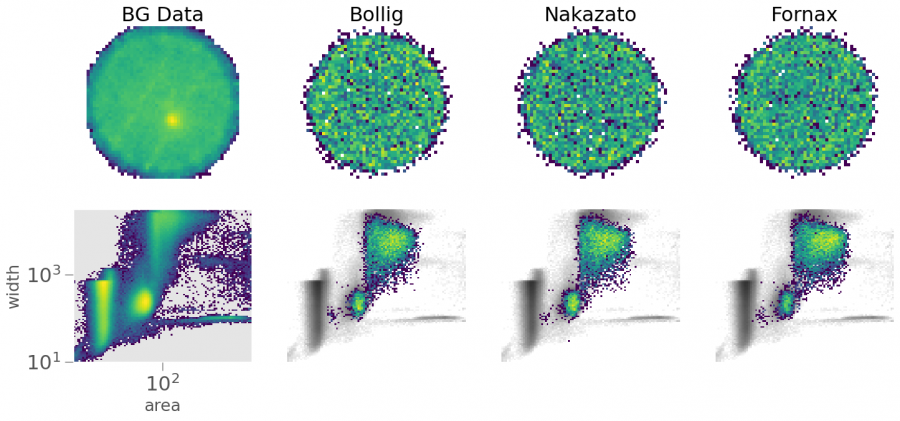 y-pos
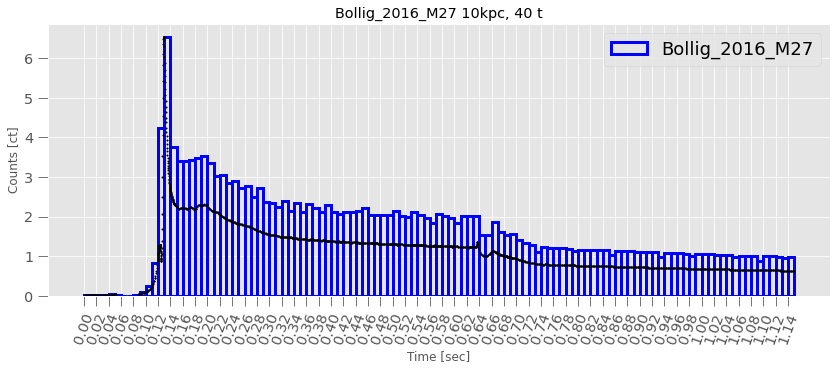 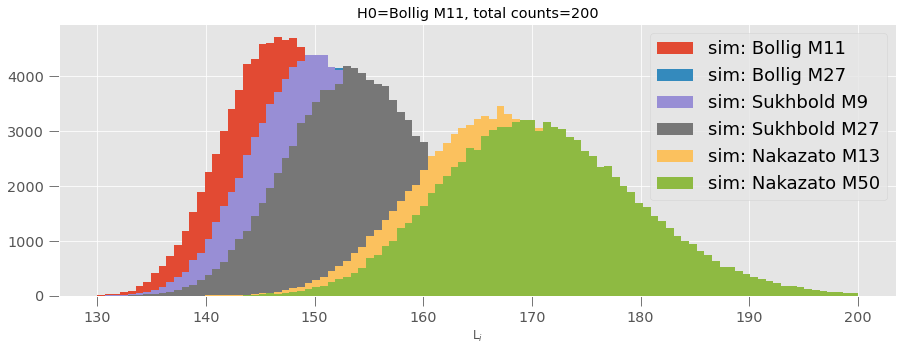 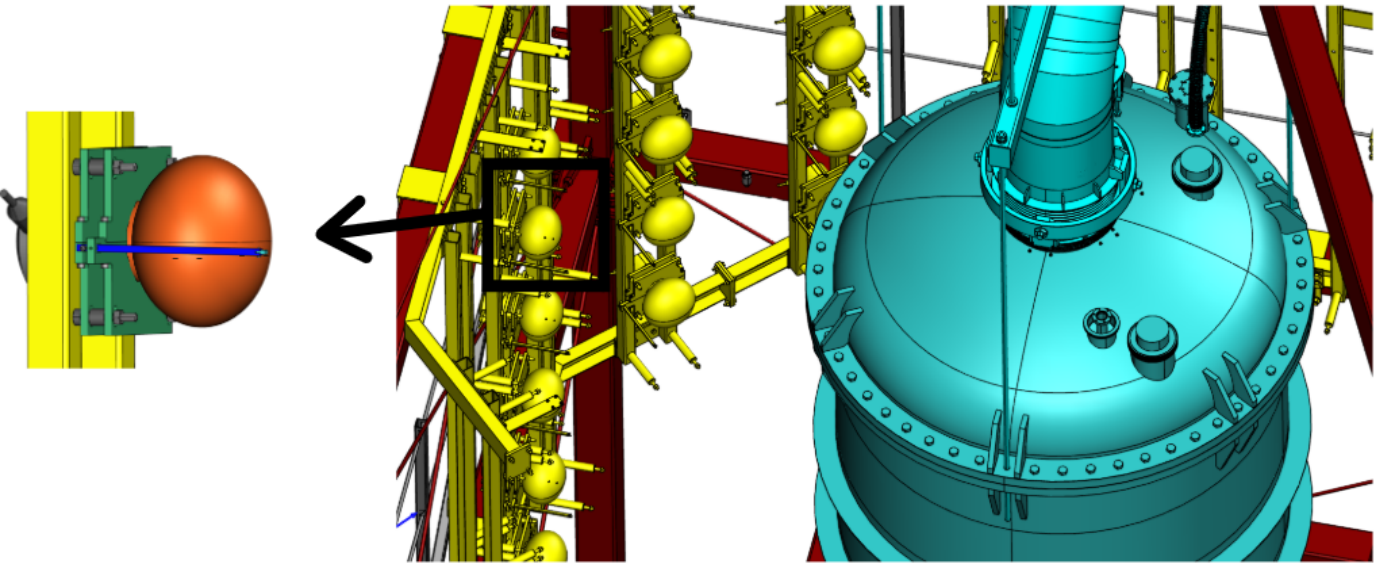 x-pos
PRELIMINARY
5
Melih Kara kara@kit.edu                                                                                                             2nd DMLab Meeting                                                                                               Hamburg, 12-13 December 2022
Ongoing studies
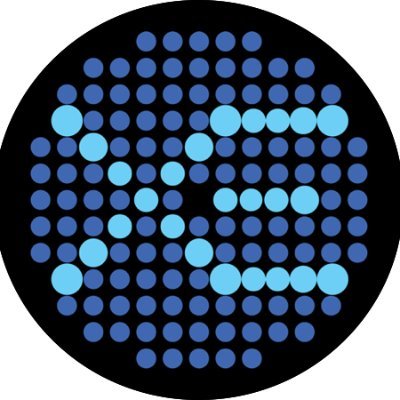 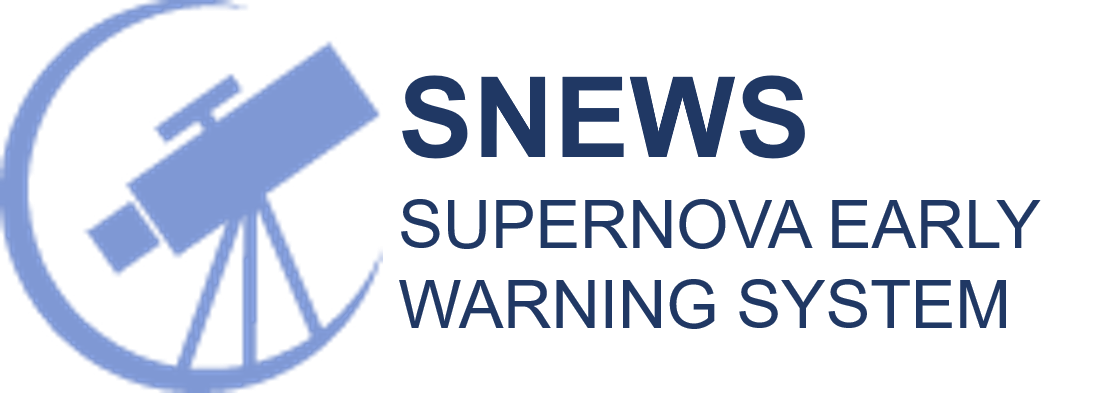 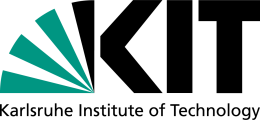 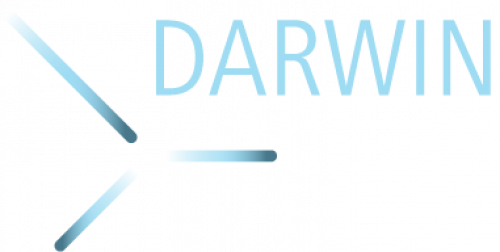 Currently, we are studying the sensitivities of XENONnT and DARWIN to neutrinos from a possible supernova
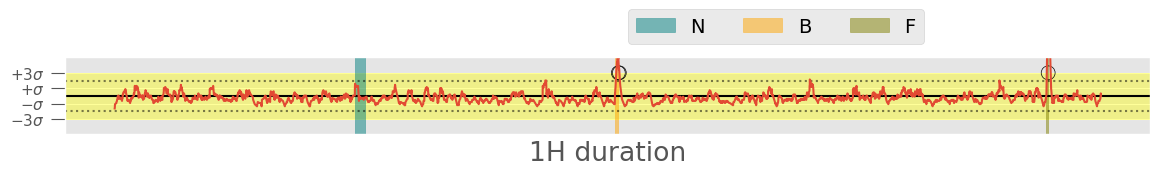 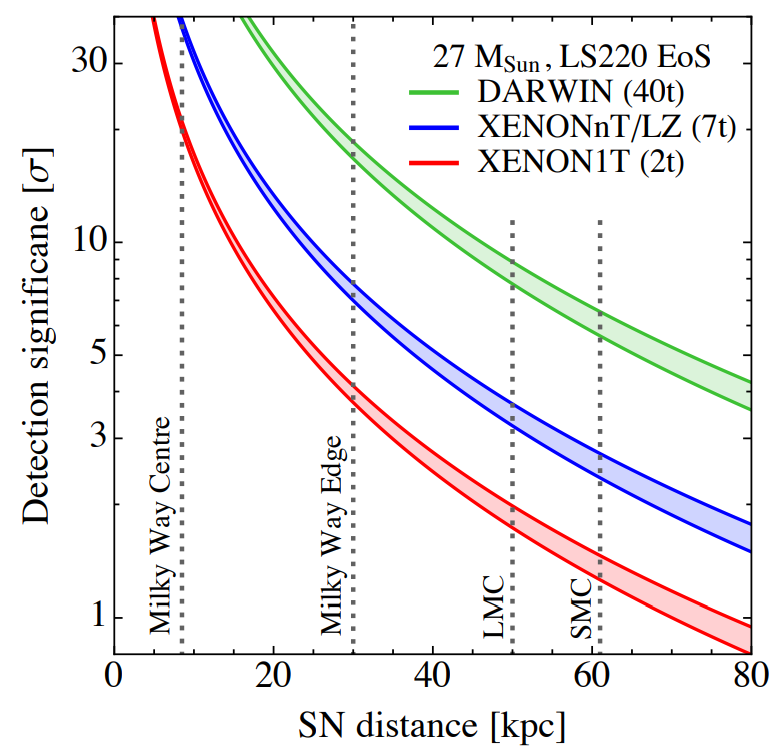 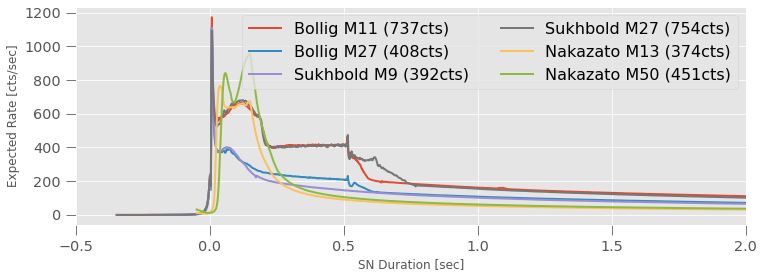 https://arxiv.org/abs/1606.09243v2
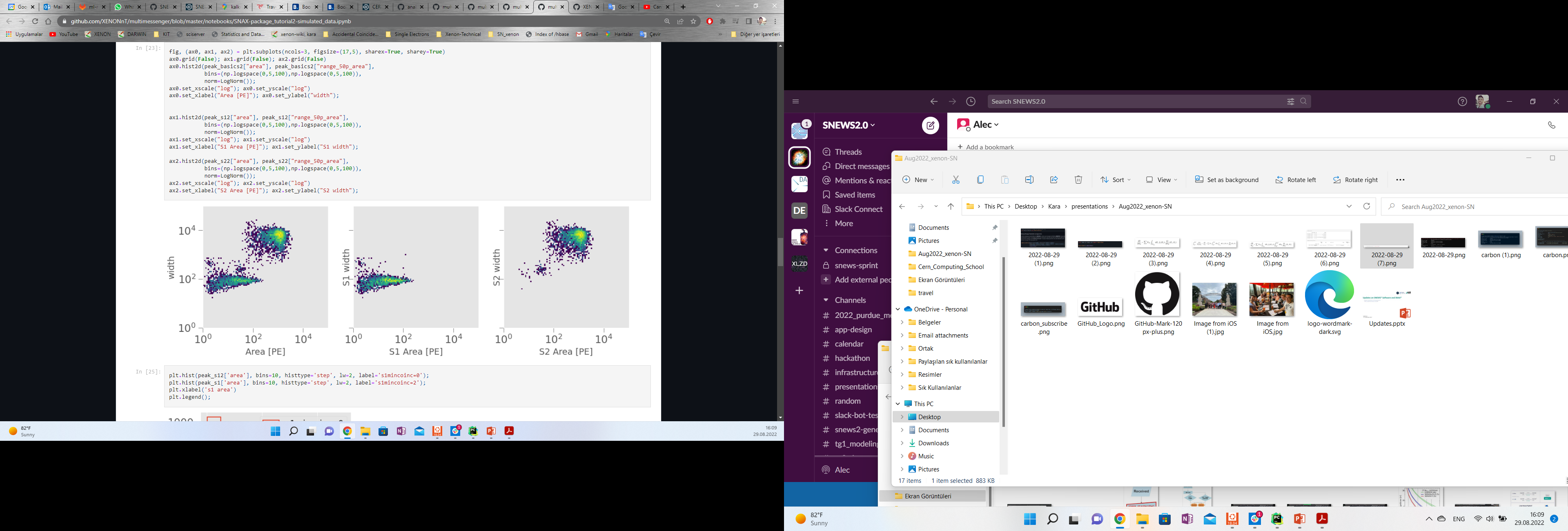 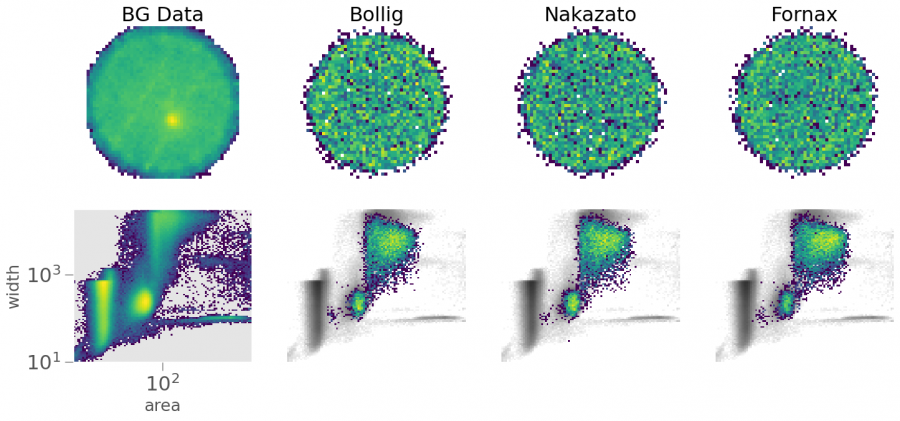 y-pos
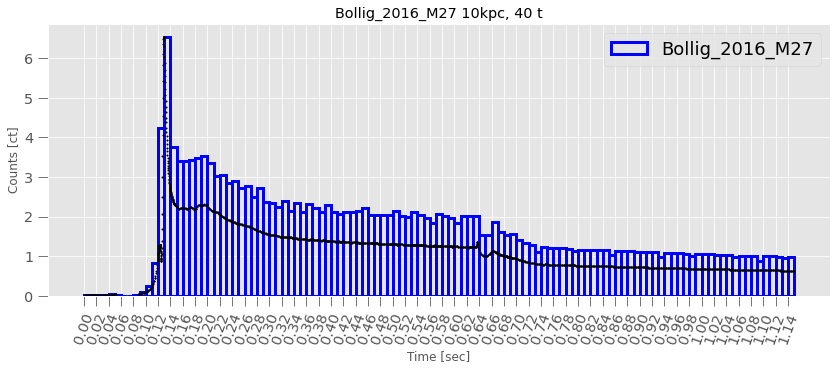 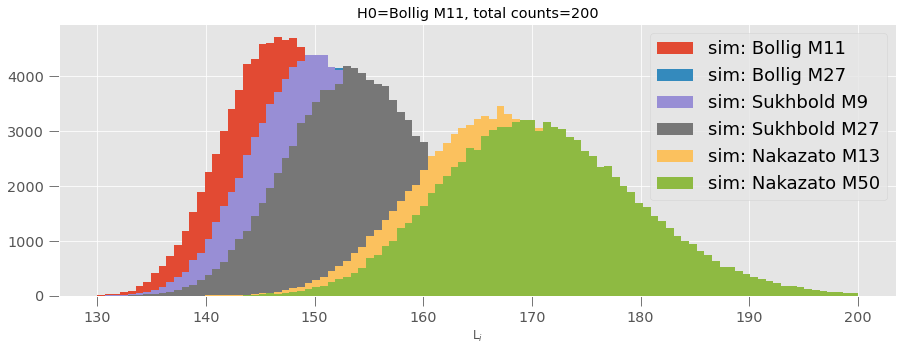 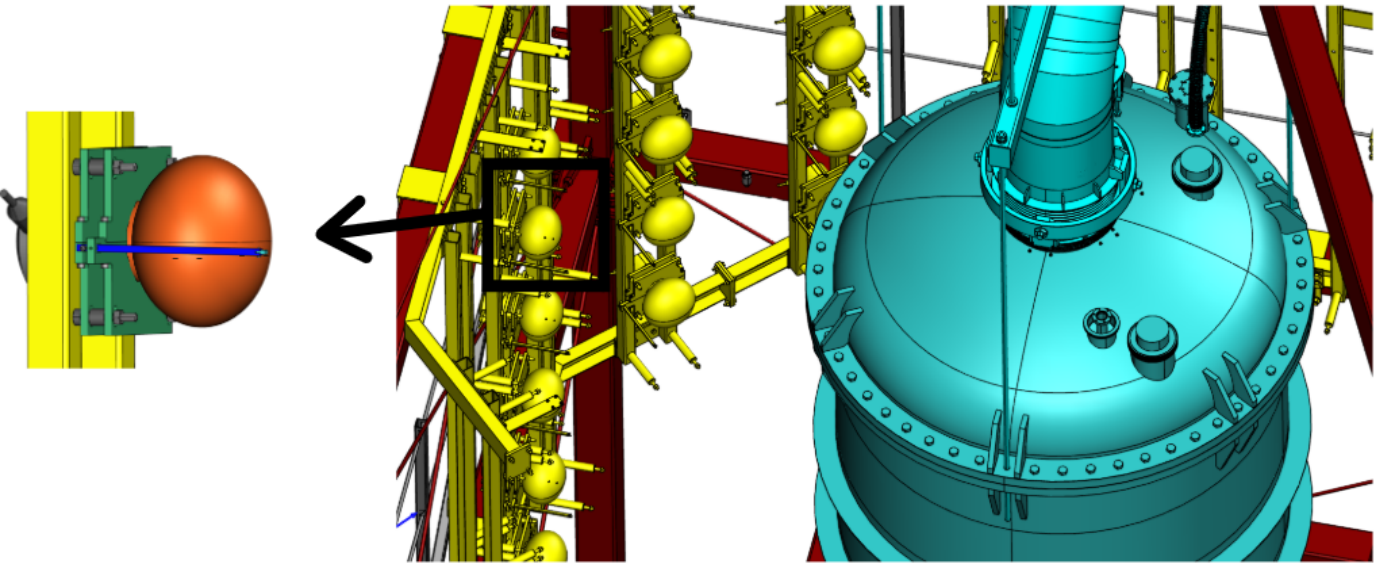 x-pos
PRELIMINARY
6
Melih Kara kara@kit.edu                                                                                                             2nd DMLab Meeting                                                                                               Hamburg, 12-13 December 2022
Ongoing studies
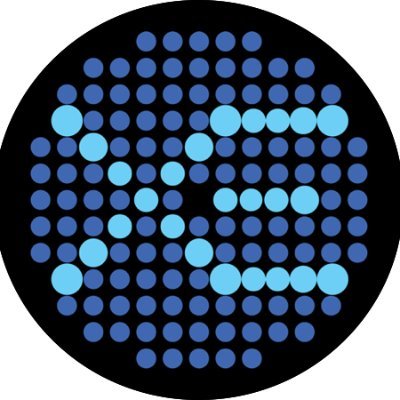 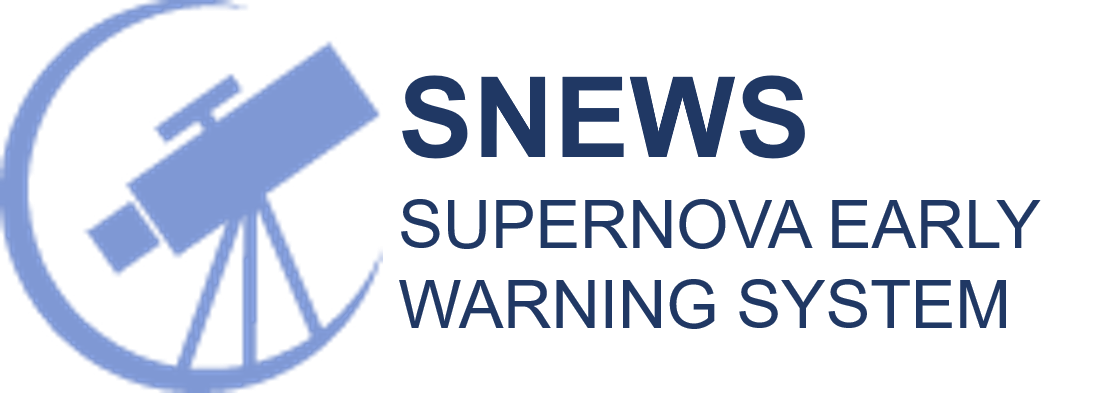 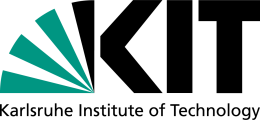 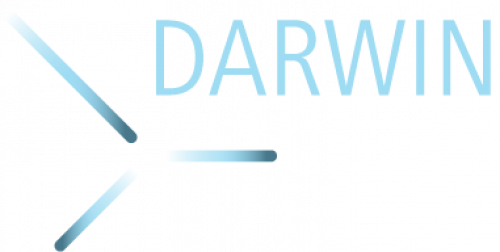 Currently, we are studying the sensitivities of XENONnT and DARWIN to neutrinos from a possible supernova
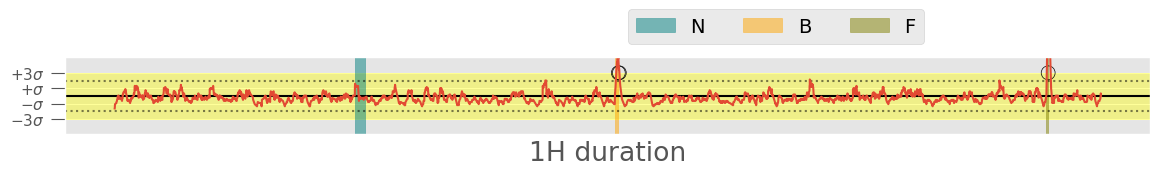 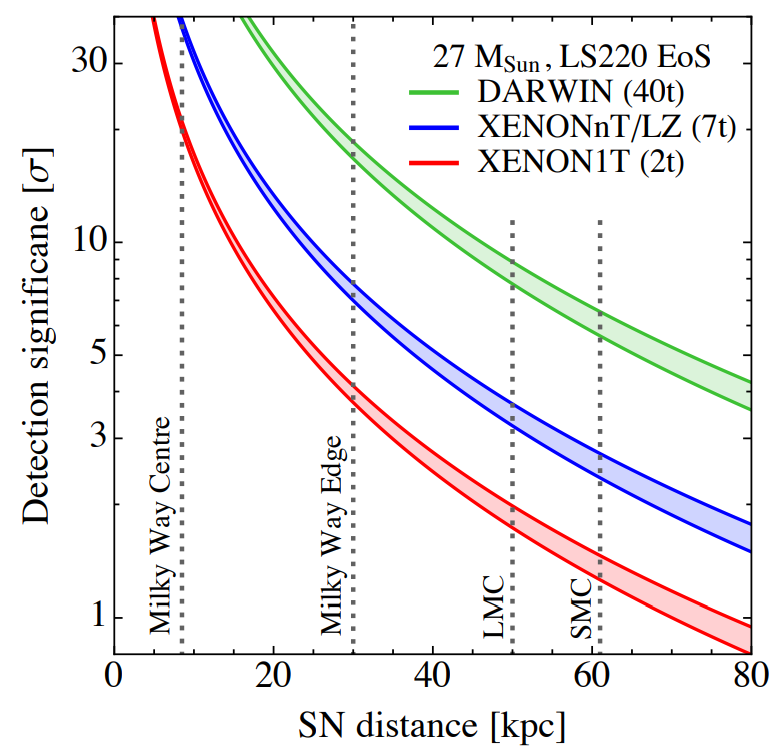 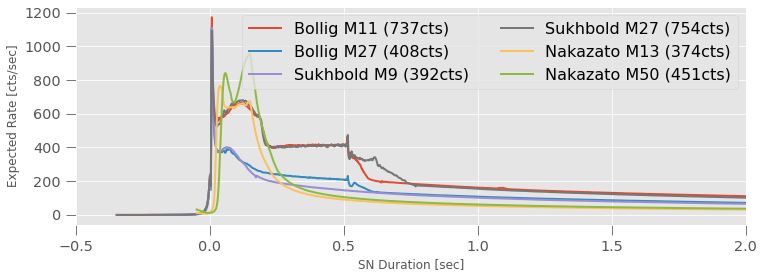 https://arxiv.org/abs/1606.09243v2
In XENONnT, we utilize a triggerless DAQ which allows us to access the data shortly after it is taken.
Online Monitoring in XENONnT
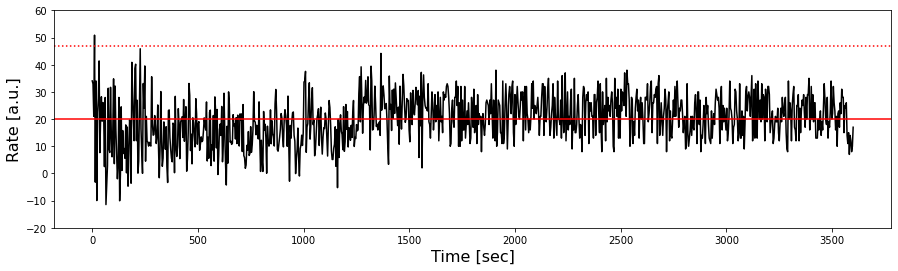 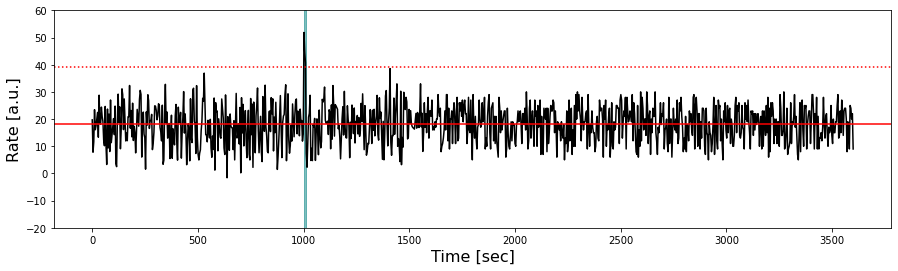 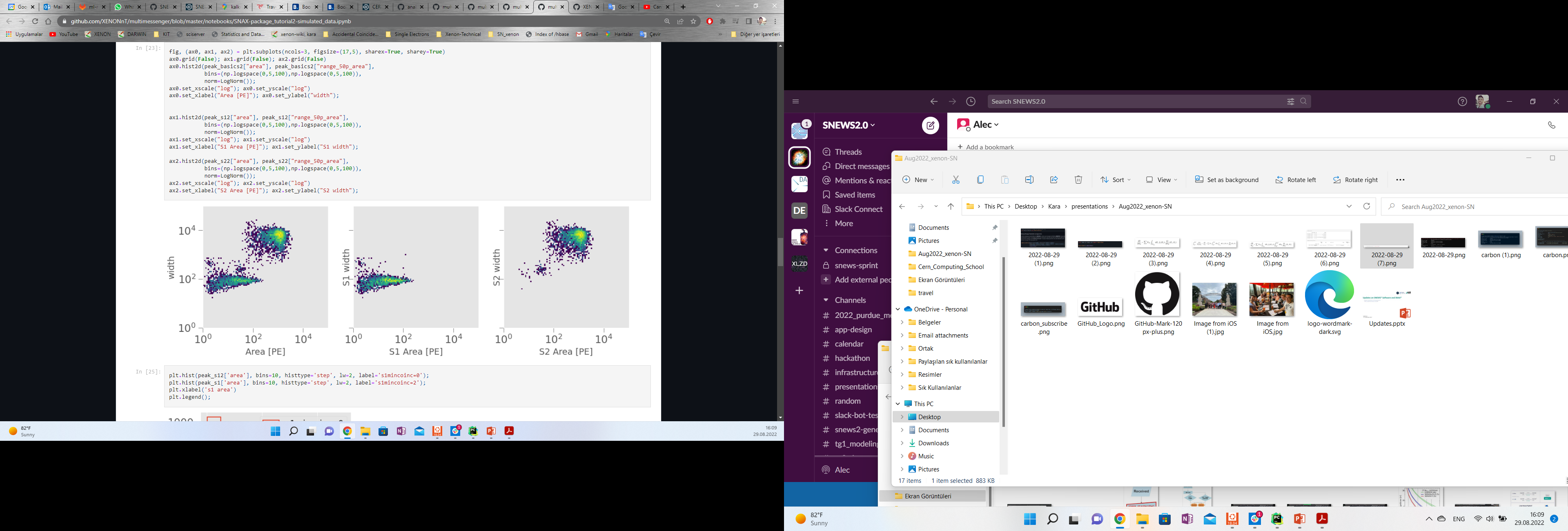 Possible supernova signal
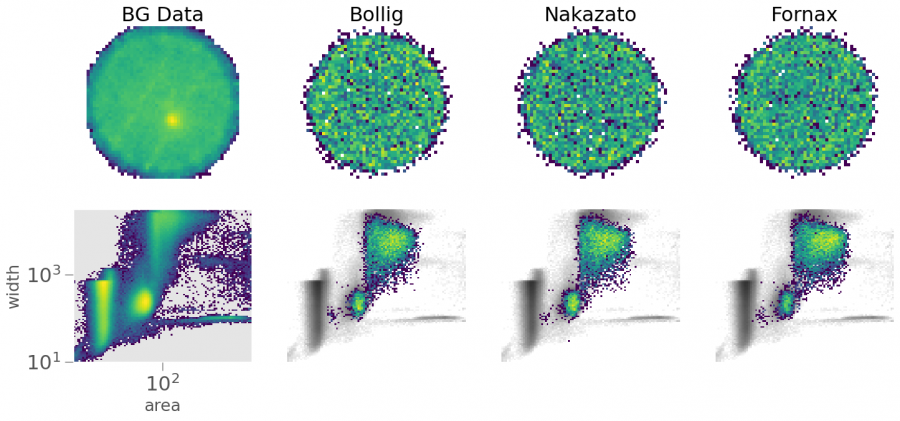 By injecting simulations from various models in XENONnT’s existing science runs
We optimize our trigger threshold at different distances as a function of false alarm rate over signal detection.

In the example above, setting a threshold at 3 sigma 
Our trigger doesn’t generate a false alarm and it detects two models at 10kpc, while it misses one.
y-pos
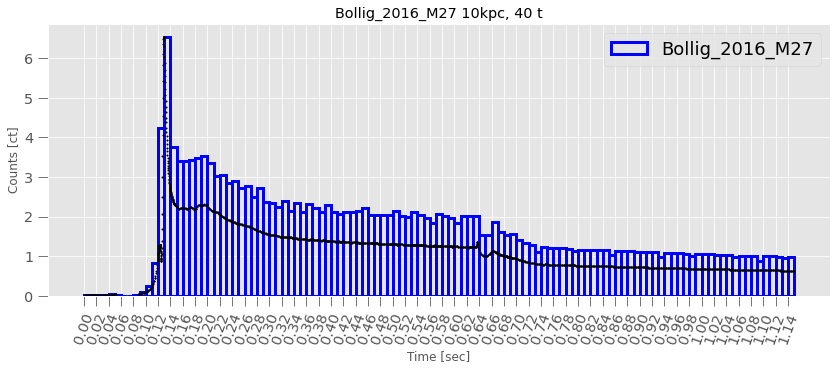 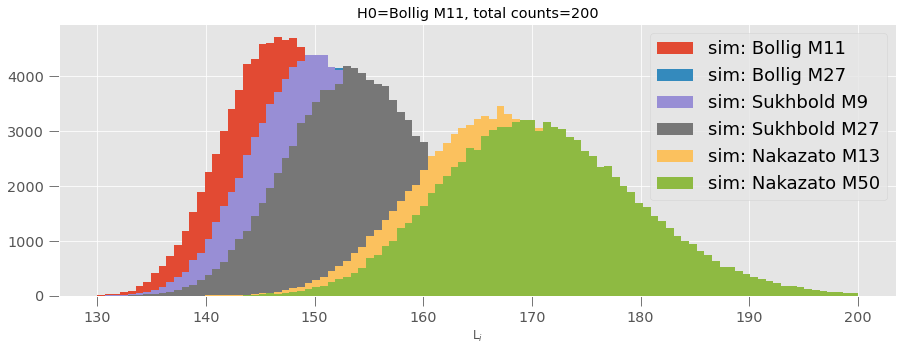 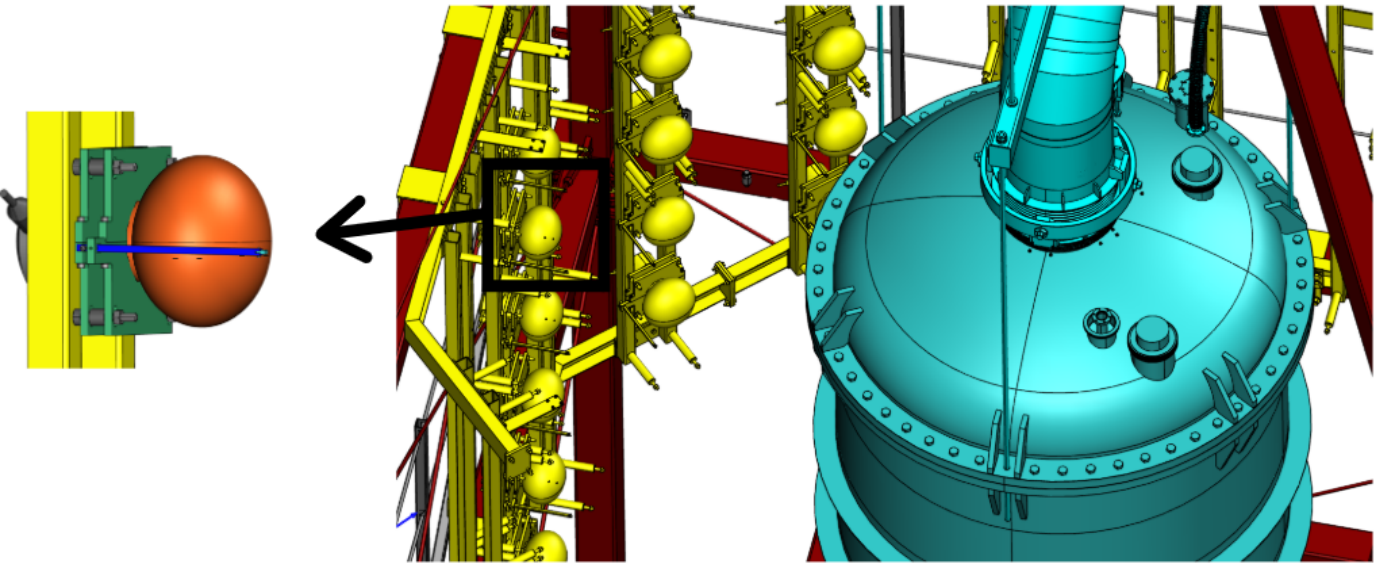 x-pos
After cuts
PRELIMINARY
7
Melih Kara kara@kit.edu                                                                                                             2nd DMLab Meeting                                                                                               Hamburg, 12-13 December 2022
Ongoing studies
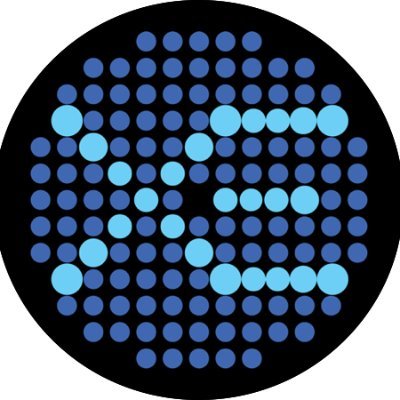 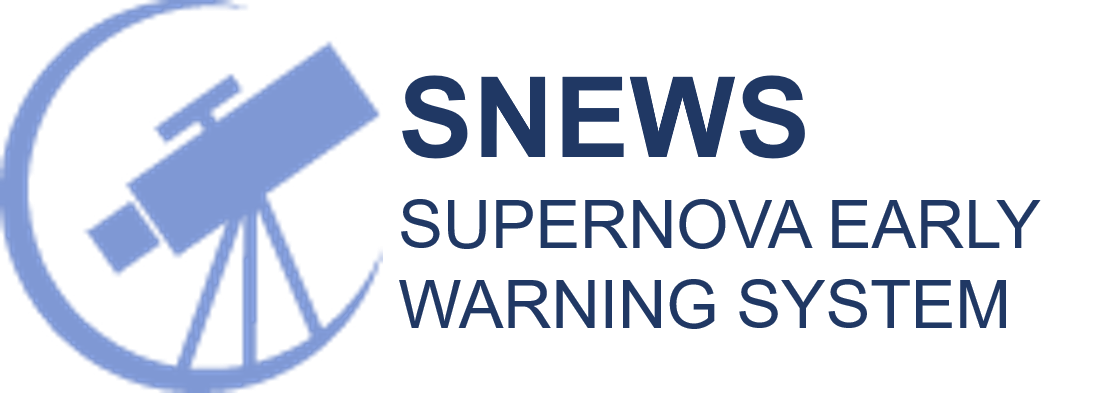 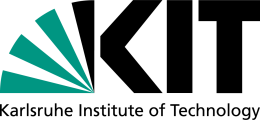 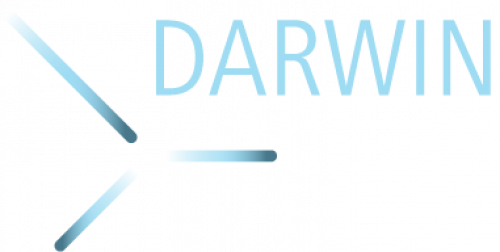 Currently, we are studying the sensitivities of XENONnT and DARWIN to neutrinos from a possible supernova
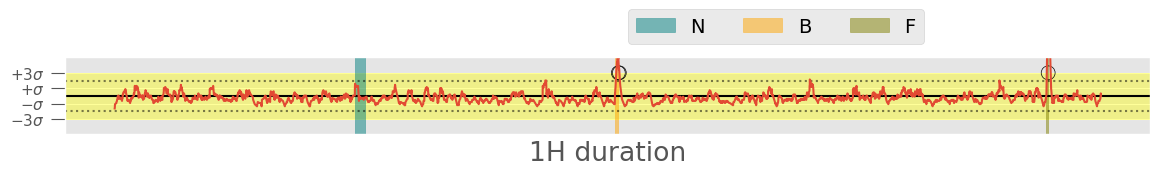 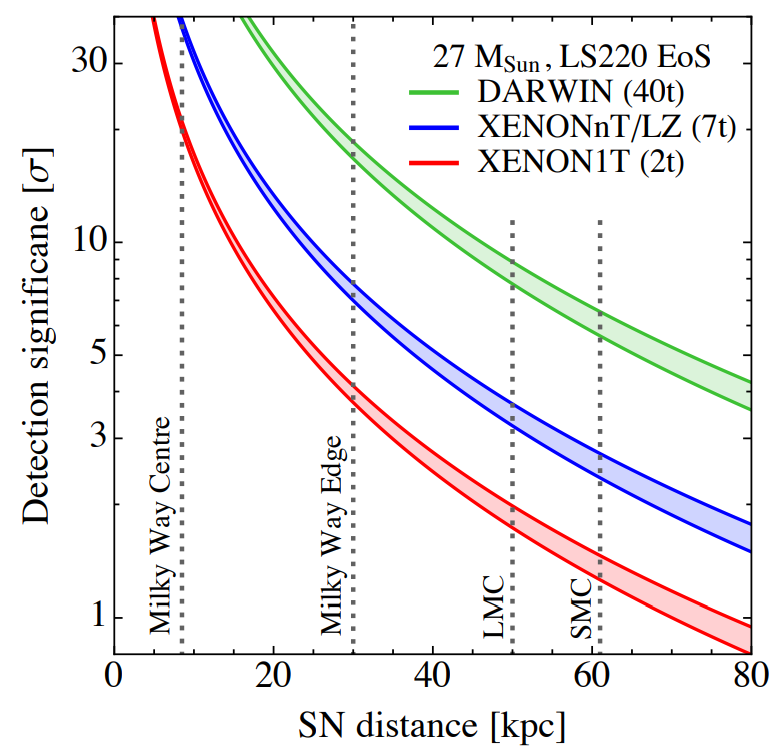 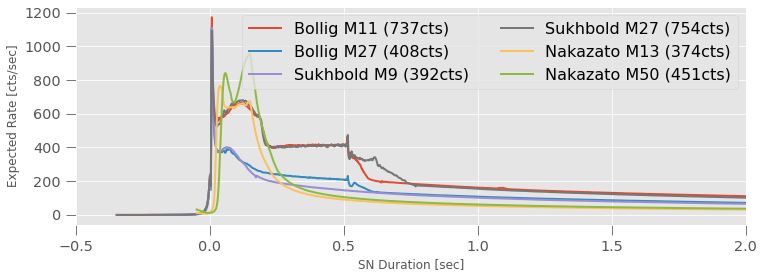 https://arxiv.org/abs/1606.09243v2
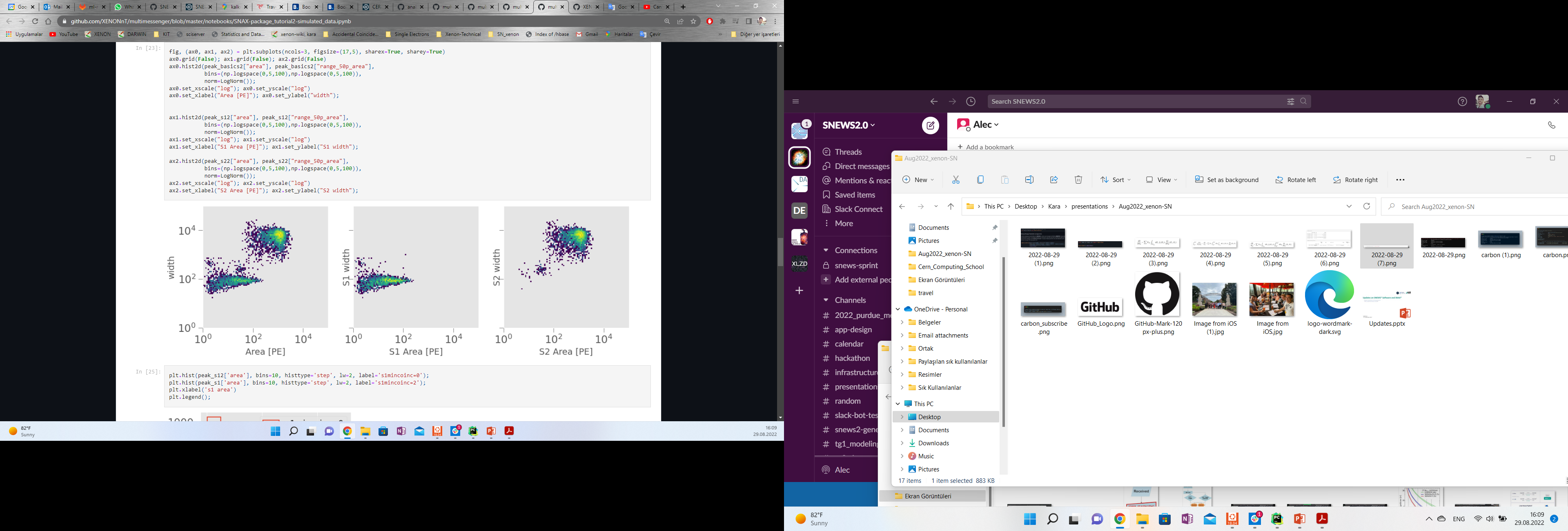 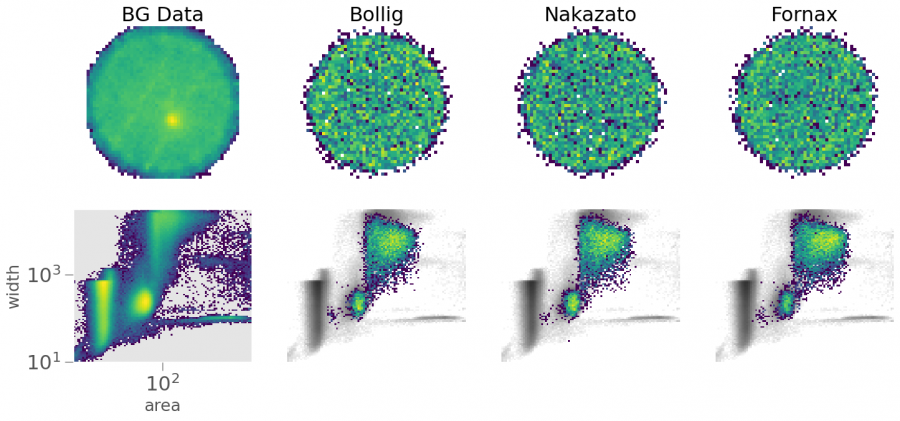 y-pos
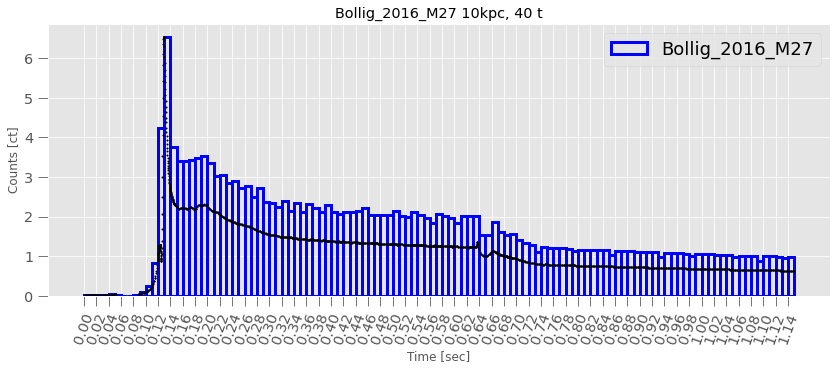 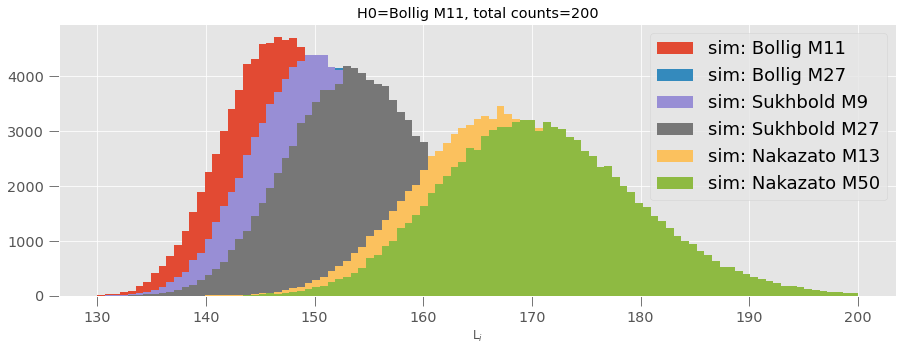 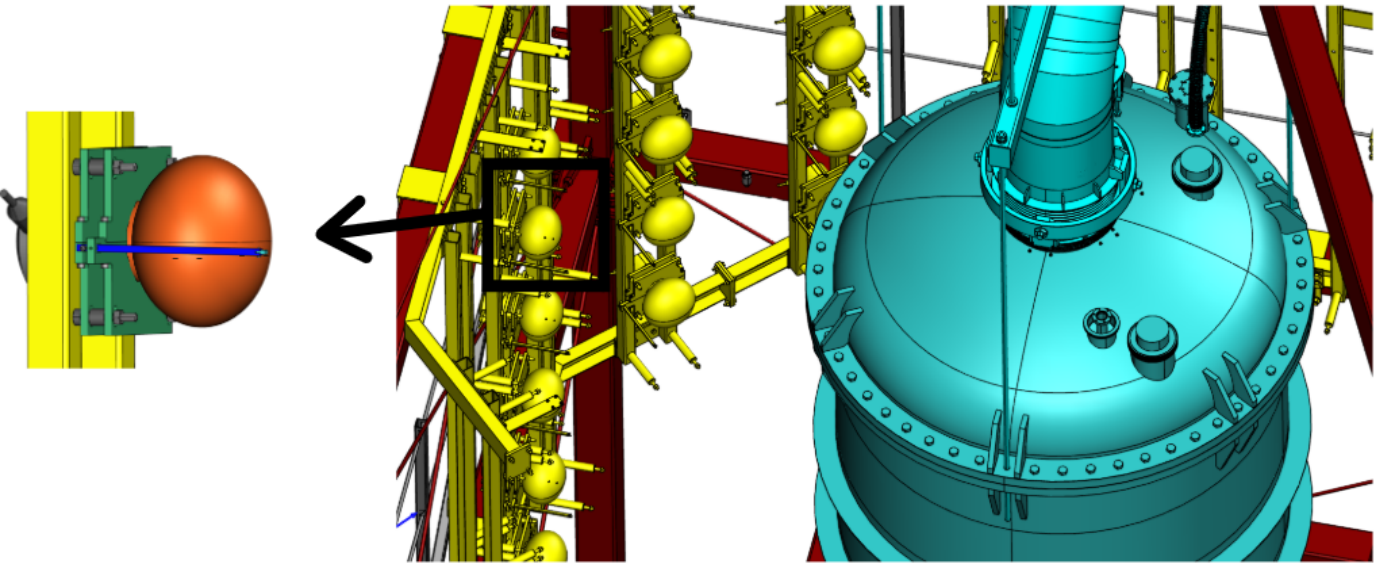 x-pos
PRELIMINARY
8
Melih Kara kara@kit.edu                                                                                                             2nd DMLab Meeting                                                                                               Hamburg, 12-13 December 2022
Ongoing studies
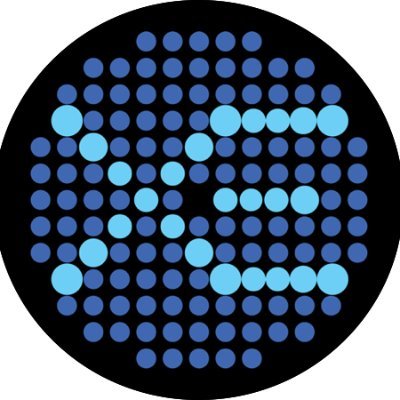 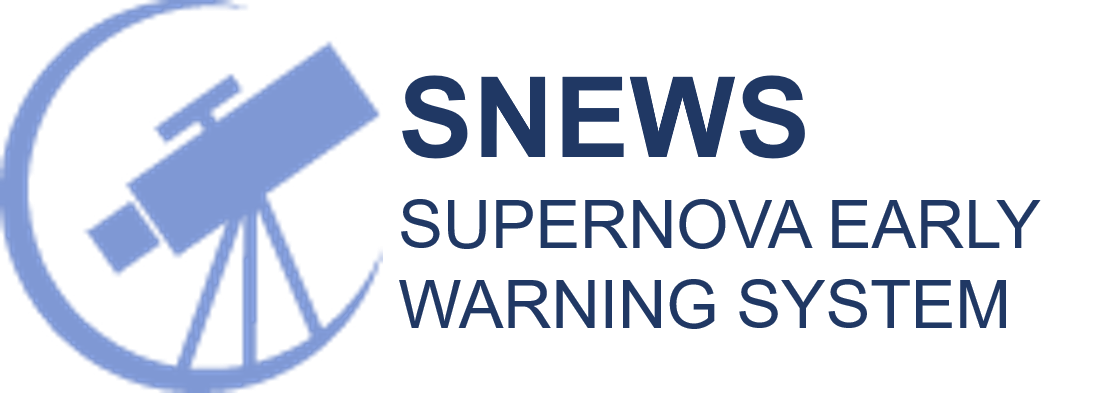 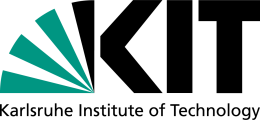 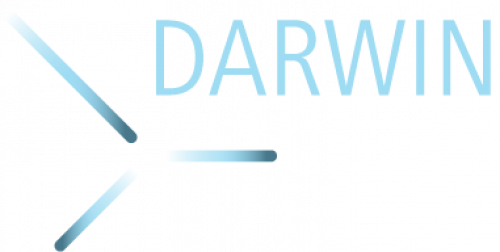 Currently, we are studying the sensitivities of XENONnT and DARWIN to neutrinos from a possible supernova
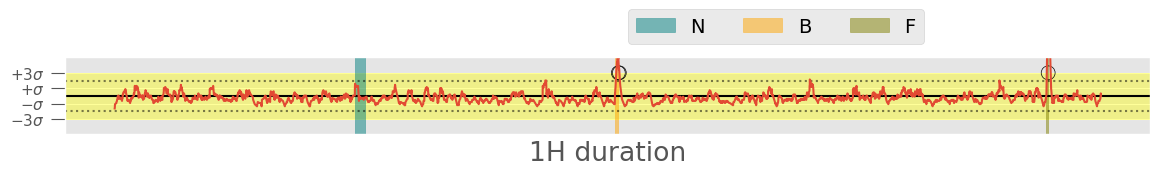 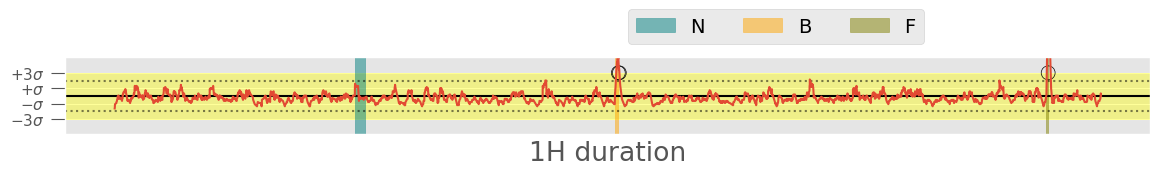 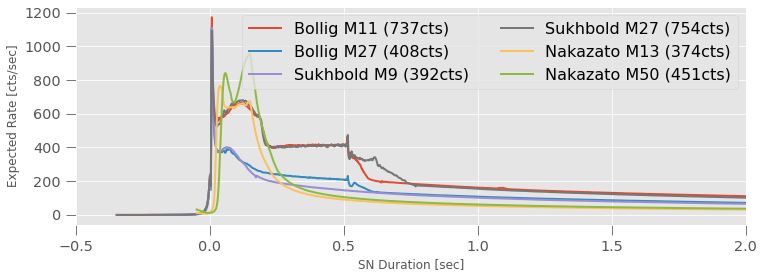 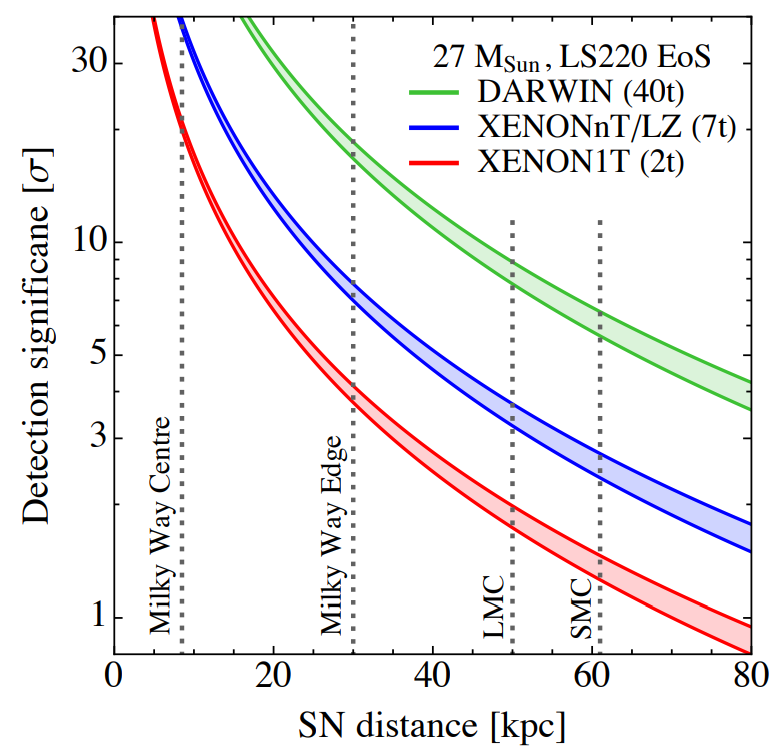 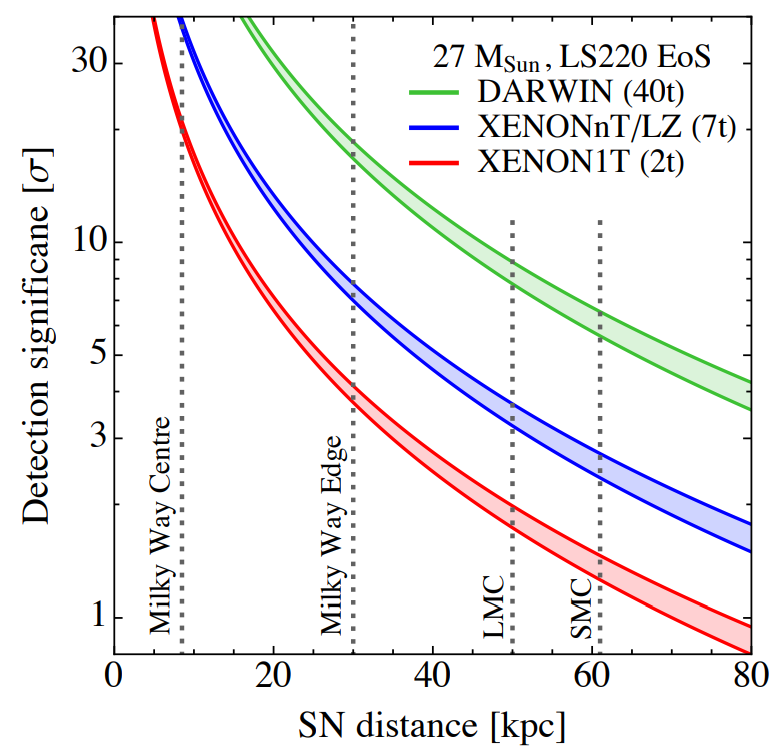 Model discrimination power studies.
We are investigating ways to discriminate between different physics-driven supernova models.
Current approach is to use binned maximum log-likelihood methods, in the near future we are planning on investigating unbinned analysis.
https://arxiv.org/abs/1606.09243v2
https://arxiv.org/abs/1606.09243v2
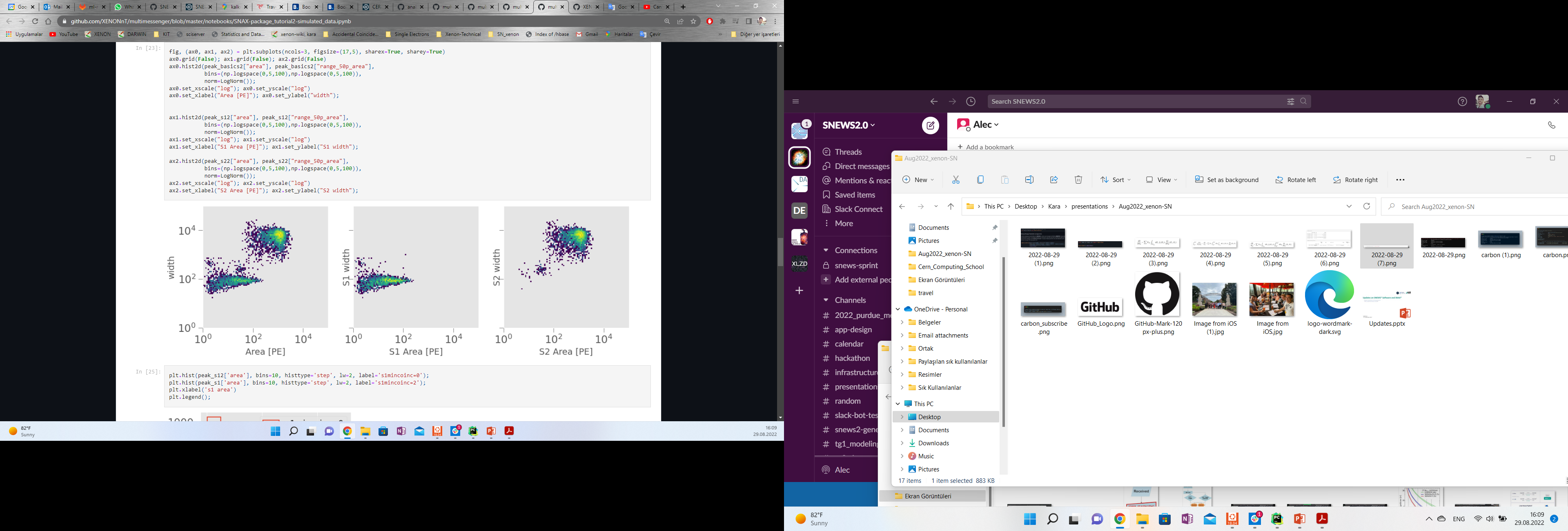 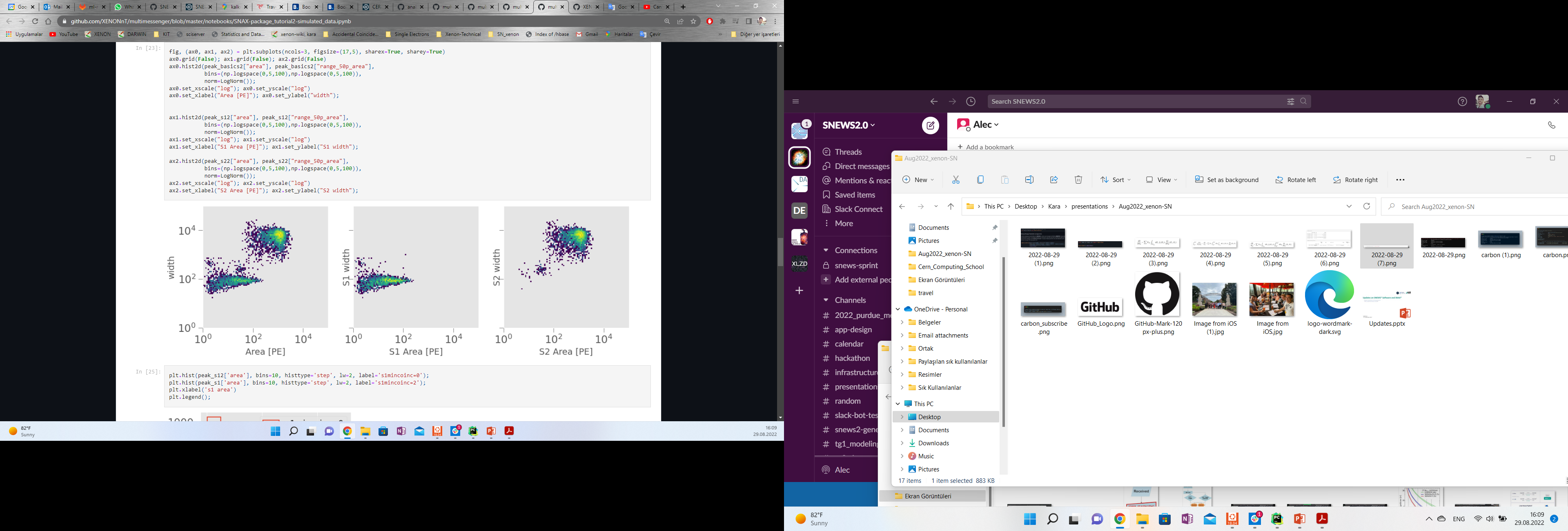 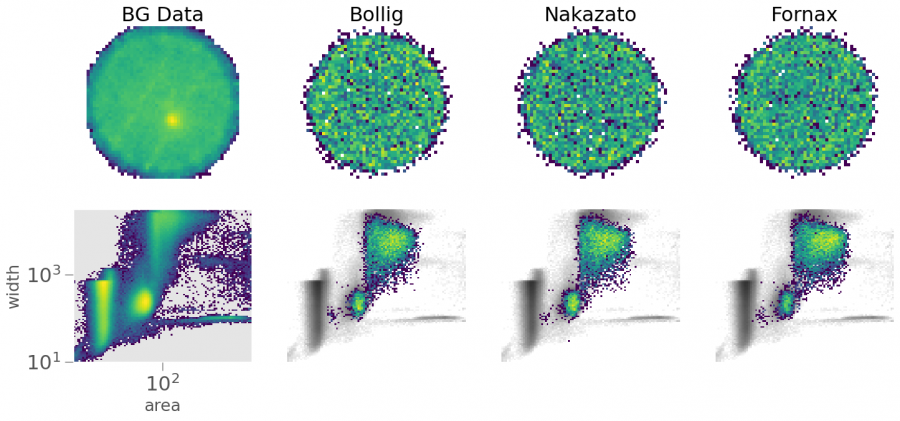 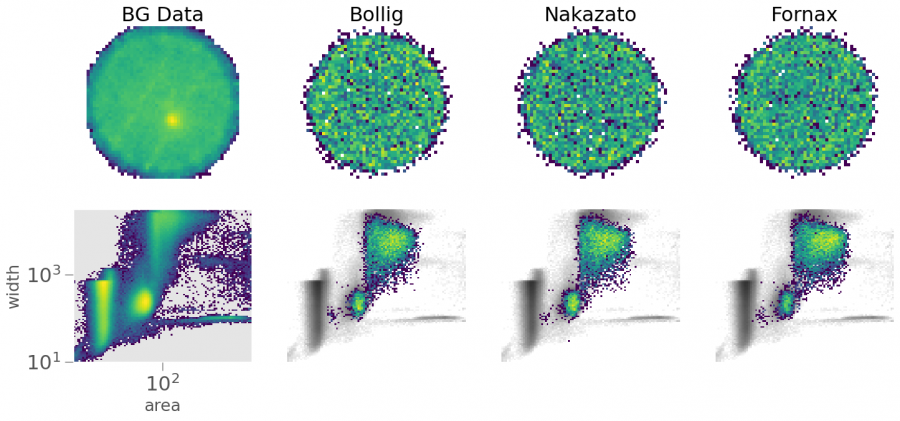 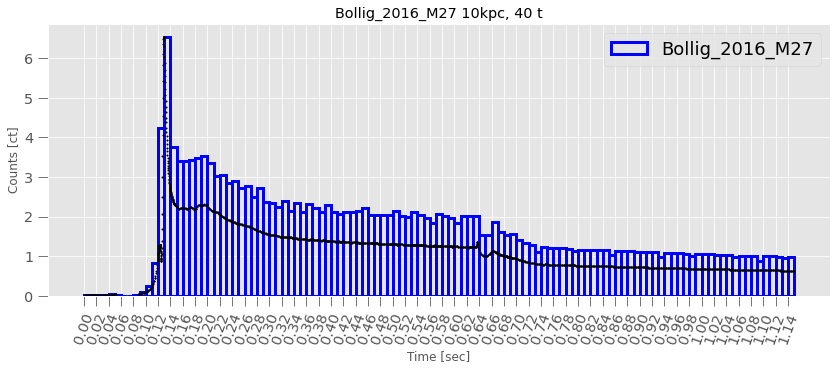 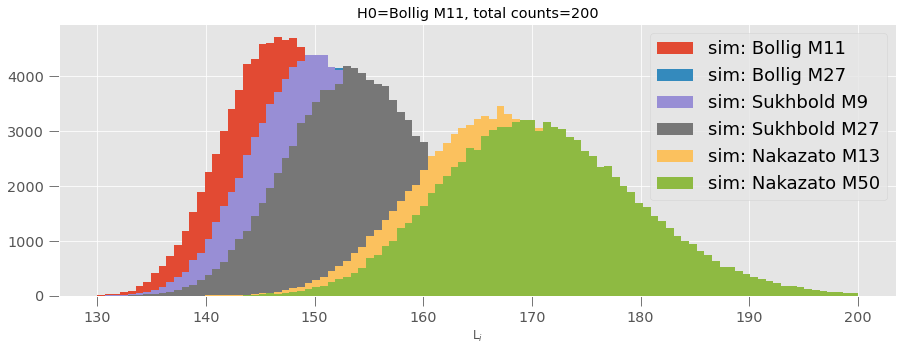 y-pos
y-pos
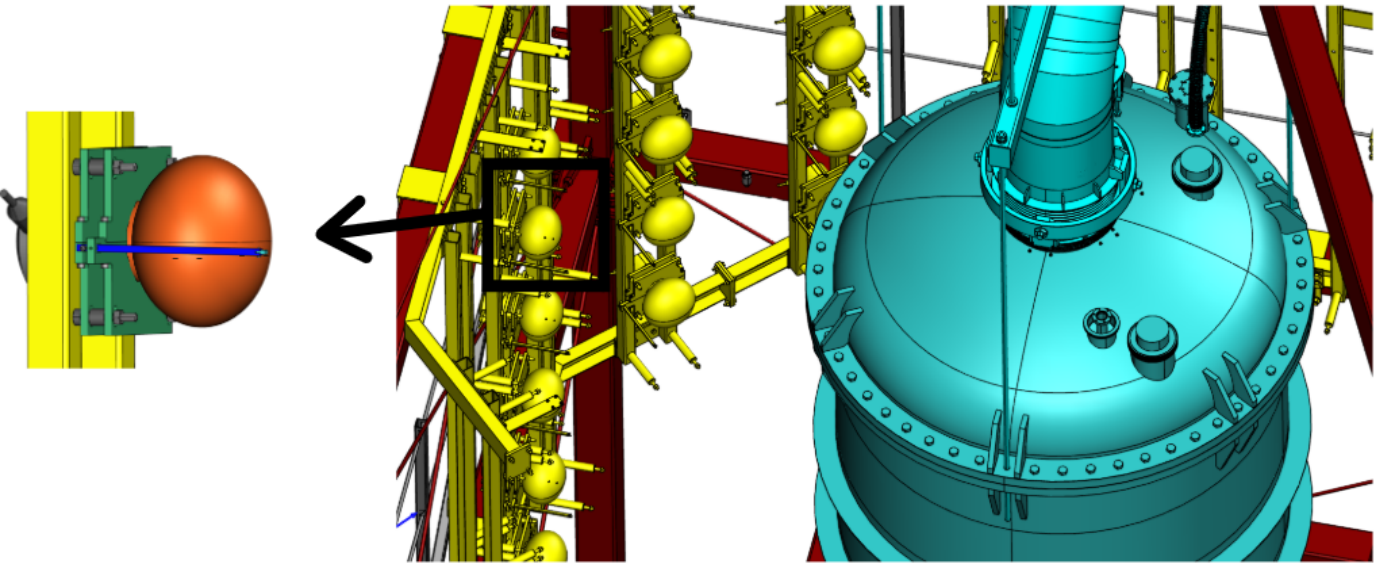 PRELIMINARY
x-pos
x-pos
credit: Paul Kuhwald
9
Melih Kara kara@kit.edu                                                                                                             2nd DMLab Meeting                                                                                               Hamburg, 12-13 December 2022
Ongoing studies
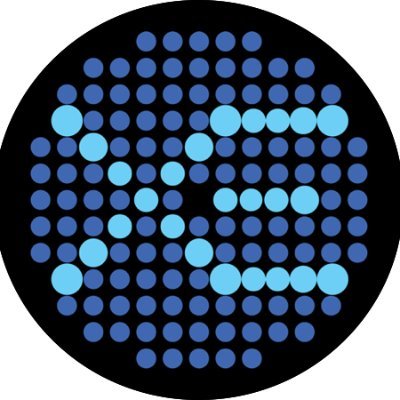 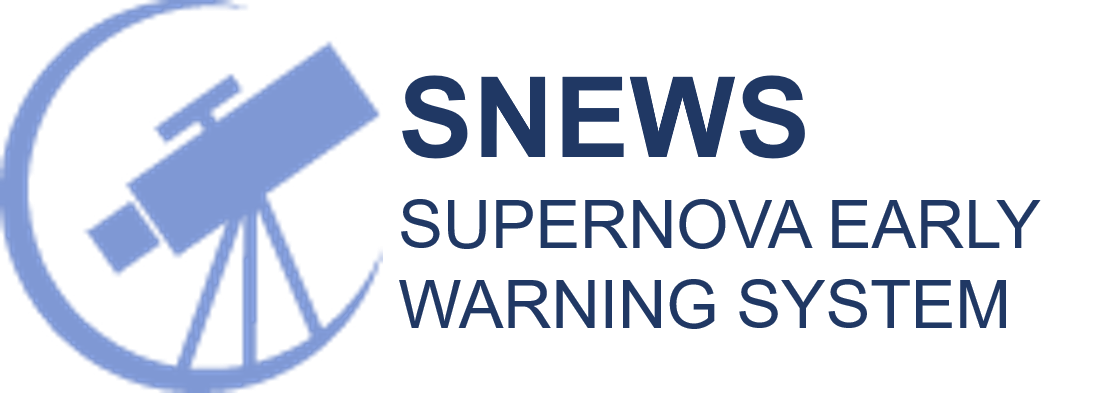 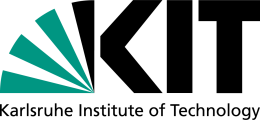 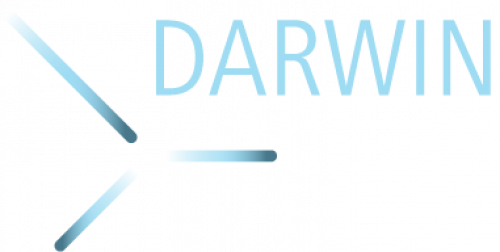 Currently, we are studying the sensitivities of XENONnT and DARWIN to neutrinos from a possible supernova
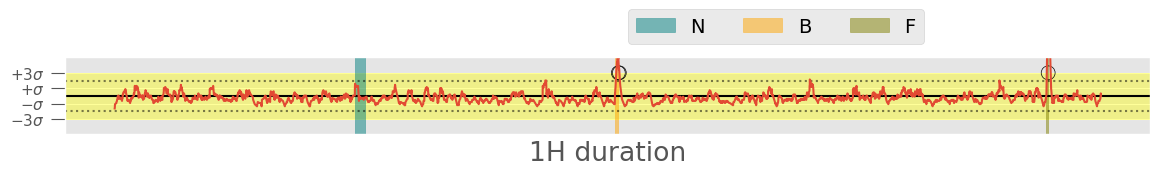 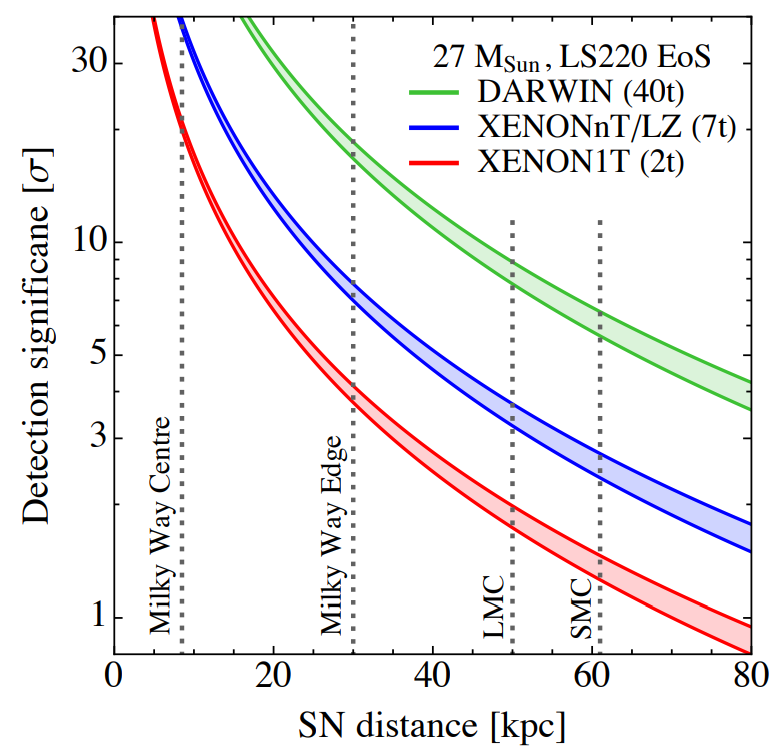 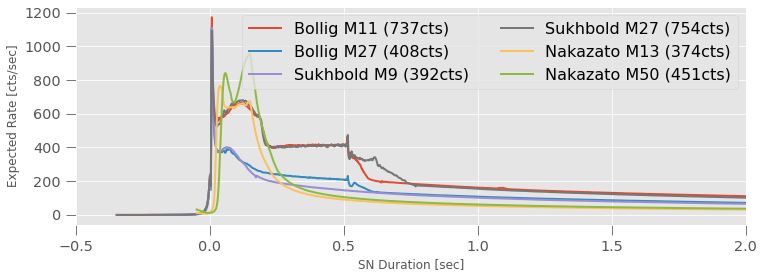 https://arxiv.org/abs/1606.09243v2
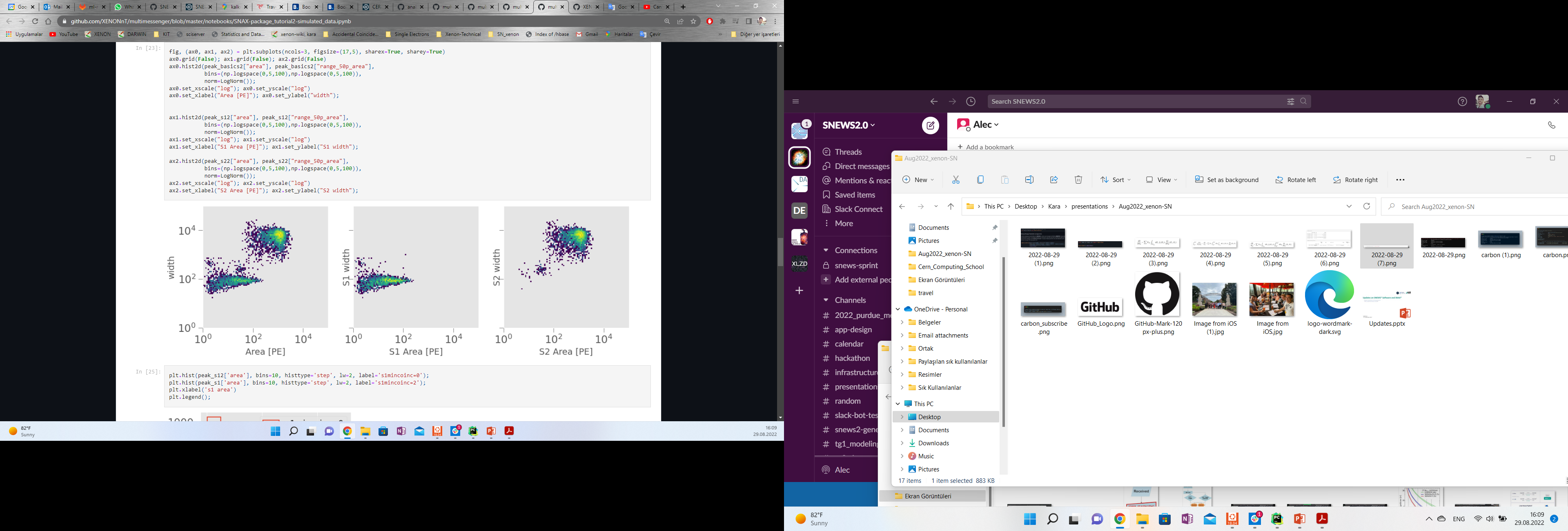 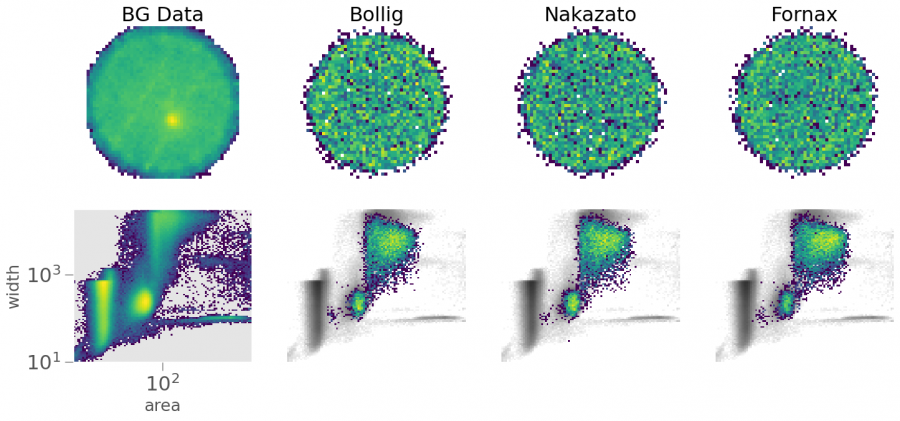 y-pos
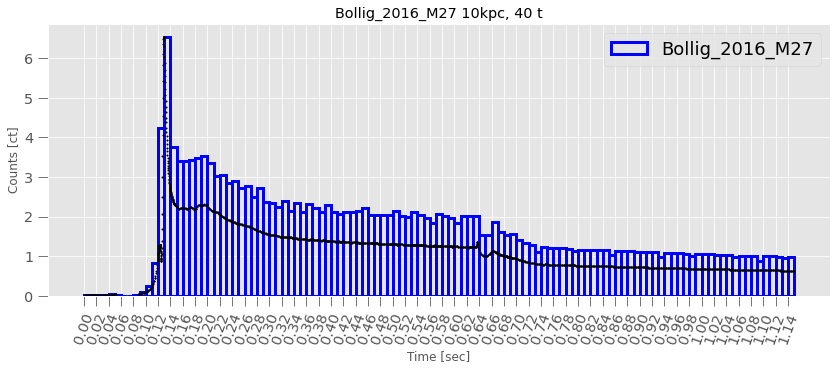 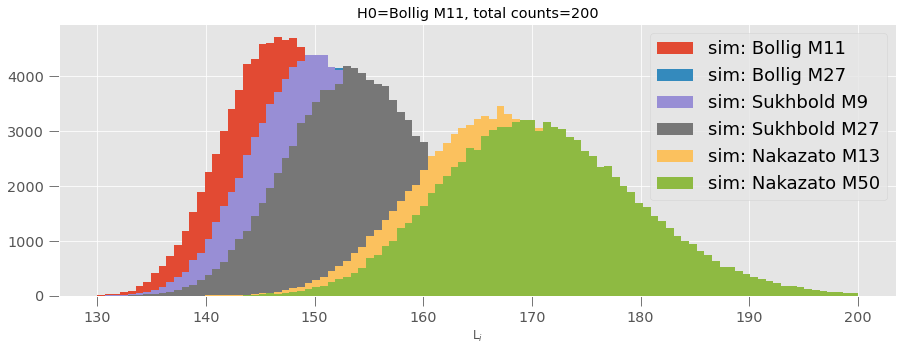 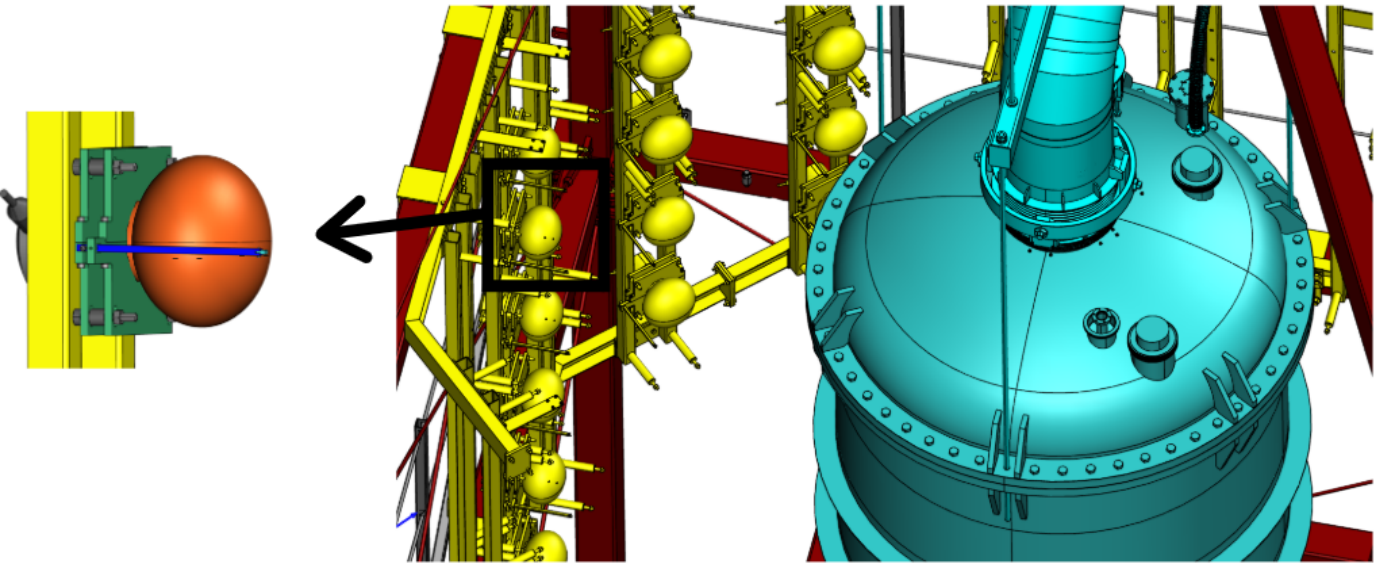 x-pos
PRELIMINARY
10
Melih Kara kara@kit.edu                                                                                                             2nd DMLab Meeting                                                                                               Hamburg, 12-13 December 2022
Ongoing studies
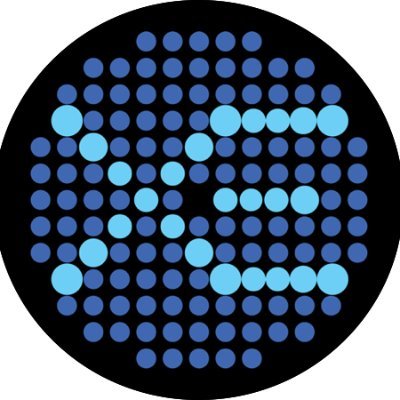 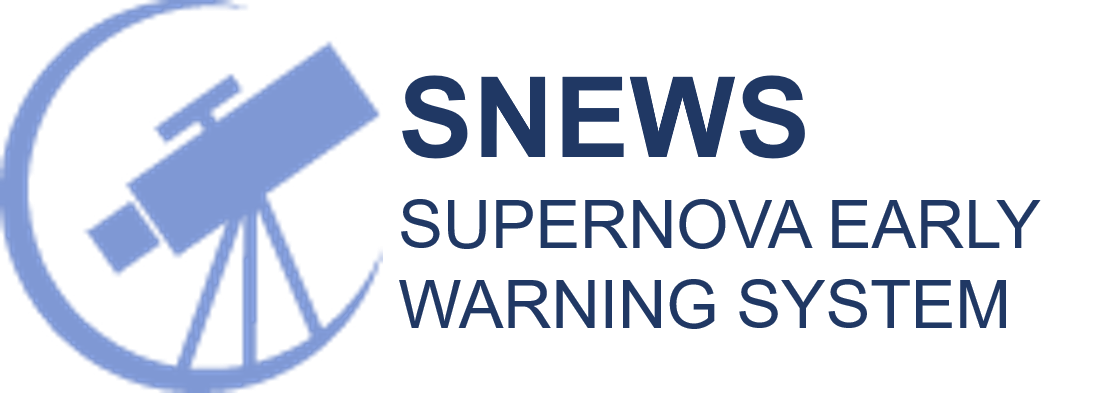 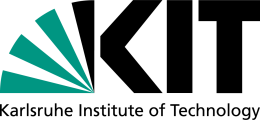 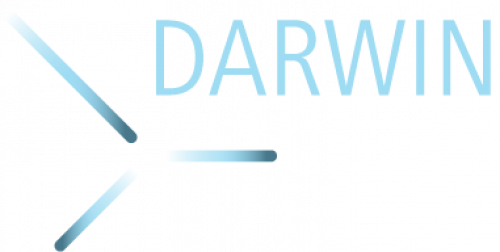 Currently, we are studying the sensitivities of XENONnT and DARWIN to neutrinos from a possible supernova
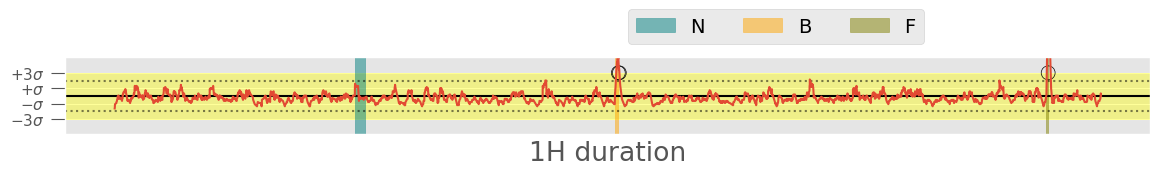 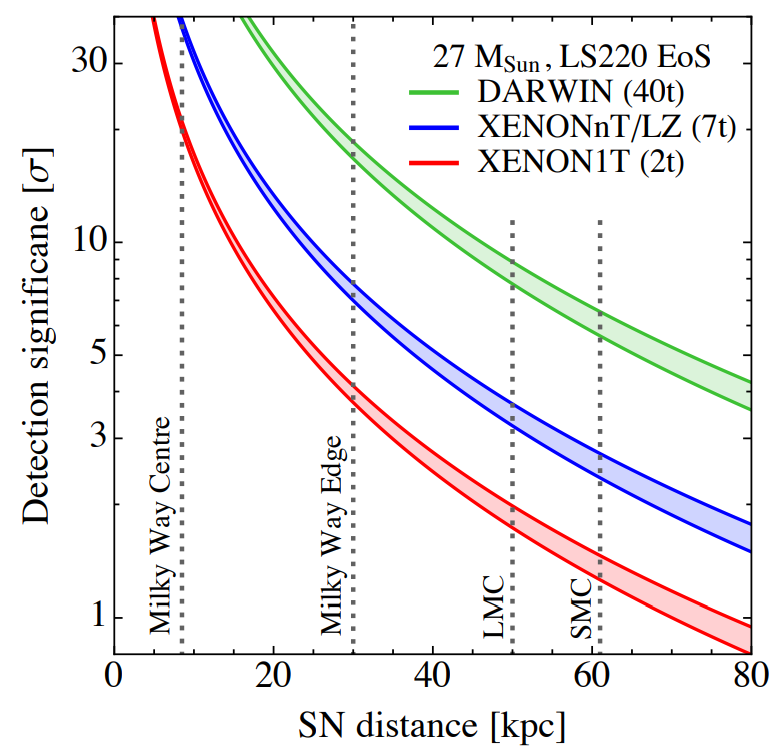 We also have a muon and neutron veto surrounding our TPC.
Together containing ~700 tons water allowing for the detection of Supernova signal
by detecting the Cherenkov radiation following the Inverse Beta Decay (IBD) 

Combined study is expected to
increase our sensitivity
and help with event selection
Led by
L.D. Garcia
LPNHE (Paris)
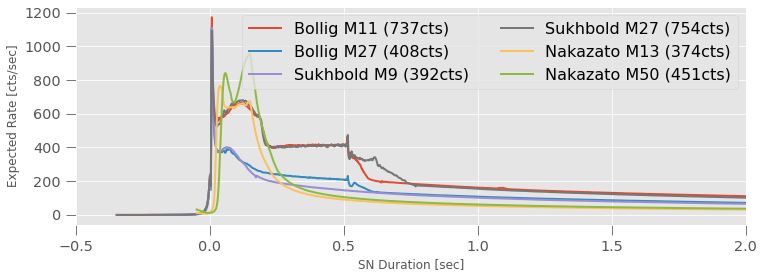 https://arxiv.org/abs/1606.09243v2
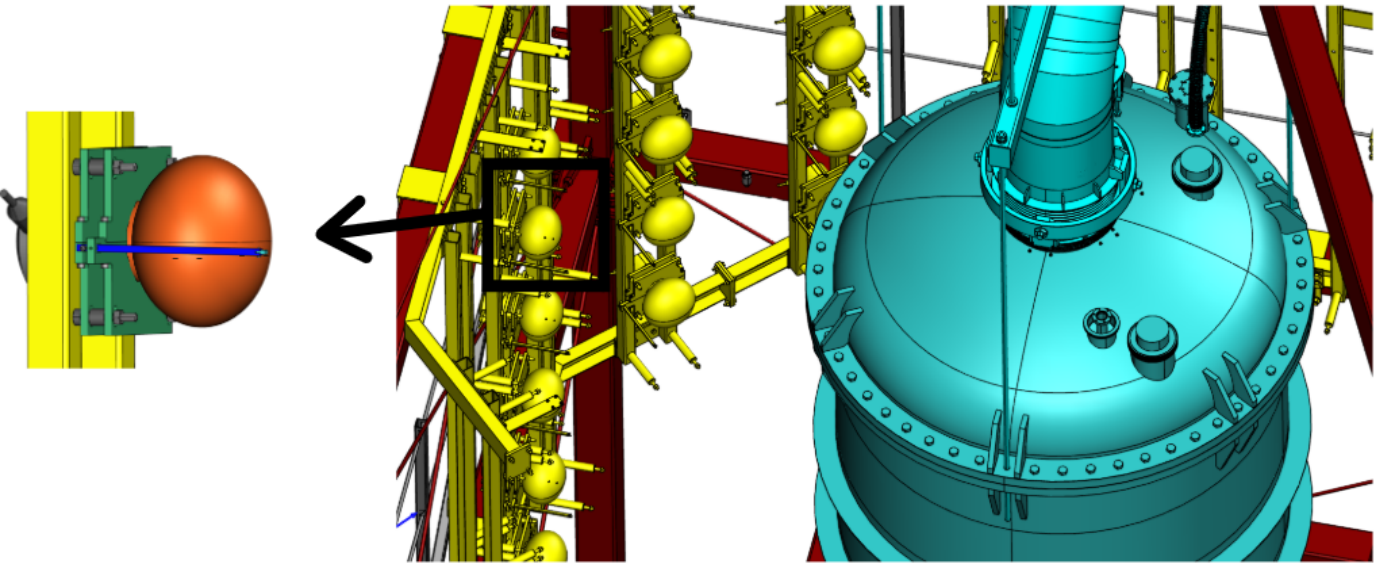 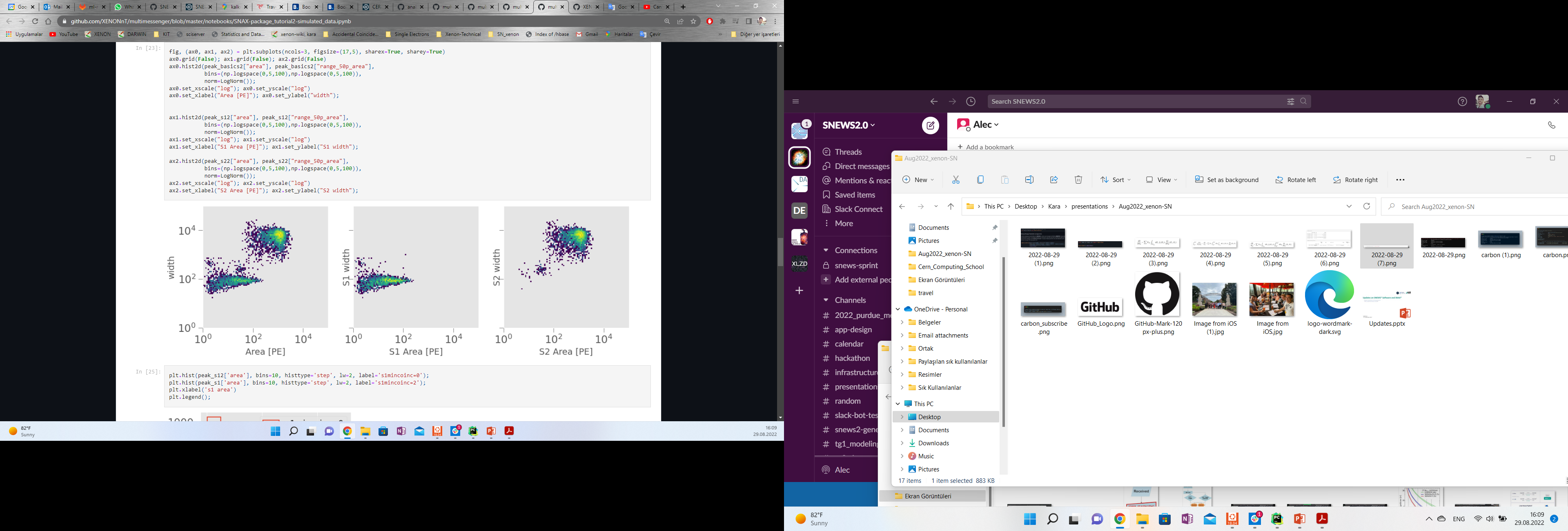 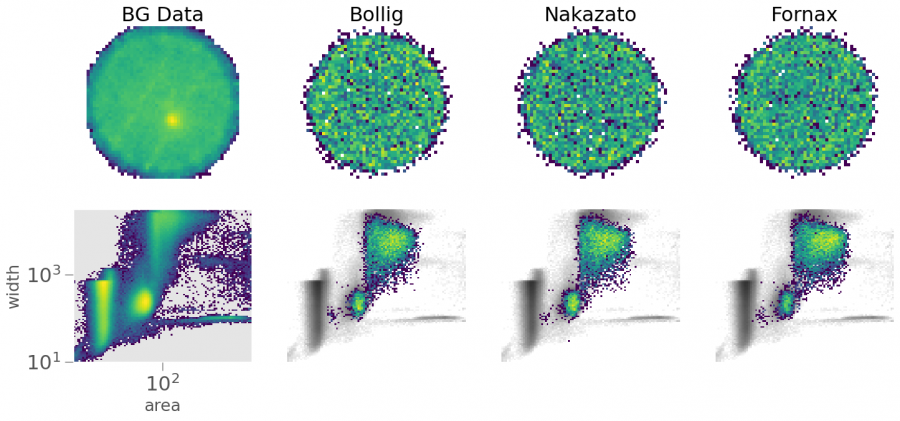 y-pos
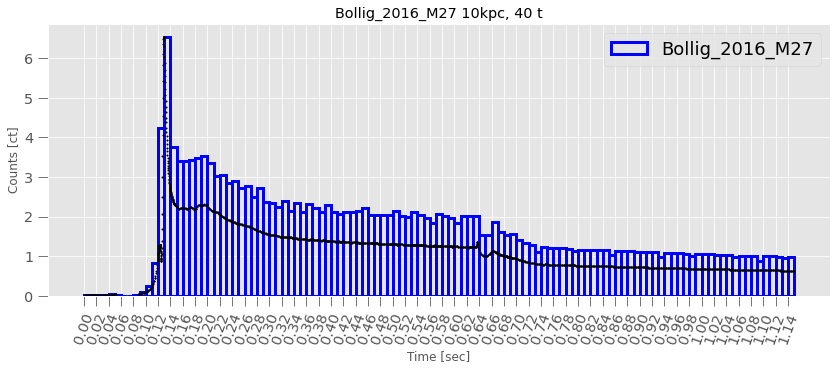 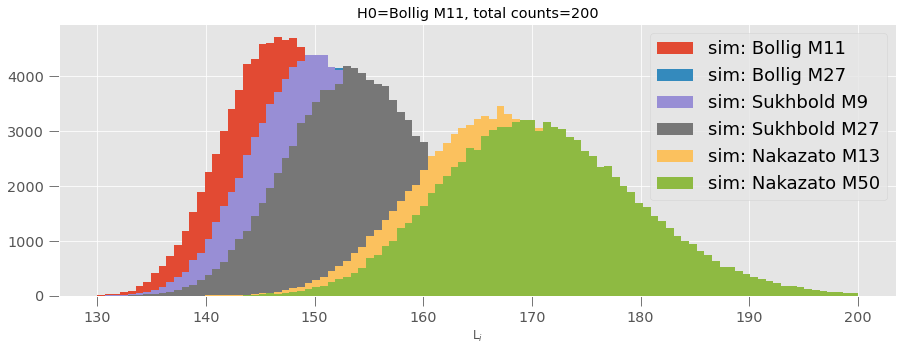 x-pos
PRELIMINARY
11
Melih Kara kara@kit.edu                                                                                                             2nd DMLab Meeting                                                                                               Hamburg, 12-13 December 2022
Connection to SNEWS
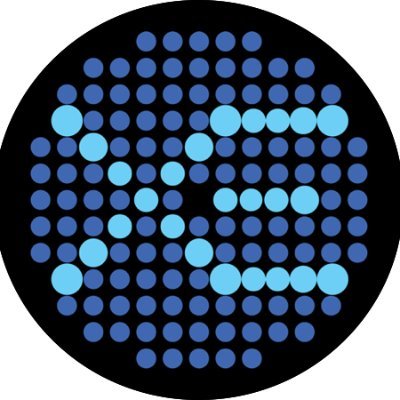 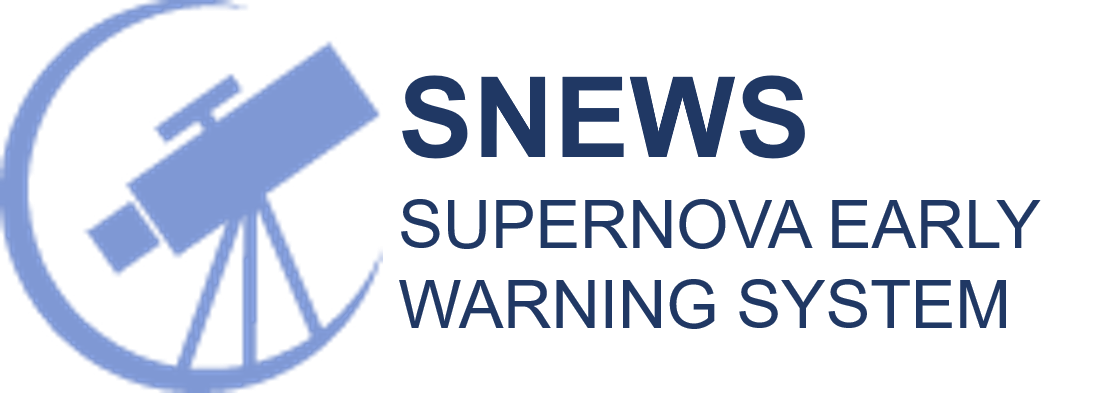 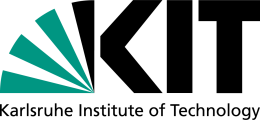 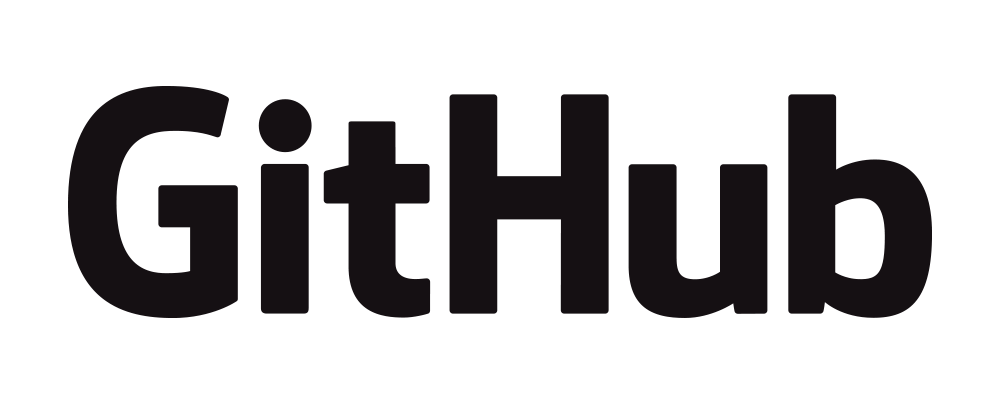 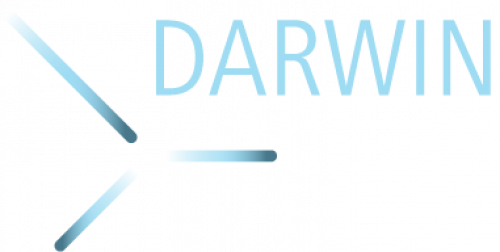 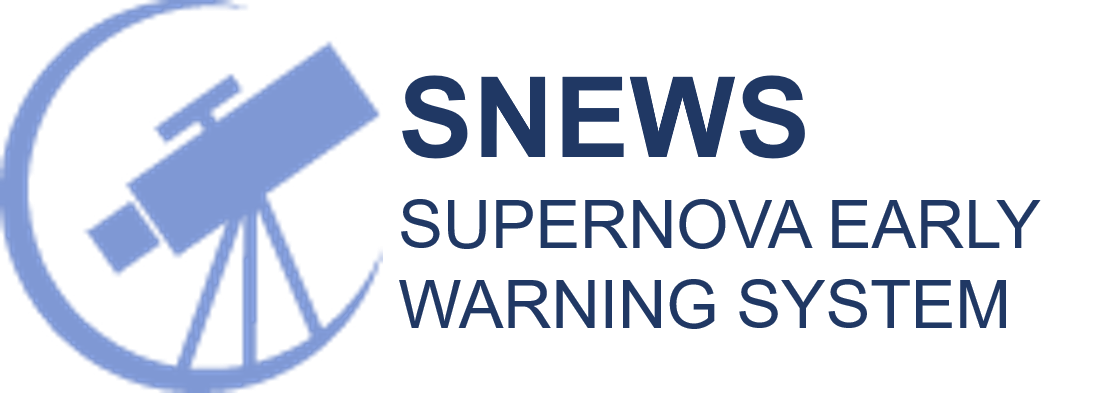 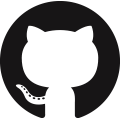 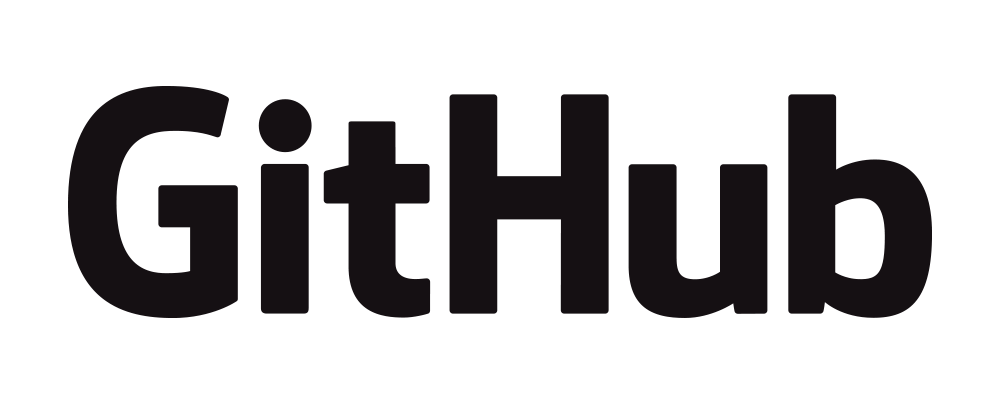 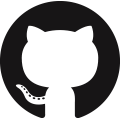 snews_cs
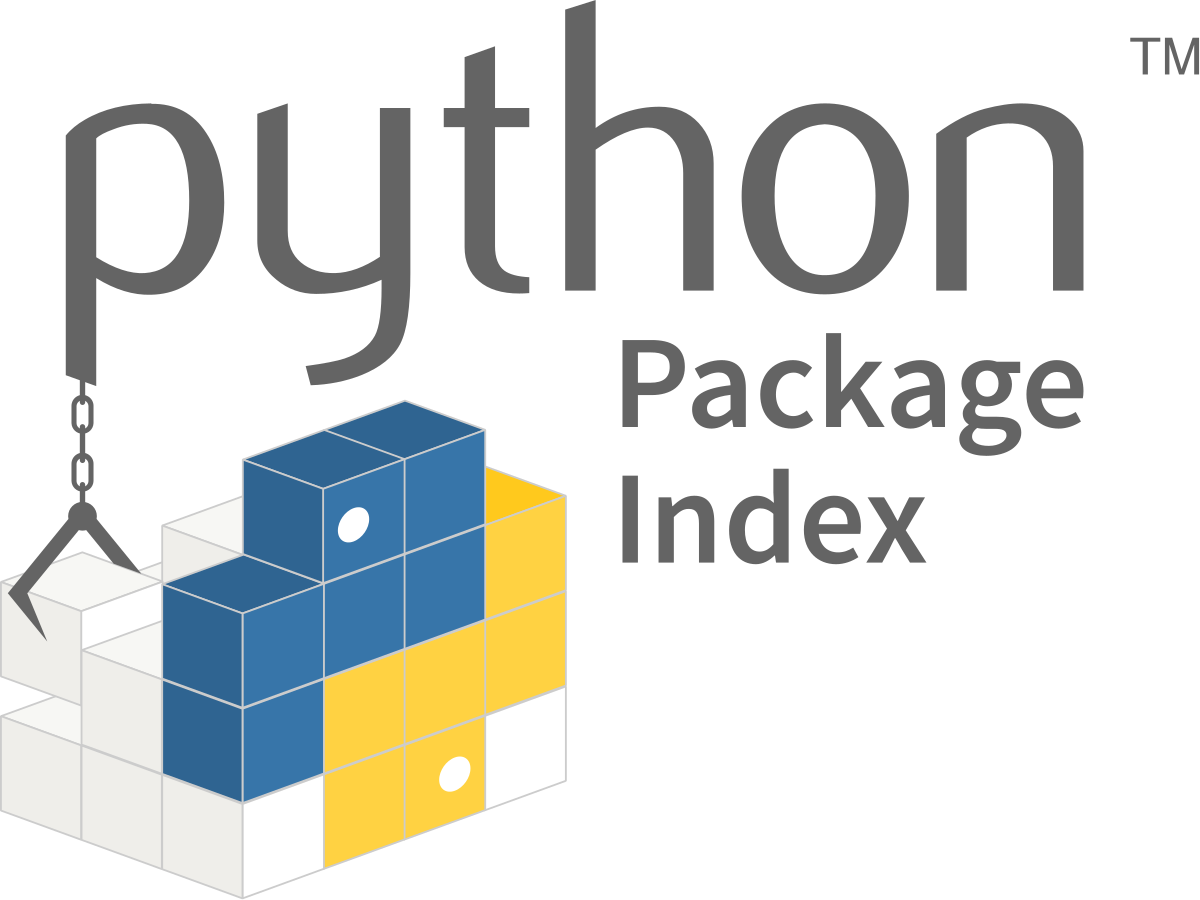 snews_pt
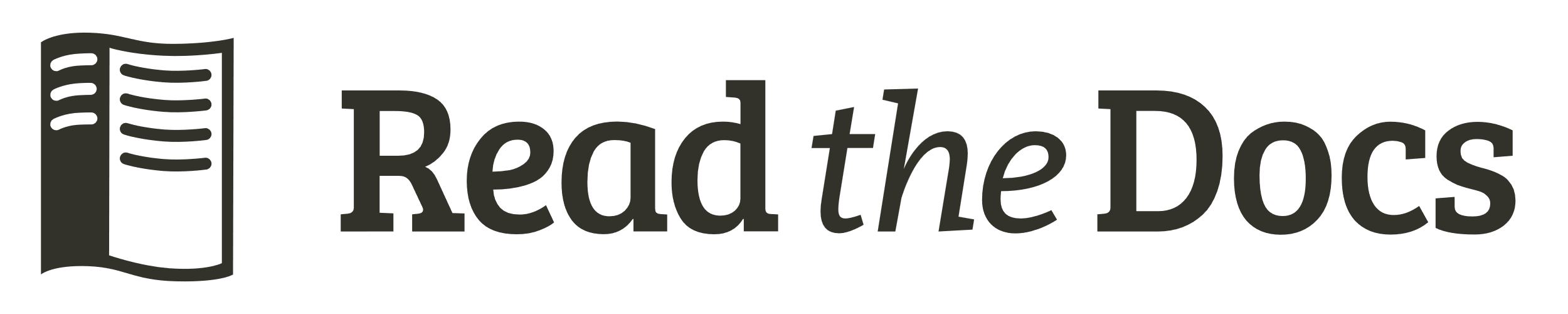 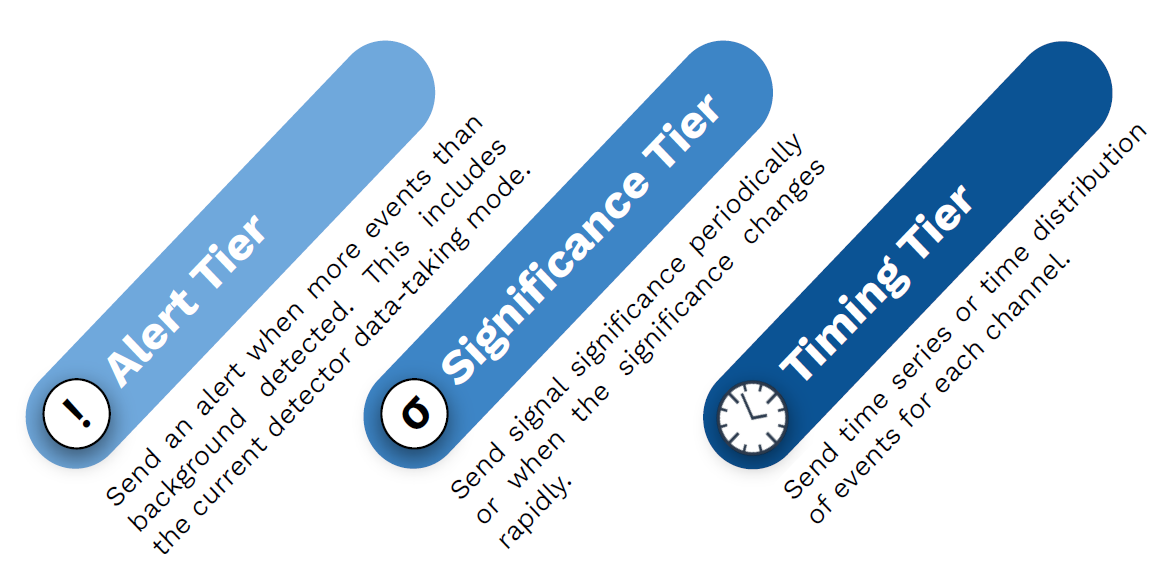 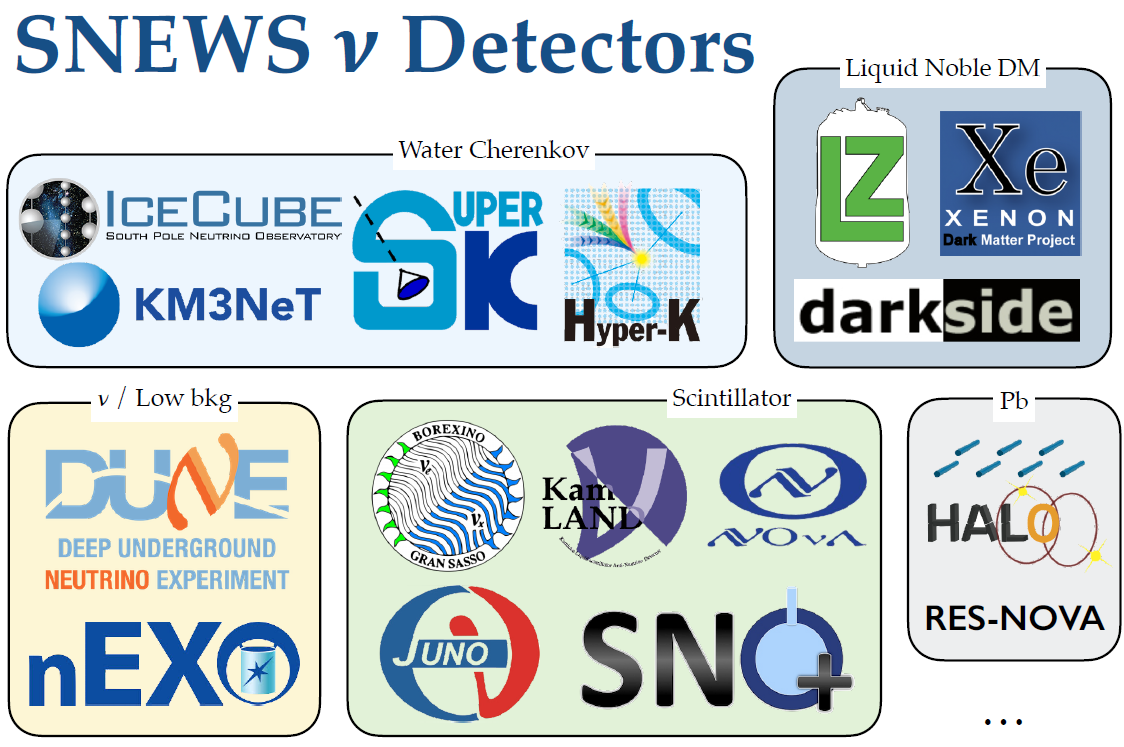 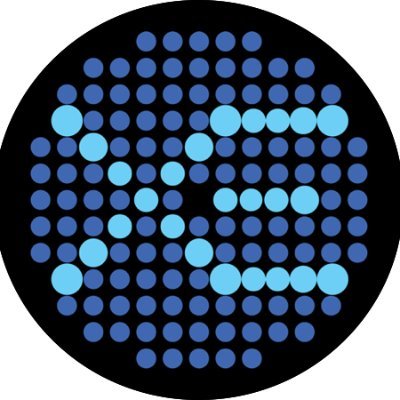 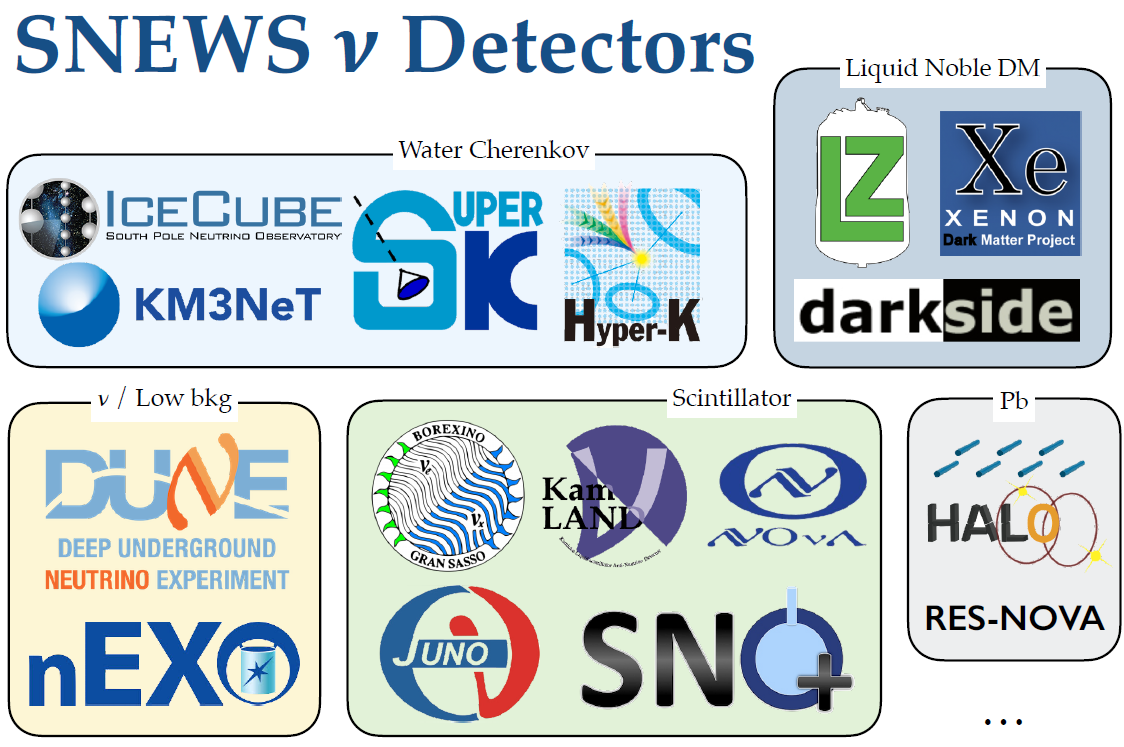 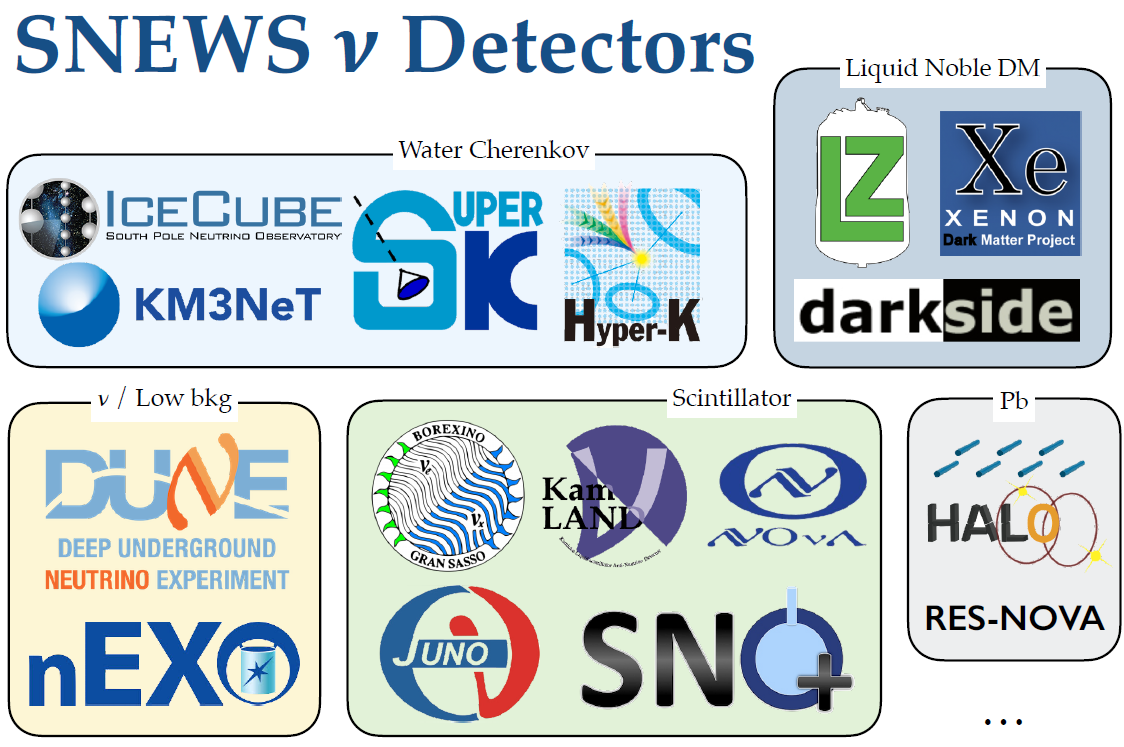 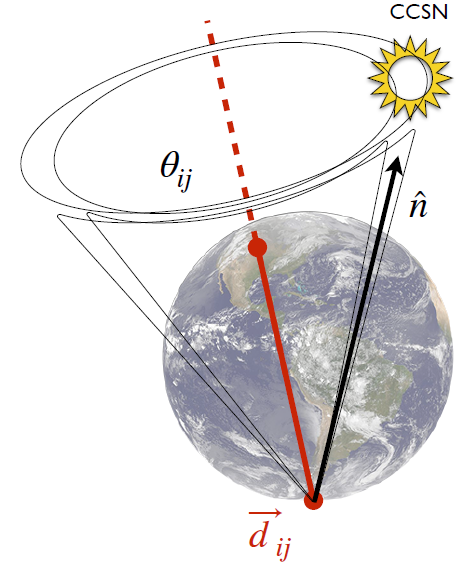 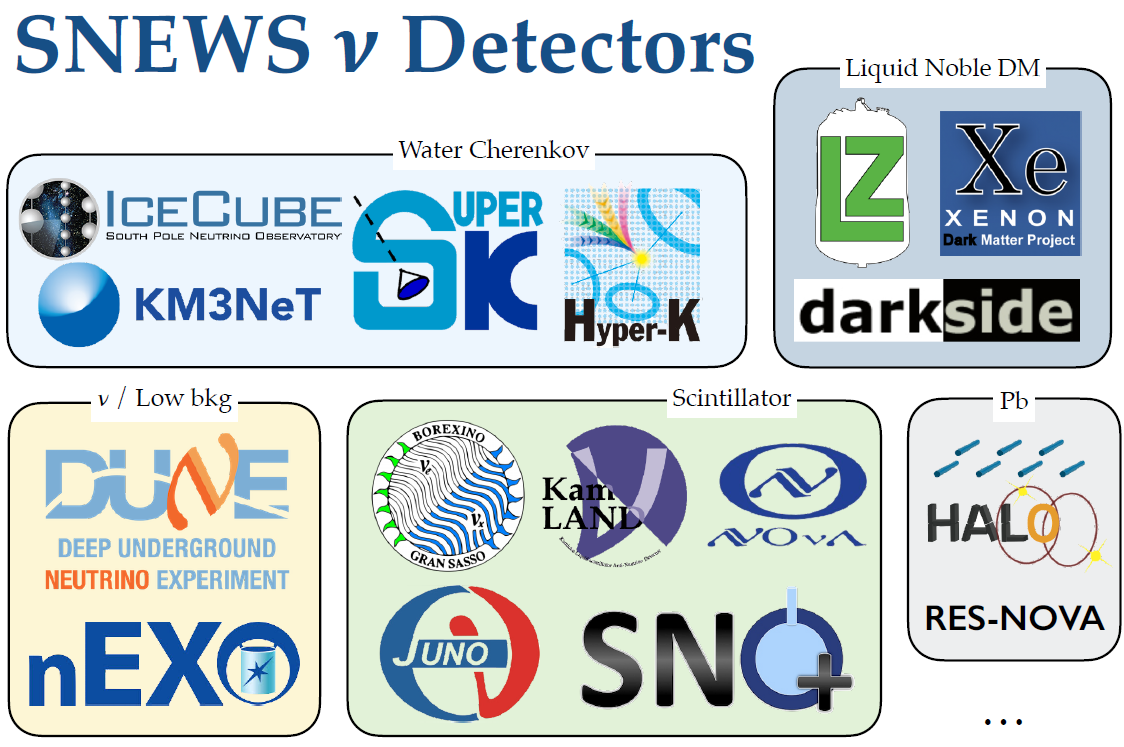 FOLLOW-UP
PRE-SUPERNOVA
12
Melih Kara kara@kit.edu                                                                                                             2nd DMLab Meeting                                                                                               Hamburg, 12-13 December 2022
Connection to SNEWS
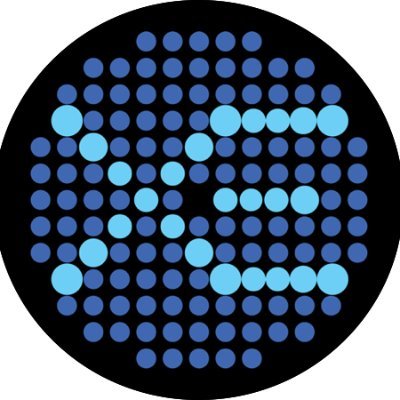 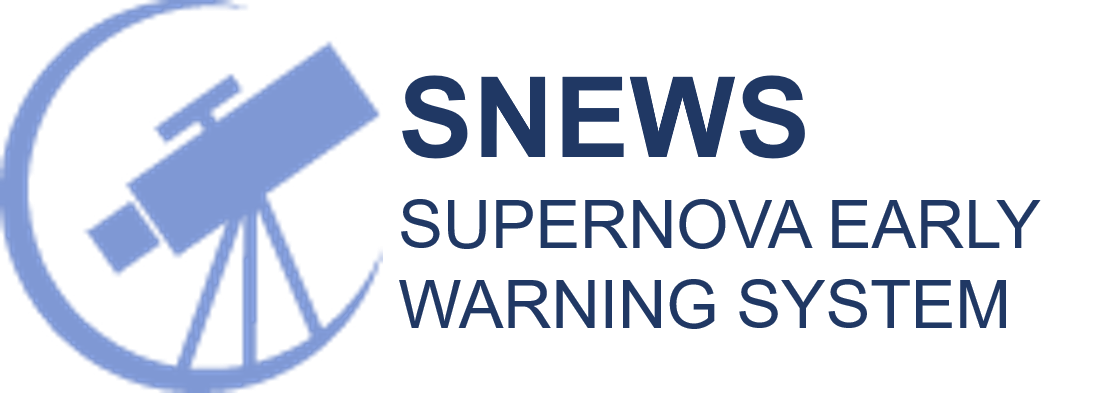 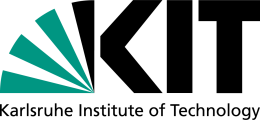 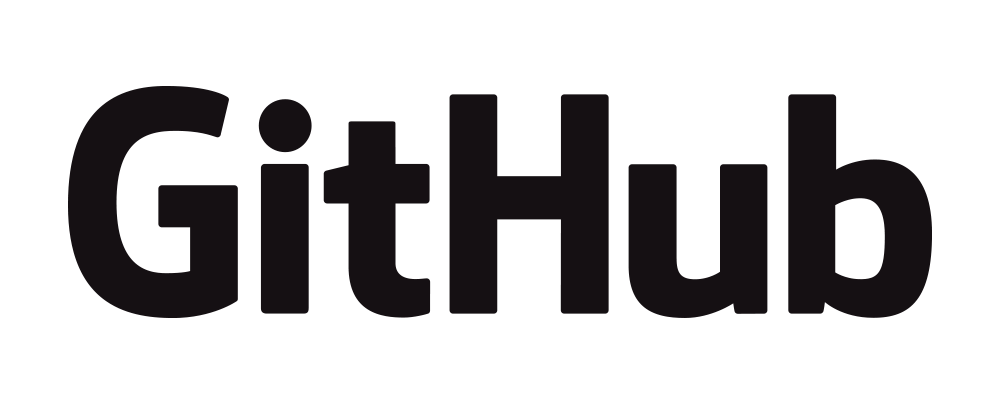 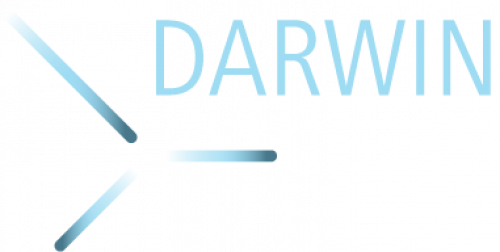 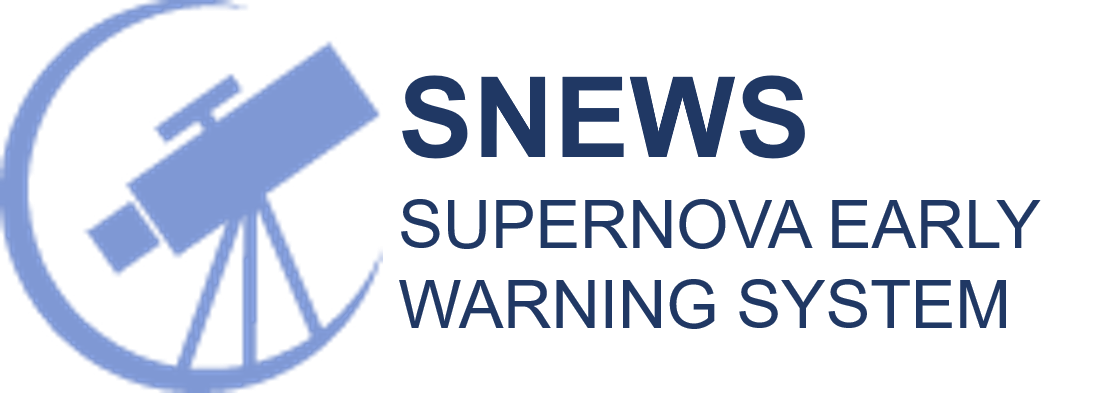 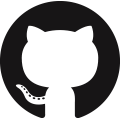 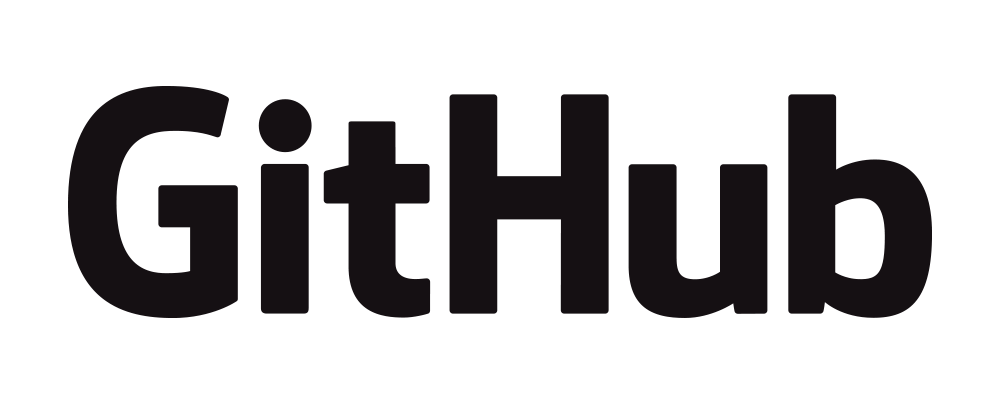 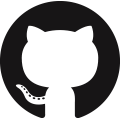 snews_cs
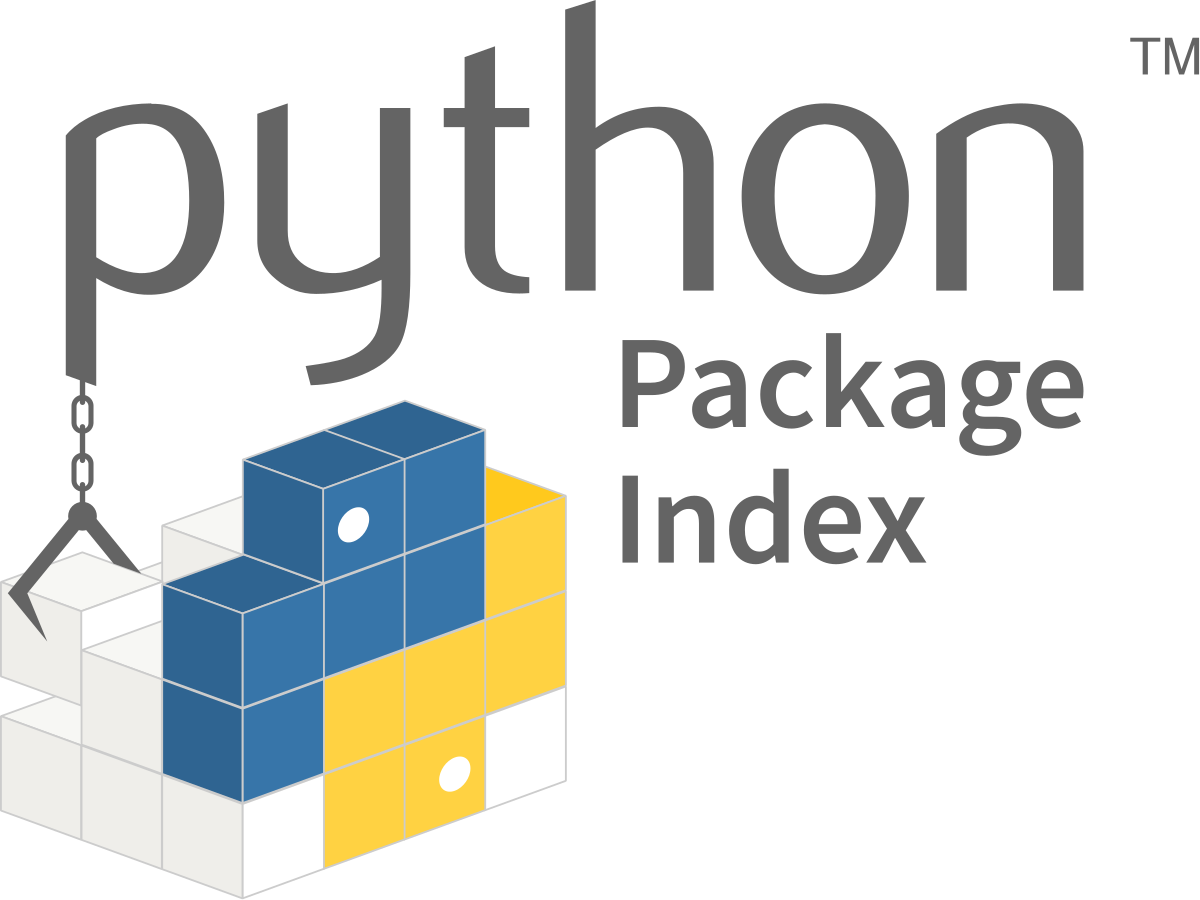 snews_pt
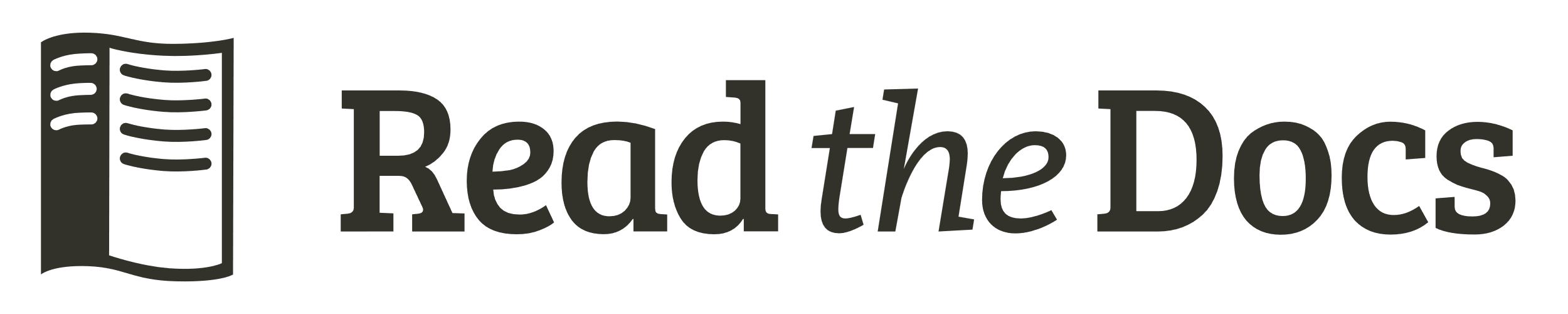 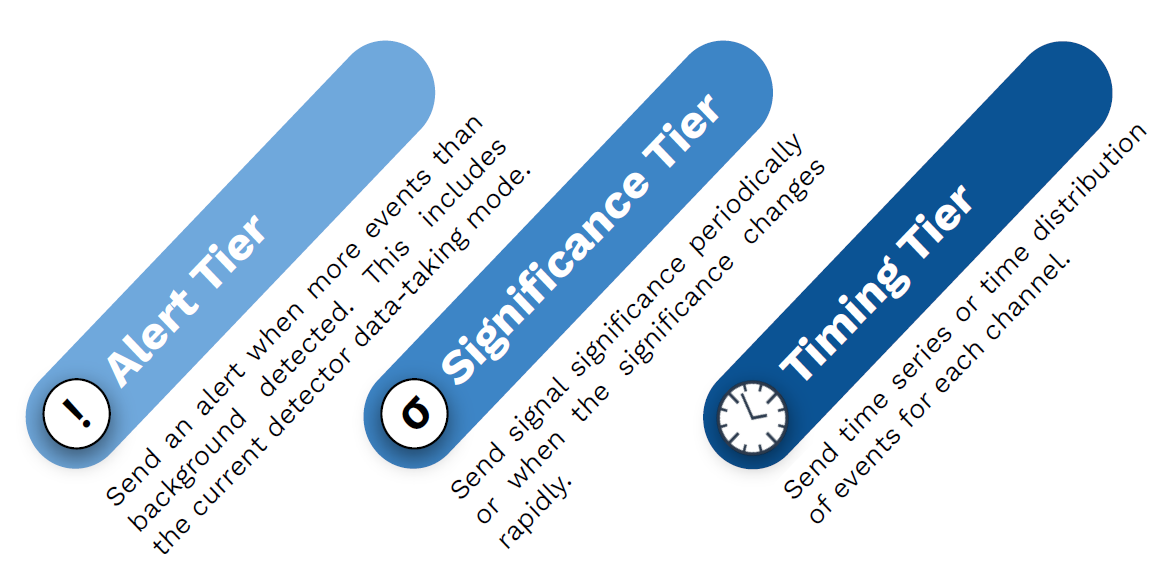 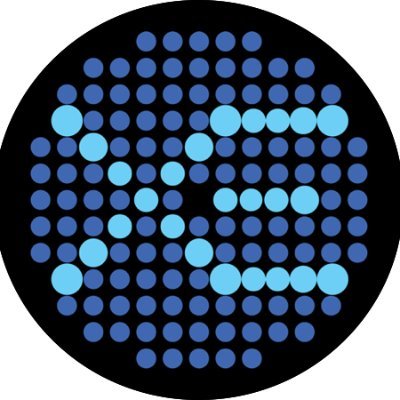 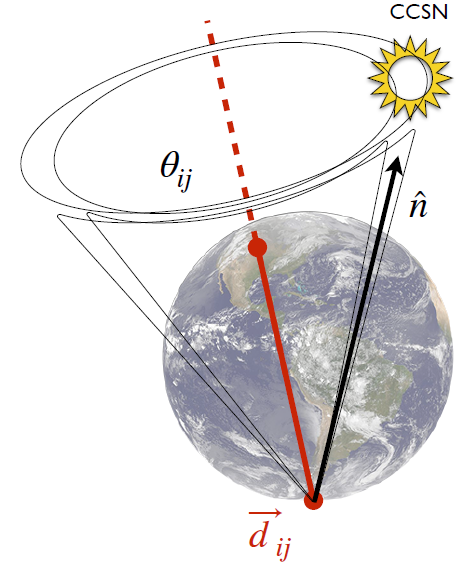 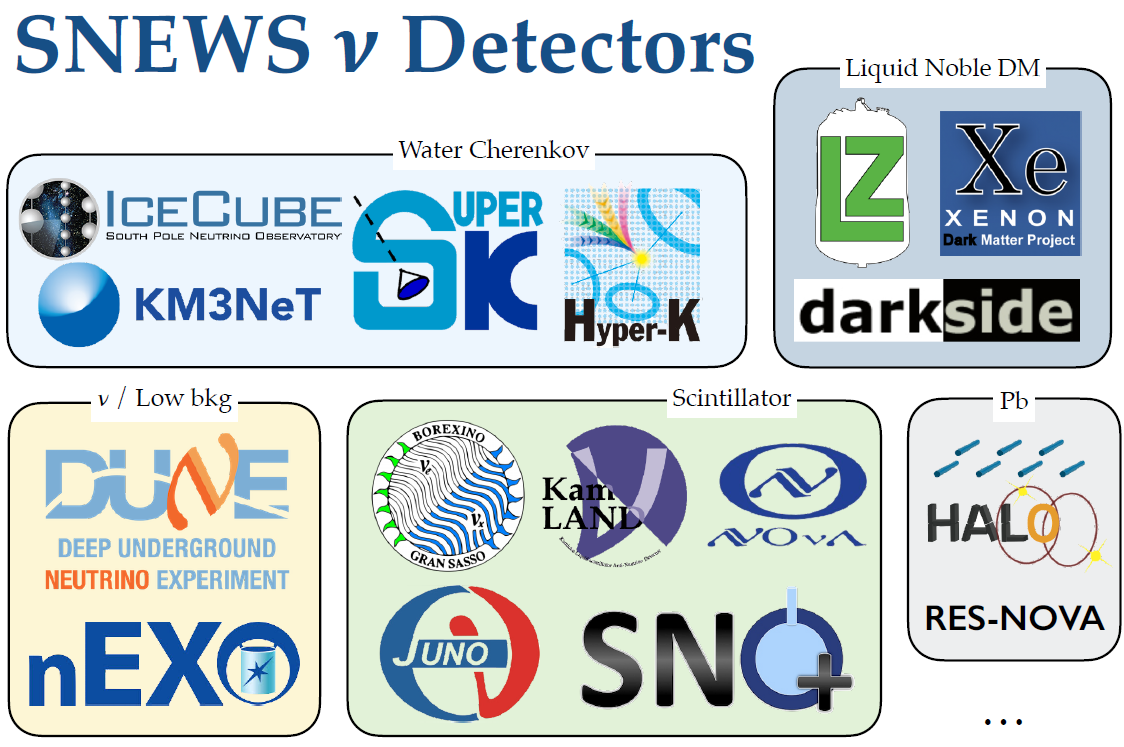 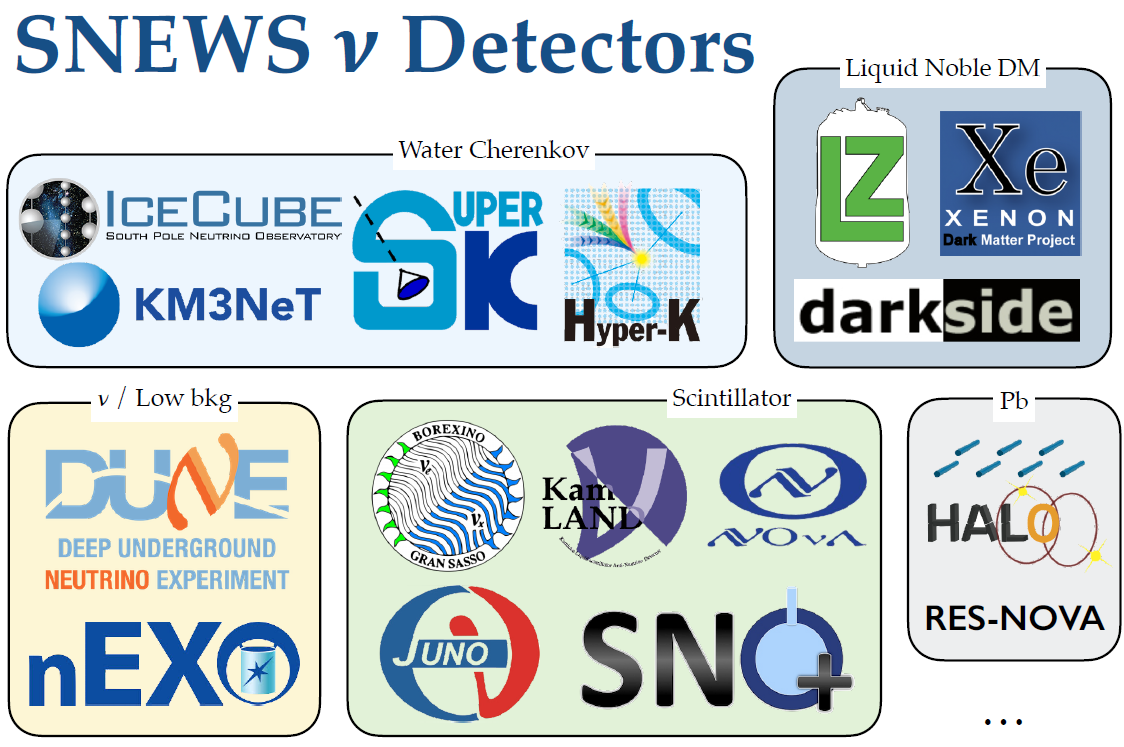 FOLLOW-UP
PRE-SUPERNOVA
13
Melih Kara kara@kit.edu                                                                                                             2nd DMLab Meeting                                                                                               Hamburg, 12-13 December 2022
Connection to SNEWS
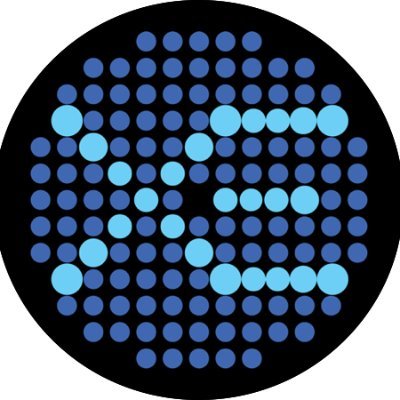 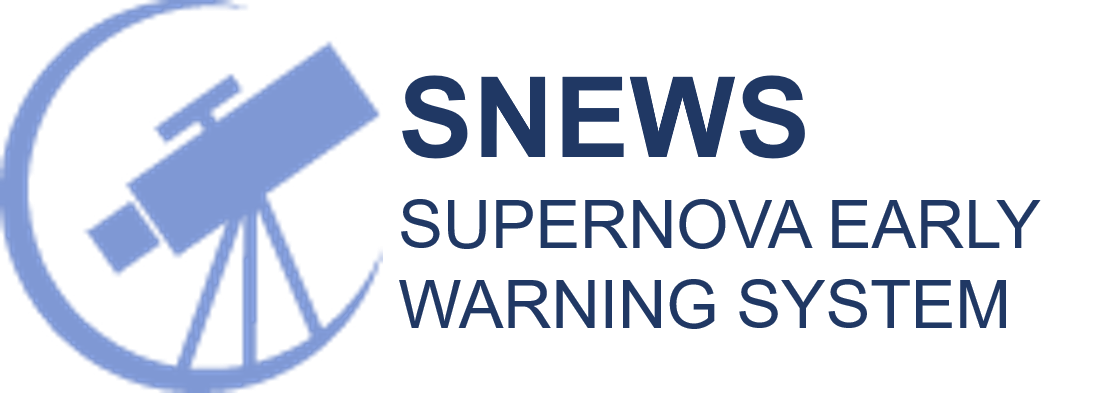 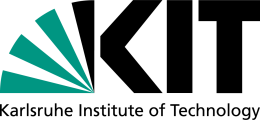 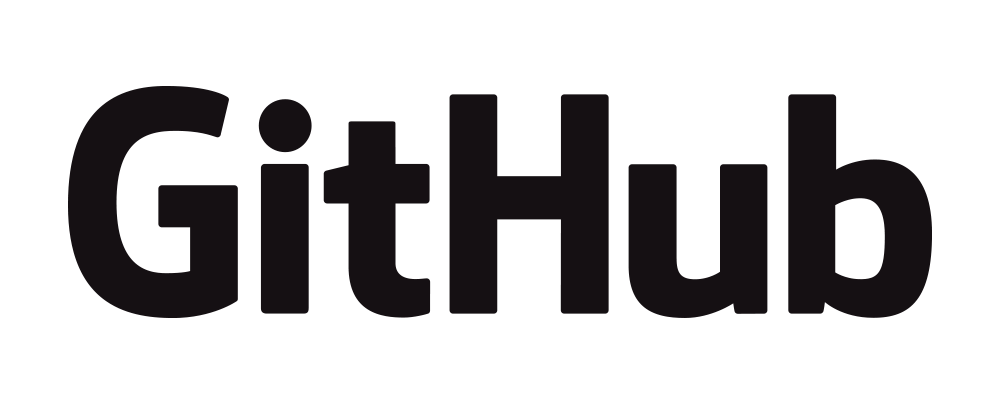 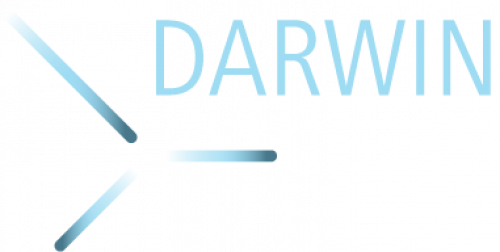 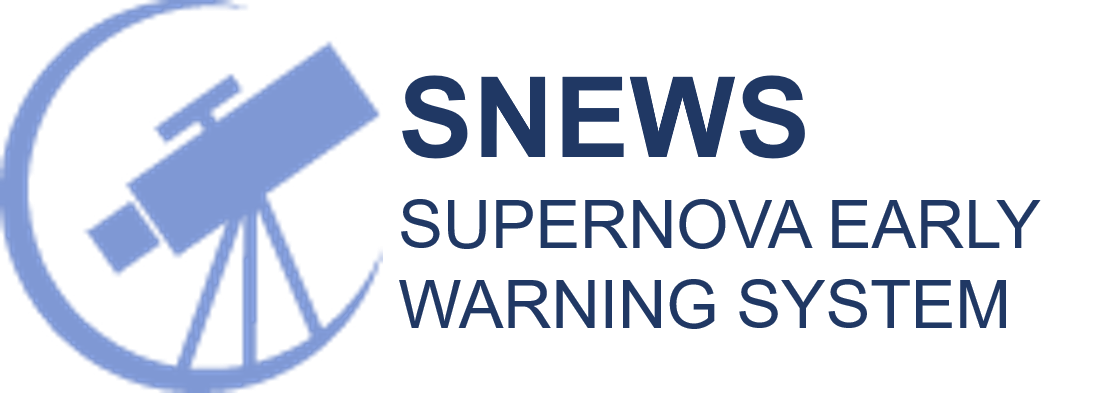 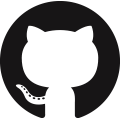 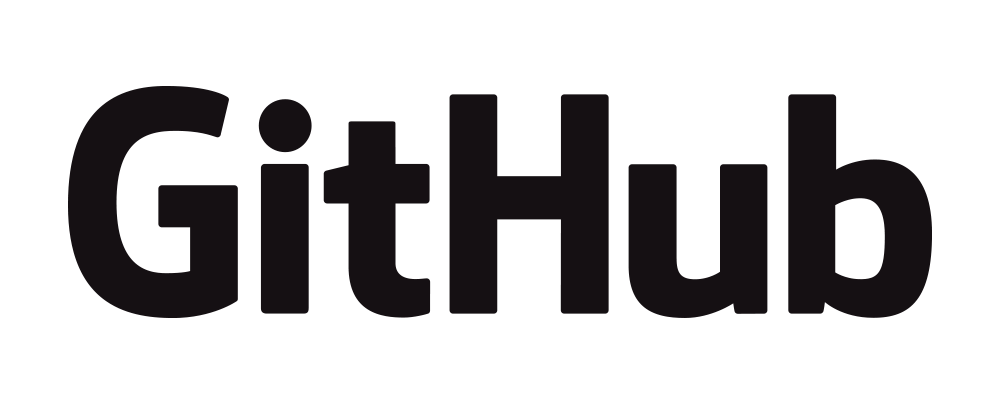 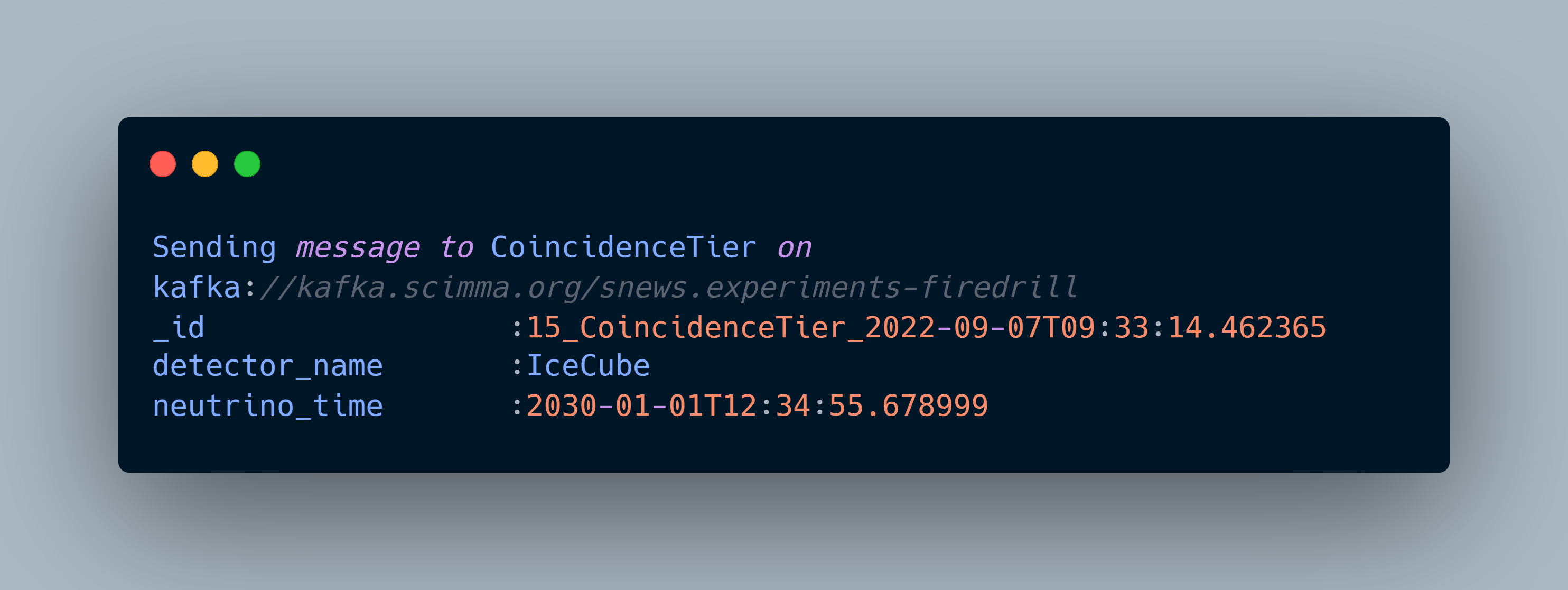 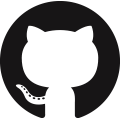 snews_cs
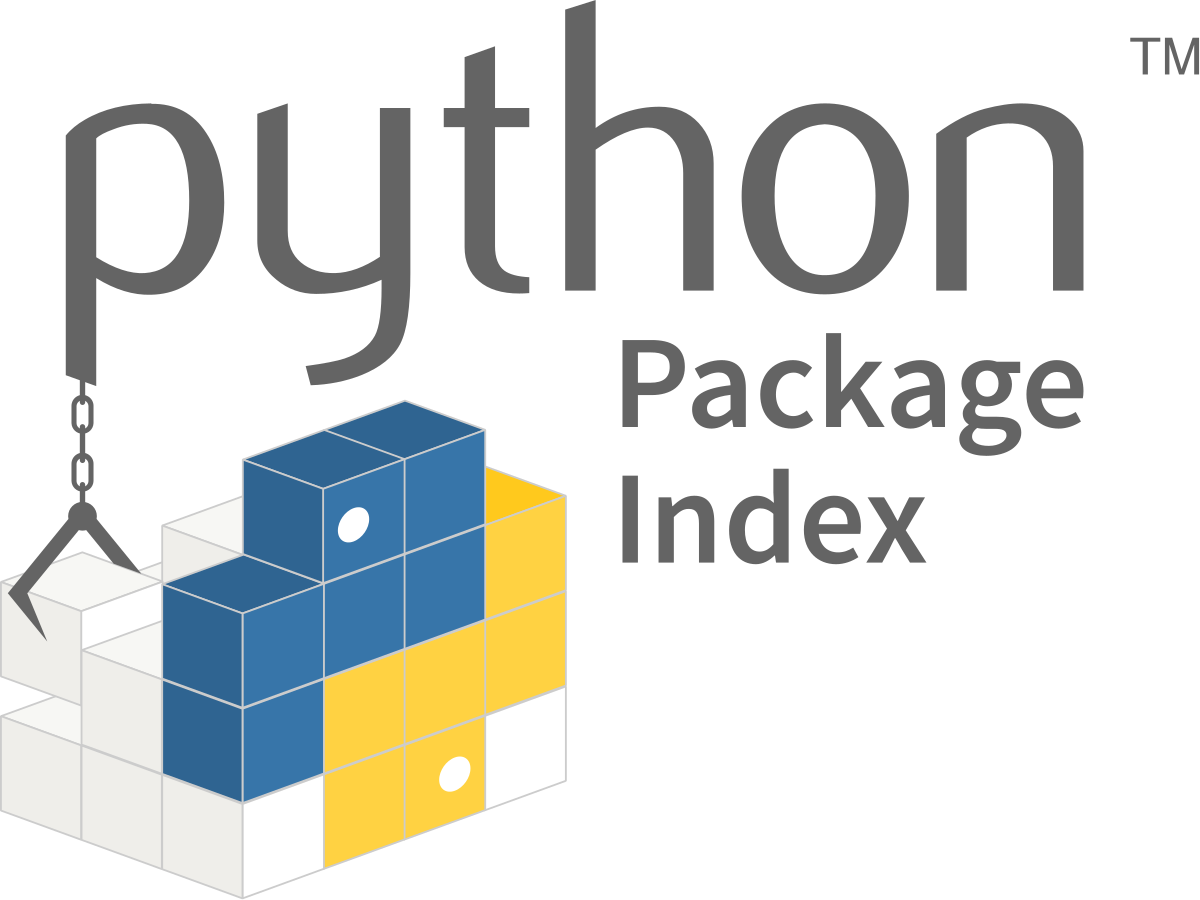 snews_pt
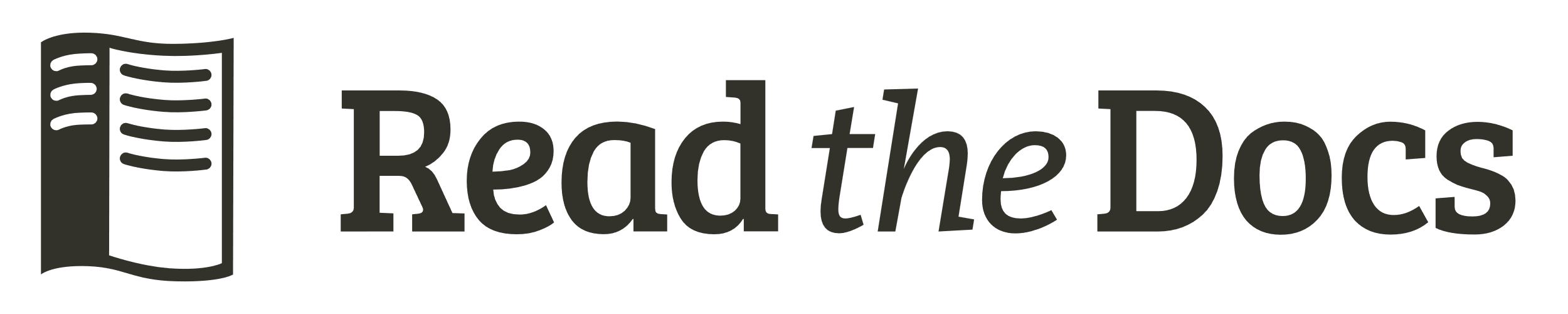 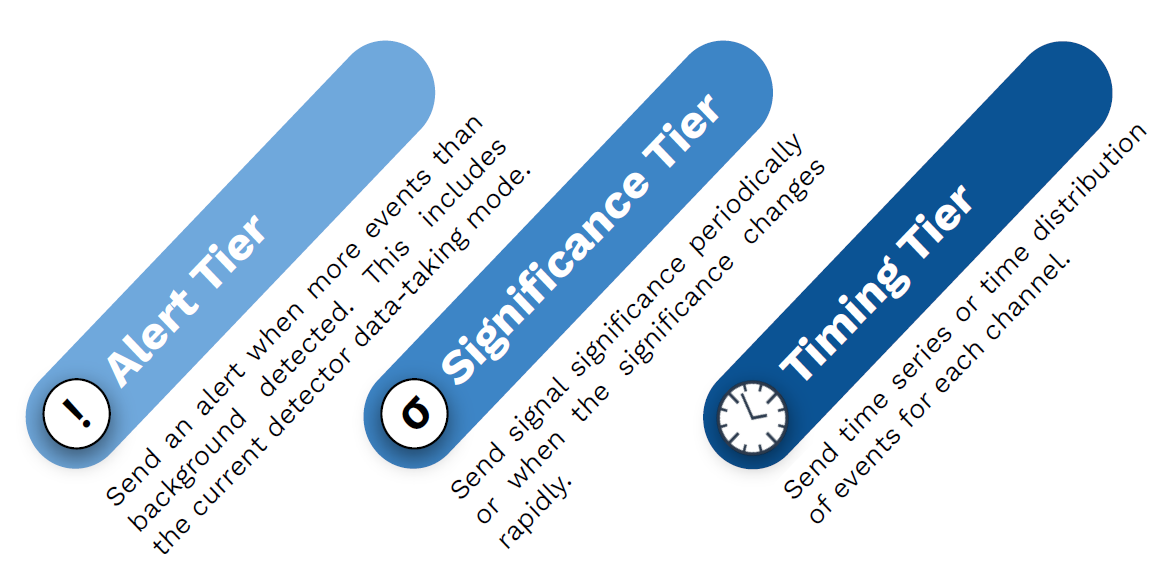 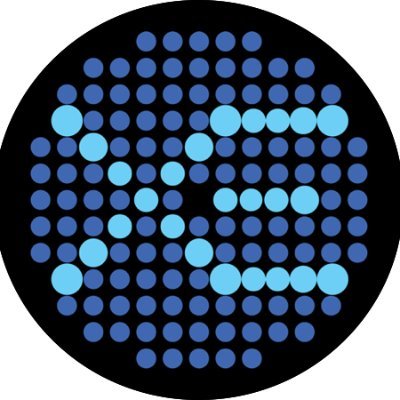 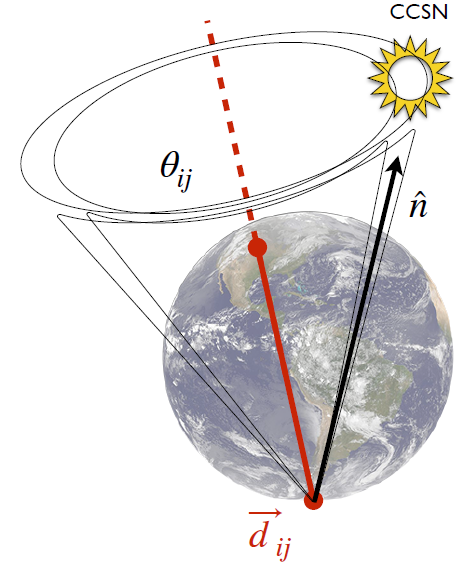 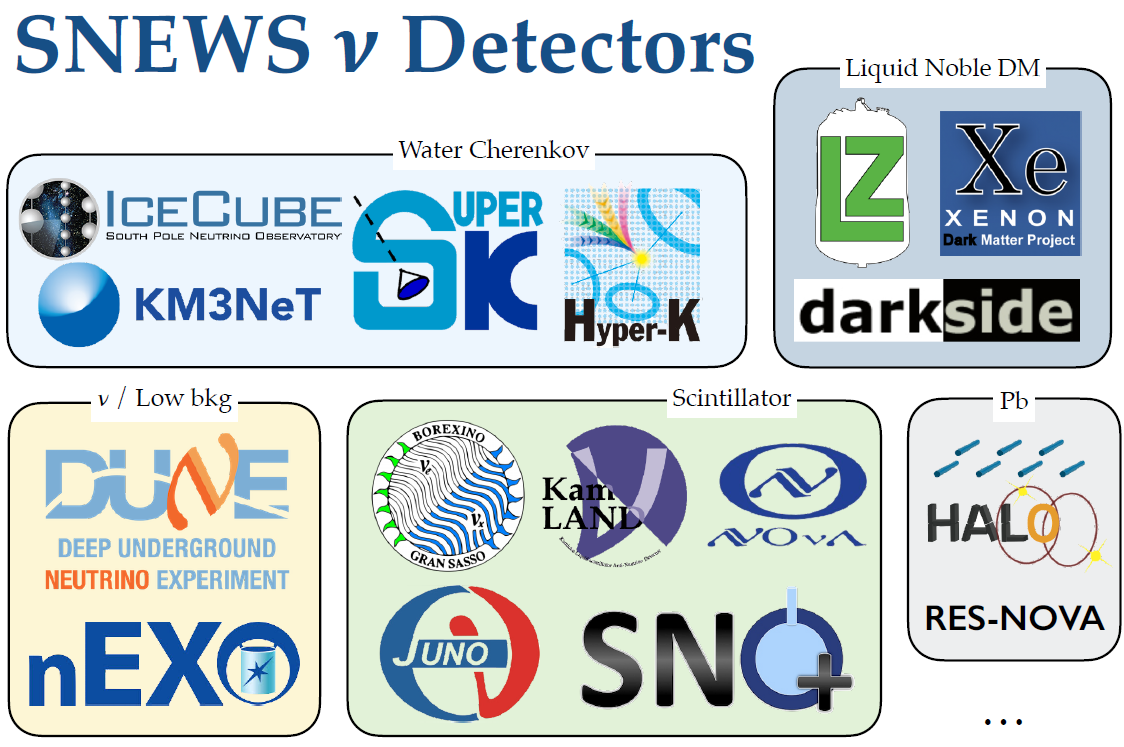 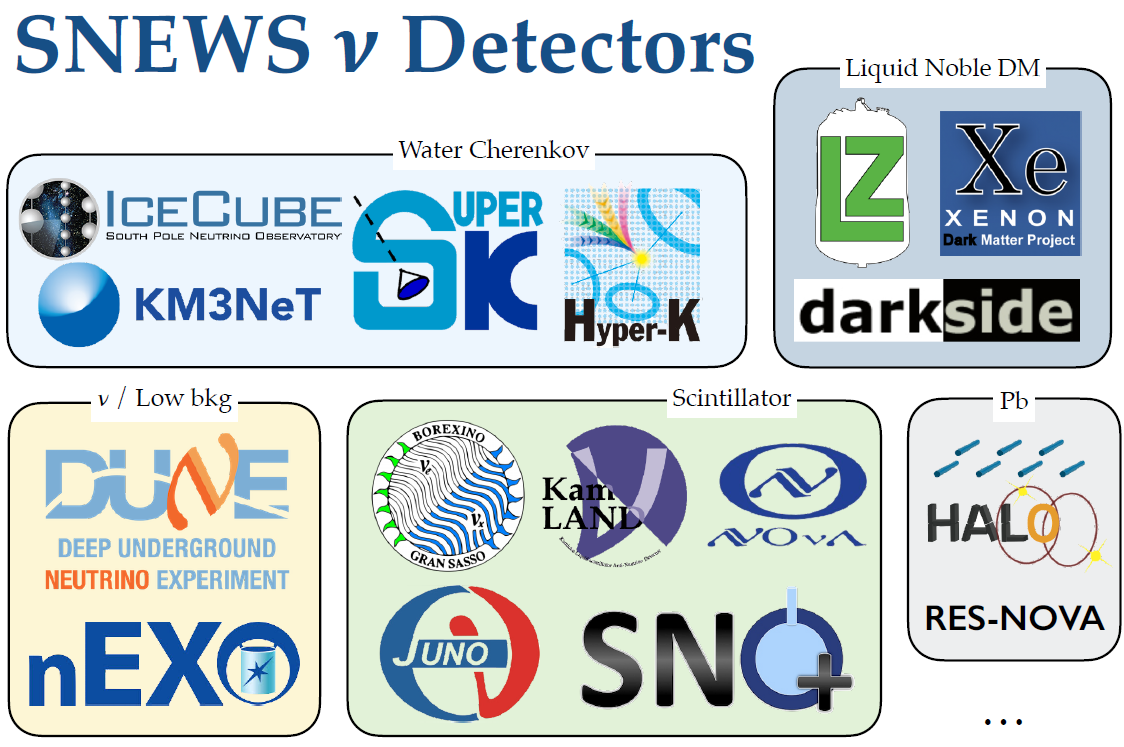 FOLLOW-UP
PRE-SUPERNOVA
14
Melih Kara kara@kit.edu                                                                                                             2nd DMLab Meeting                                                                                               Hamburg, 12-13 December 2022
Connection to SNEWS
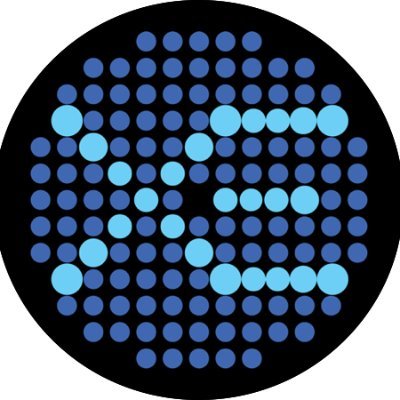 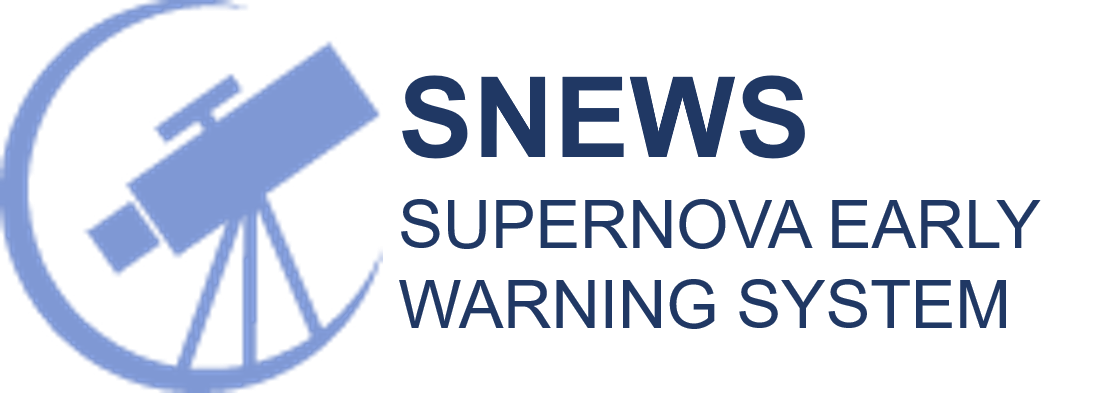 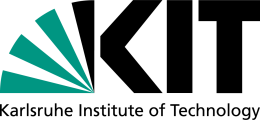 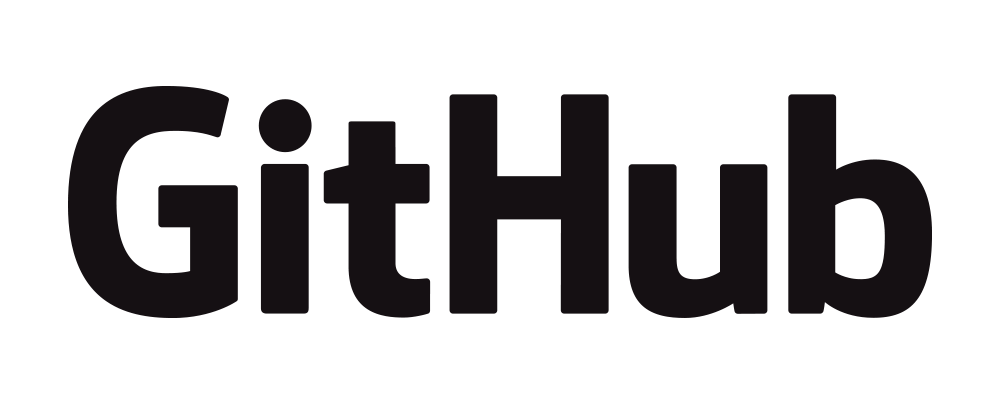 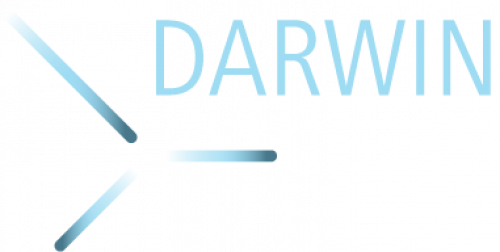 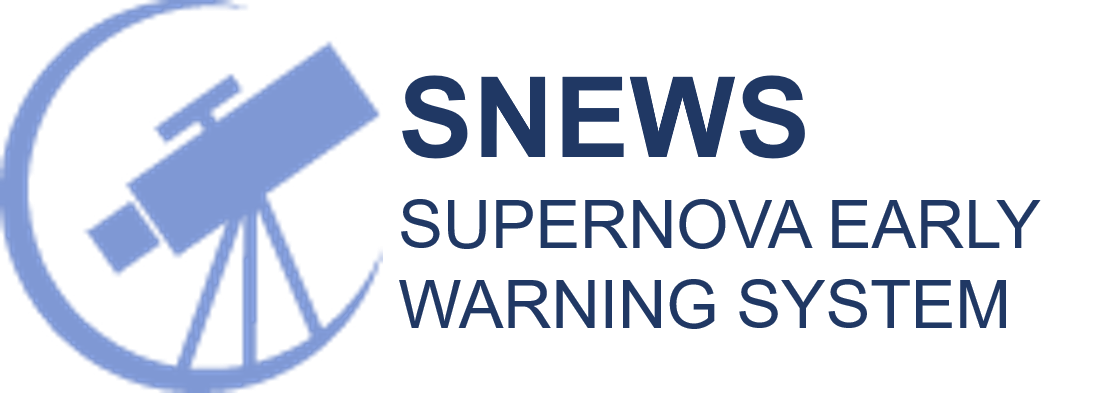 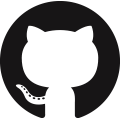 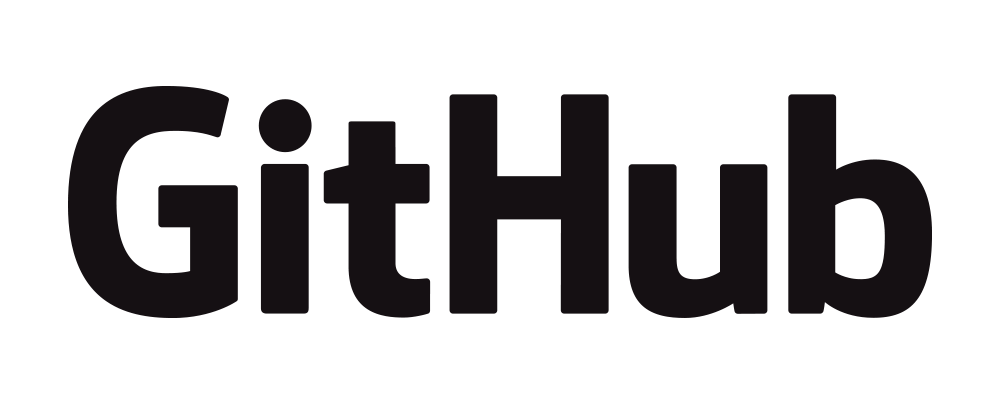 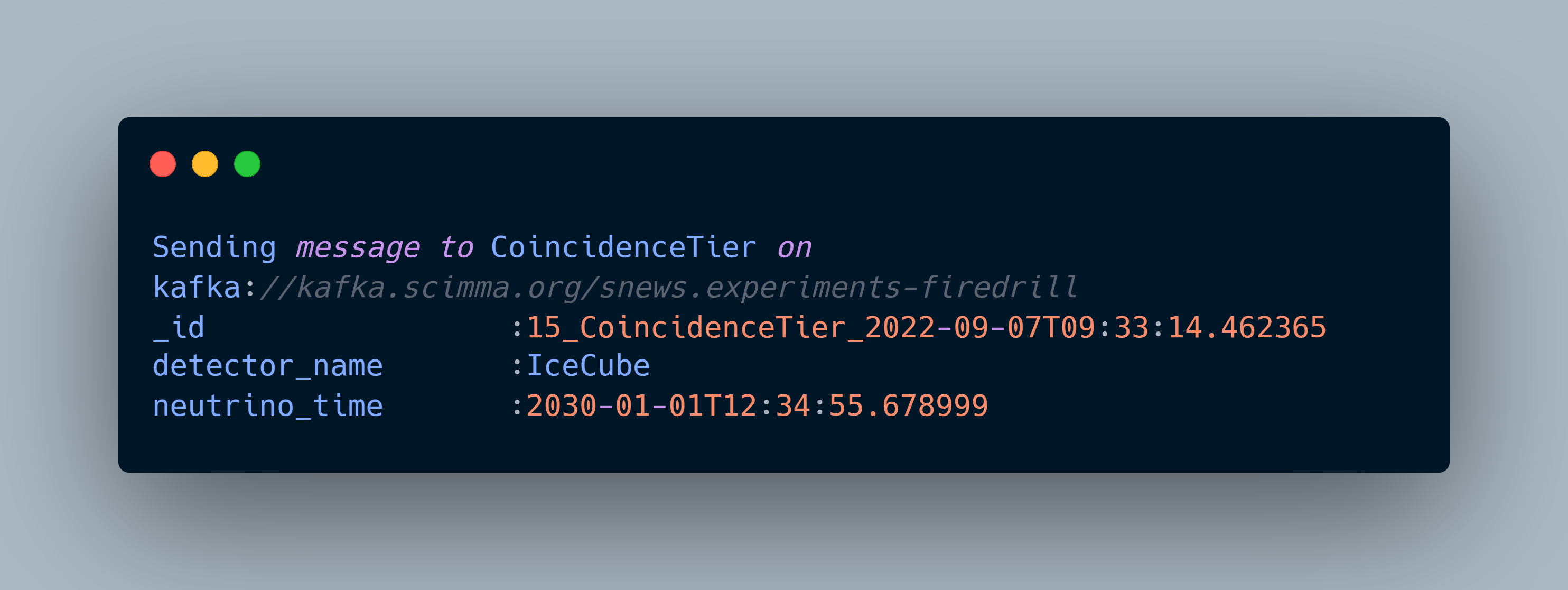 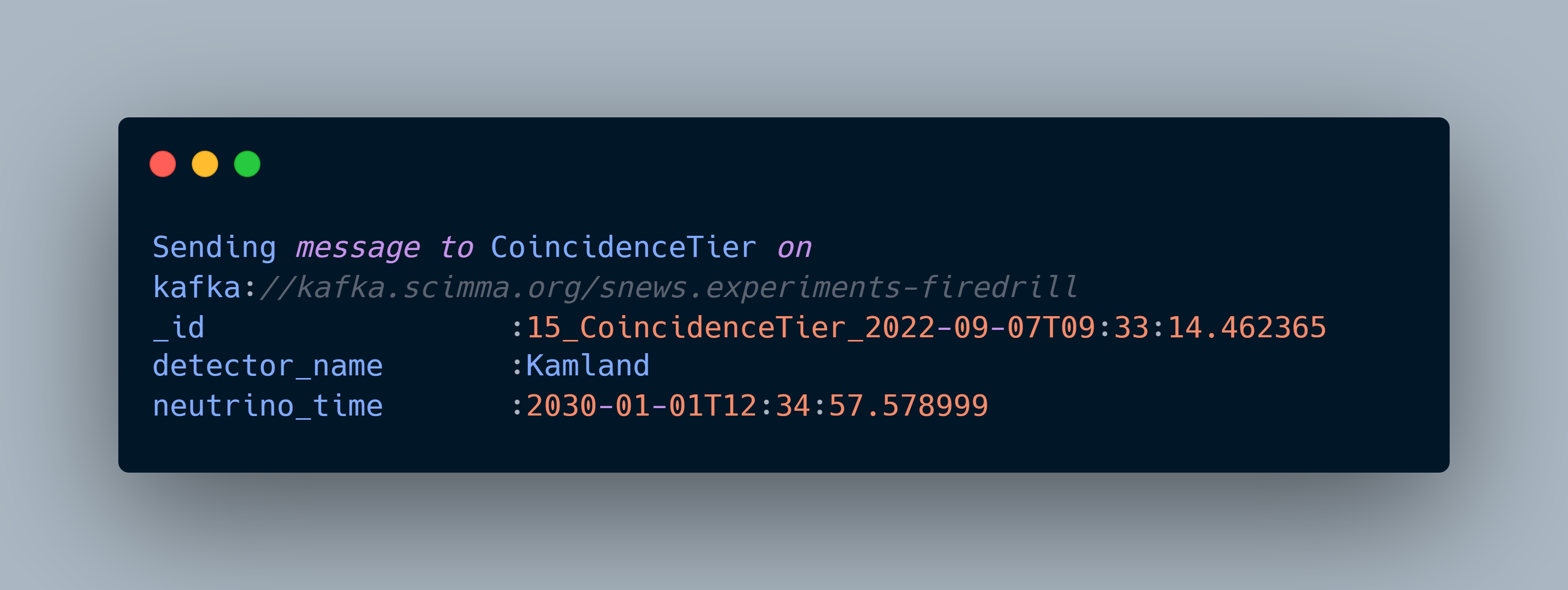 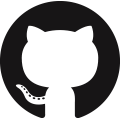 snews_cs
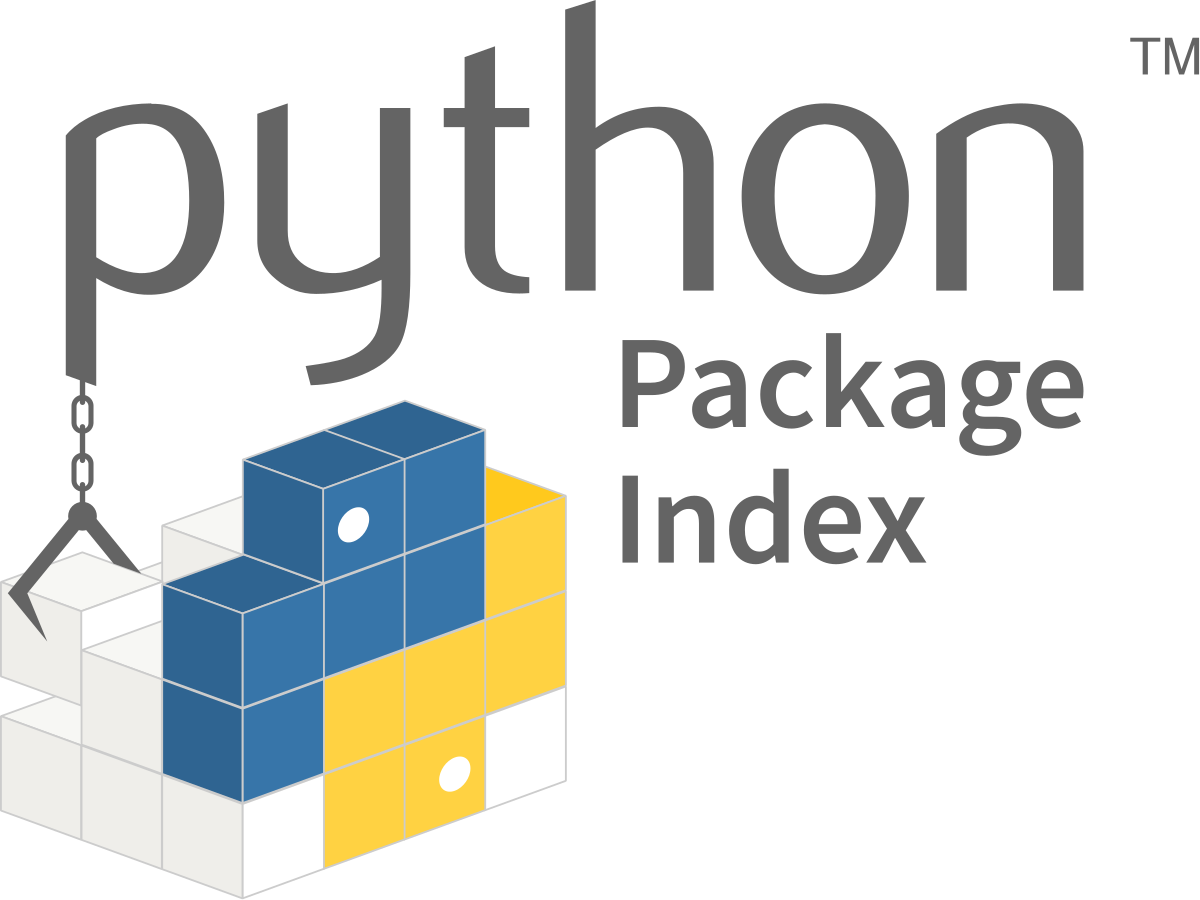 snews_pt
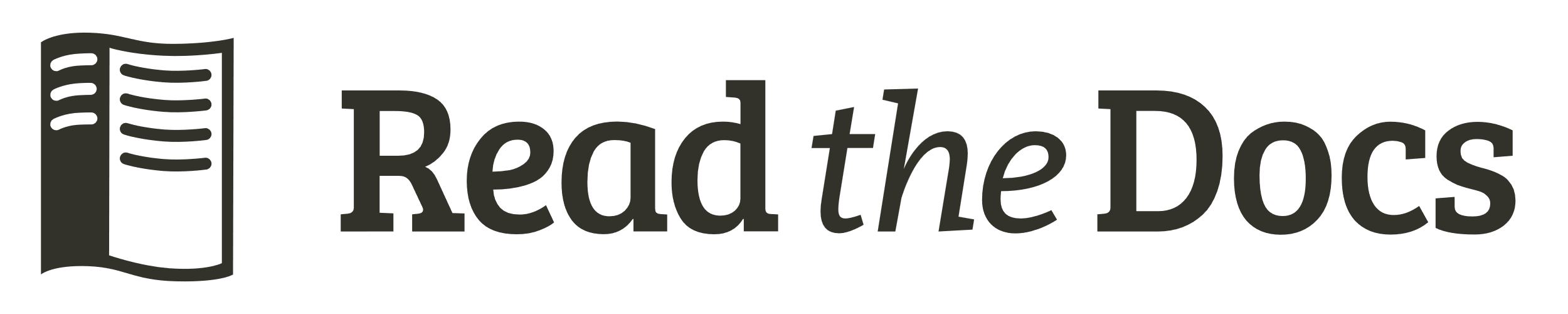 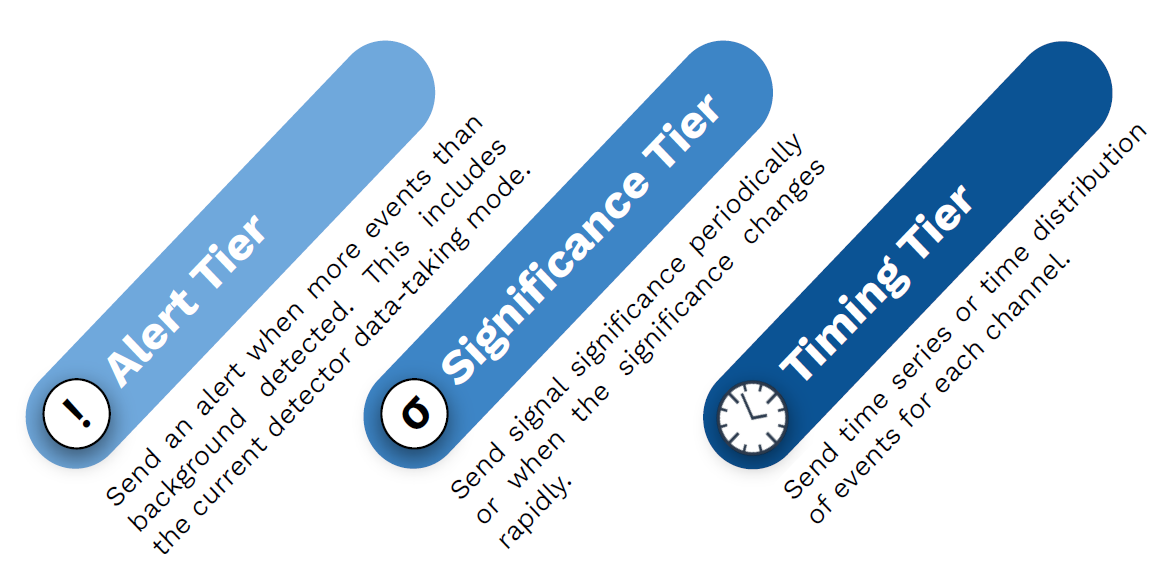 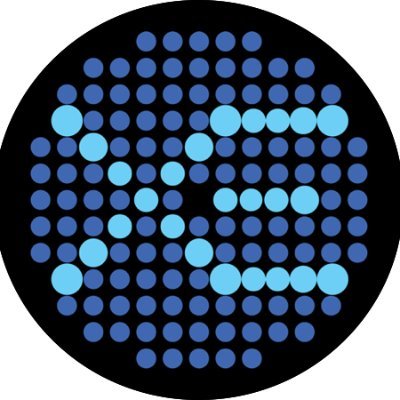 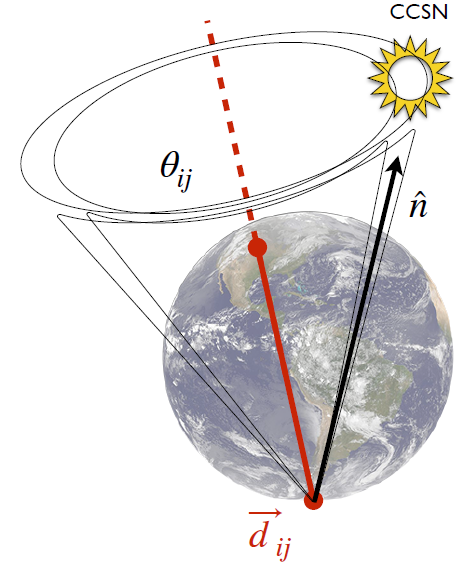 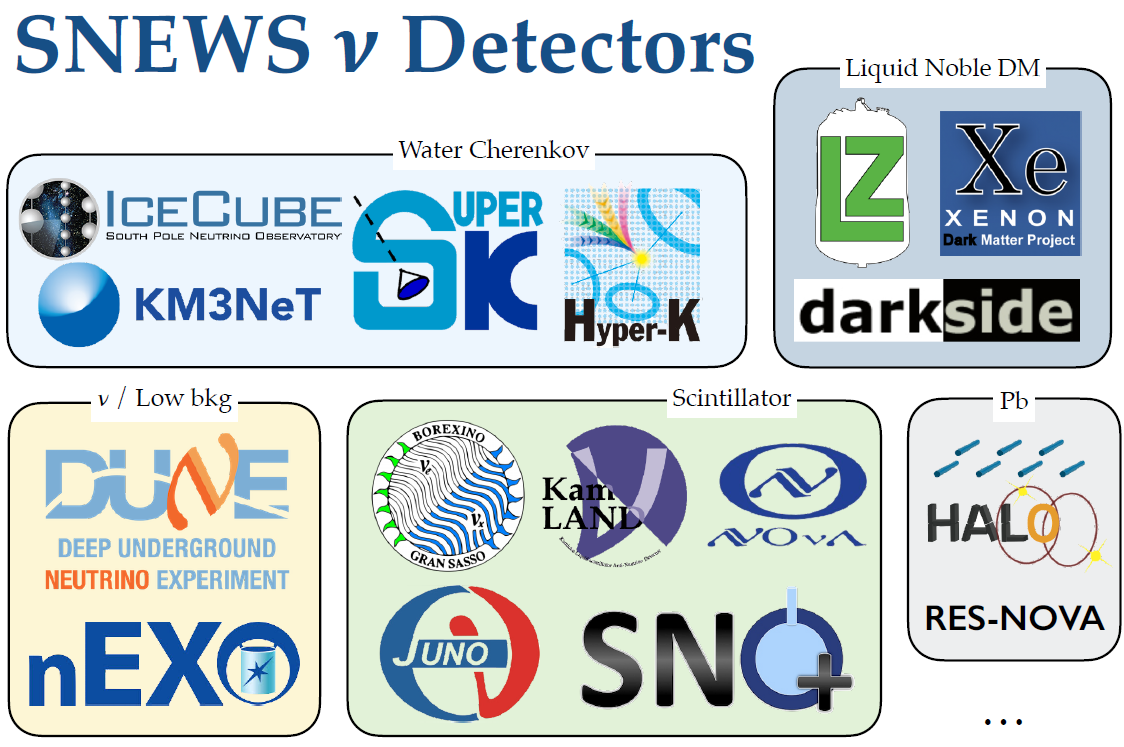 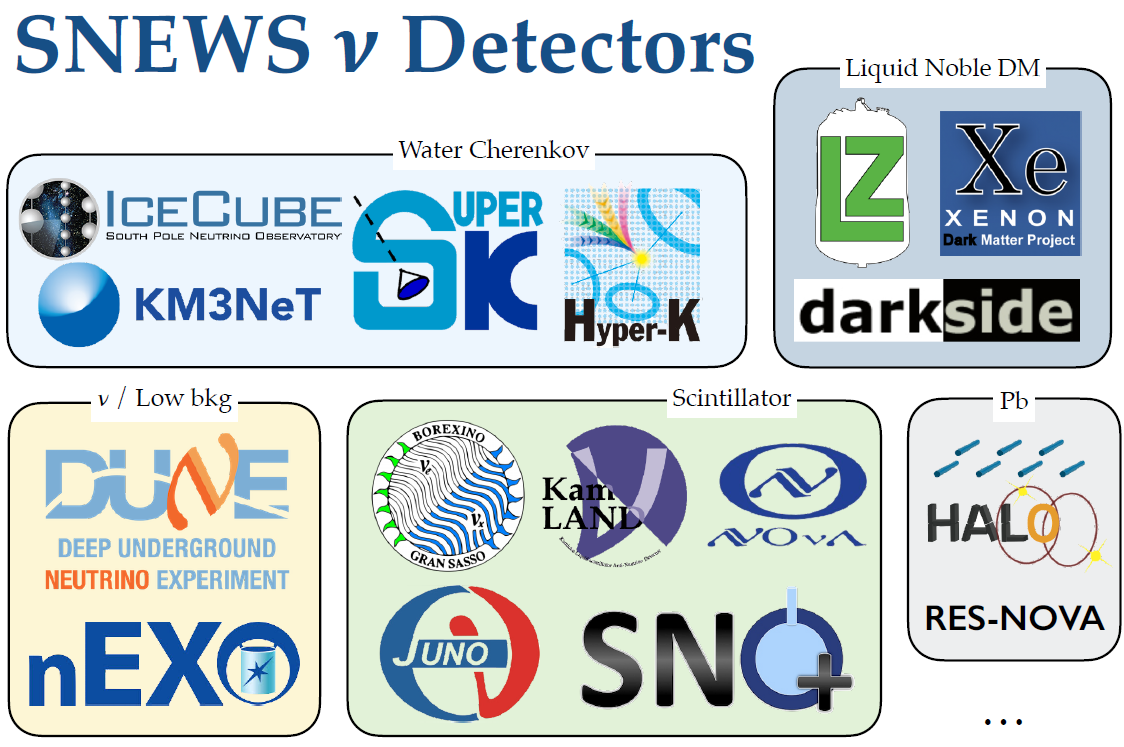 FOLLOW-UP
PRE-SUPERNOVA
14
Melih Kara kara@kit.edu                                                                                                             2nd DMLab Meeting                                                                                               Hamburg, 12-13 December 2022
Connection to SNEWS
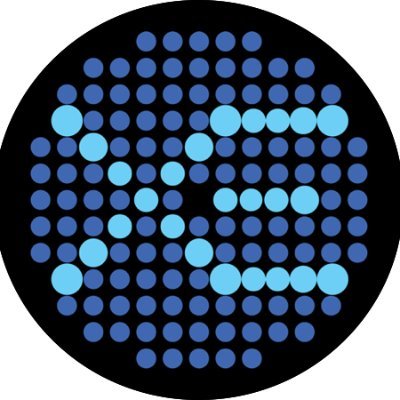 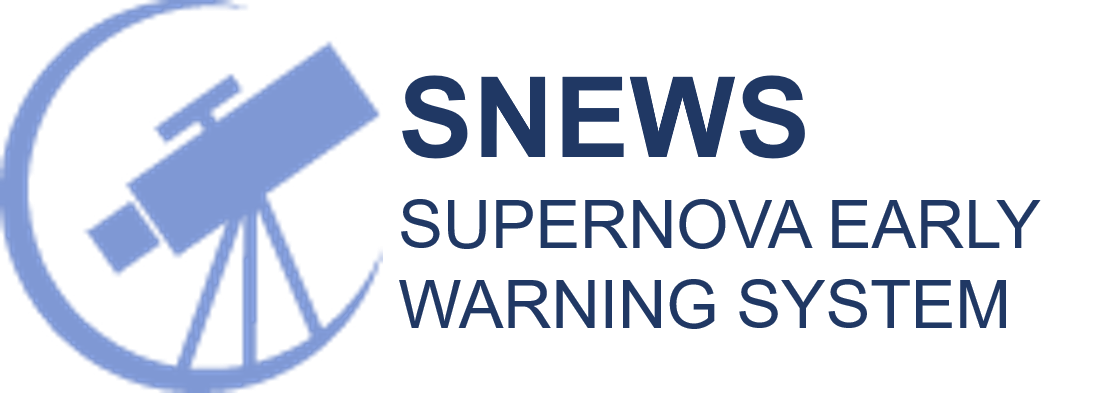 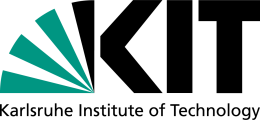 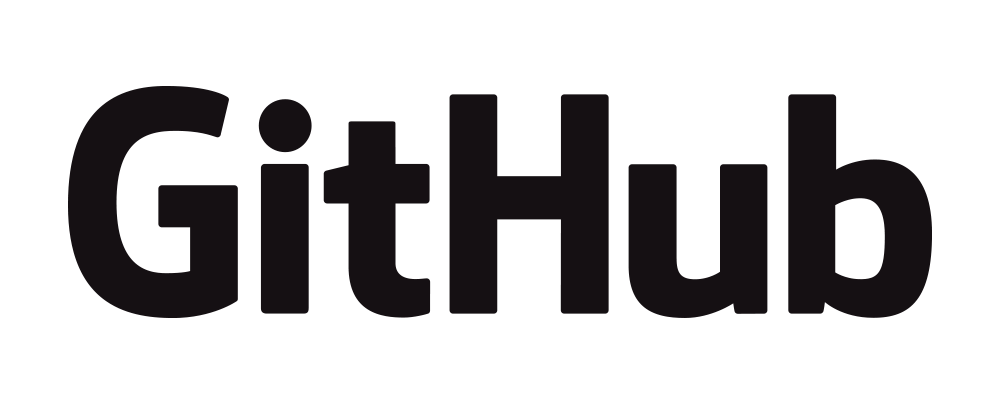 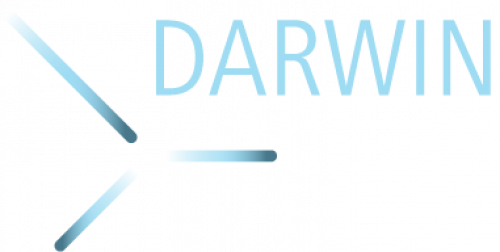 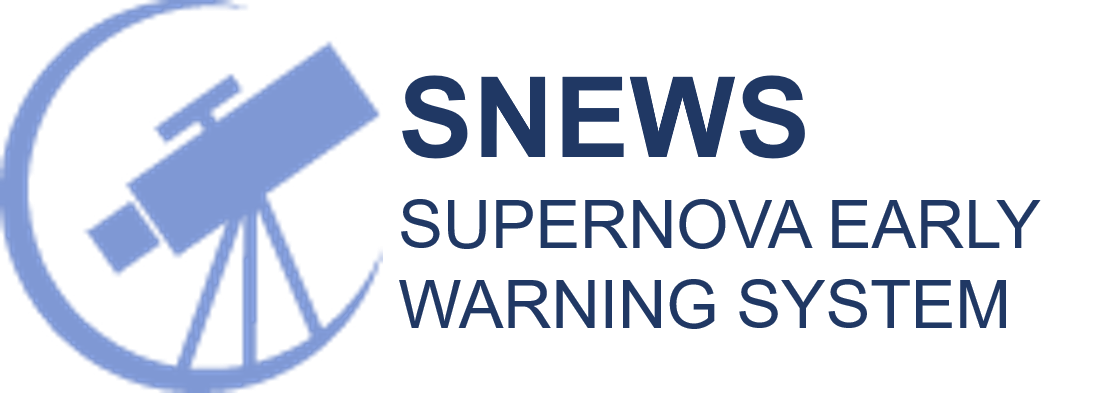 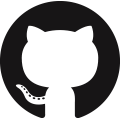 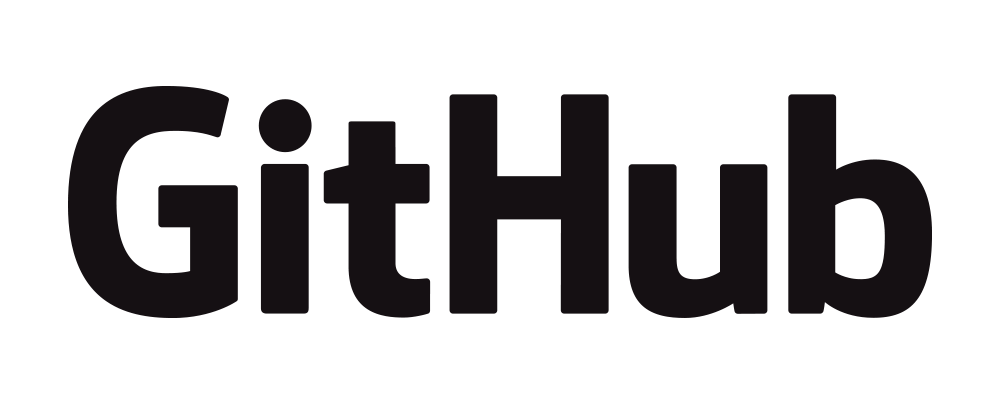 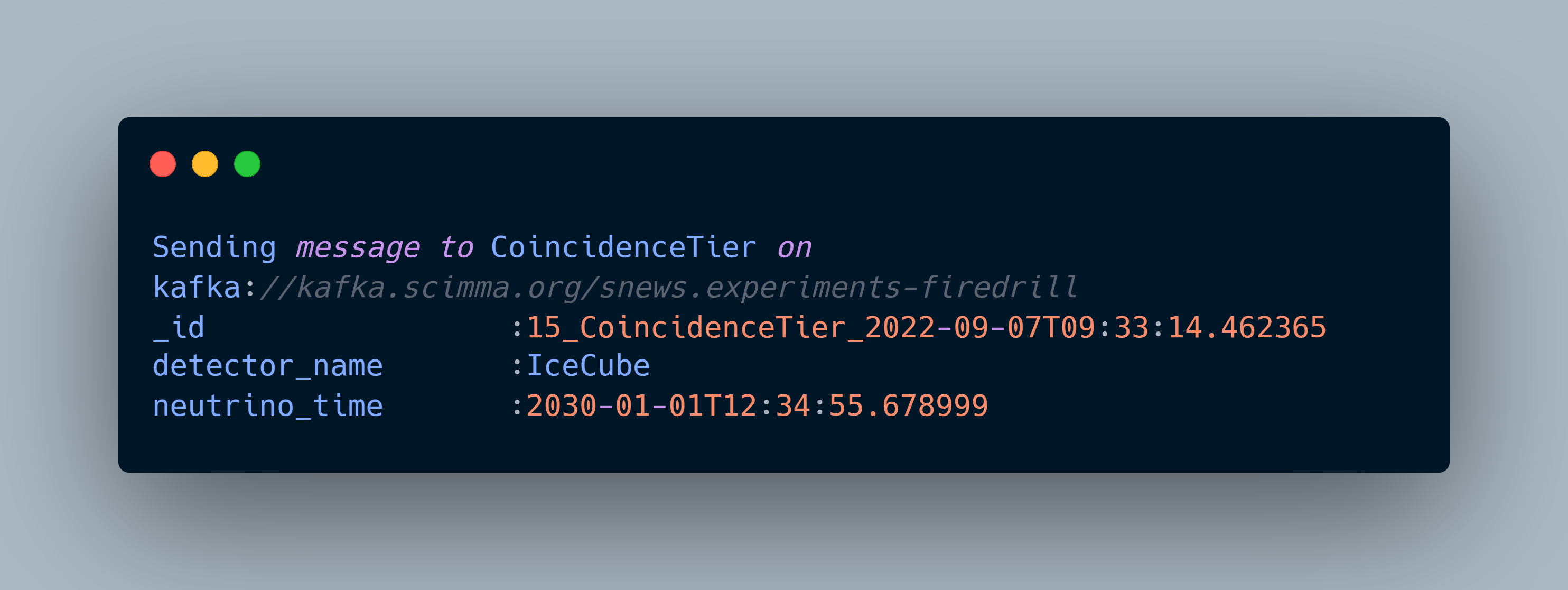 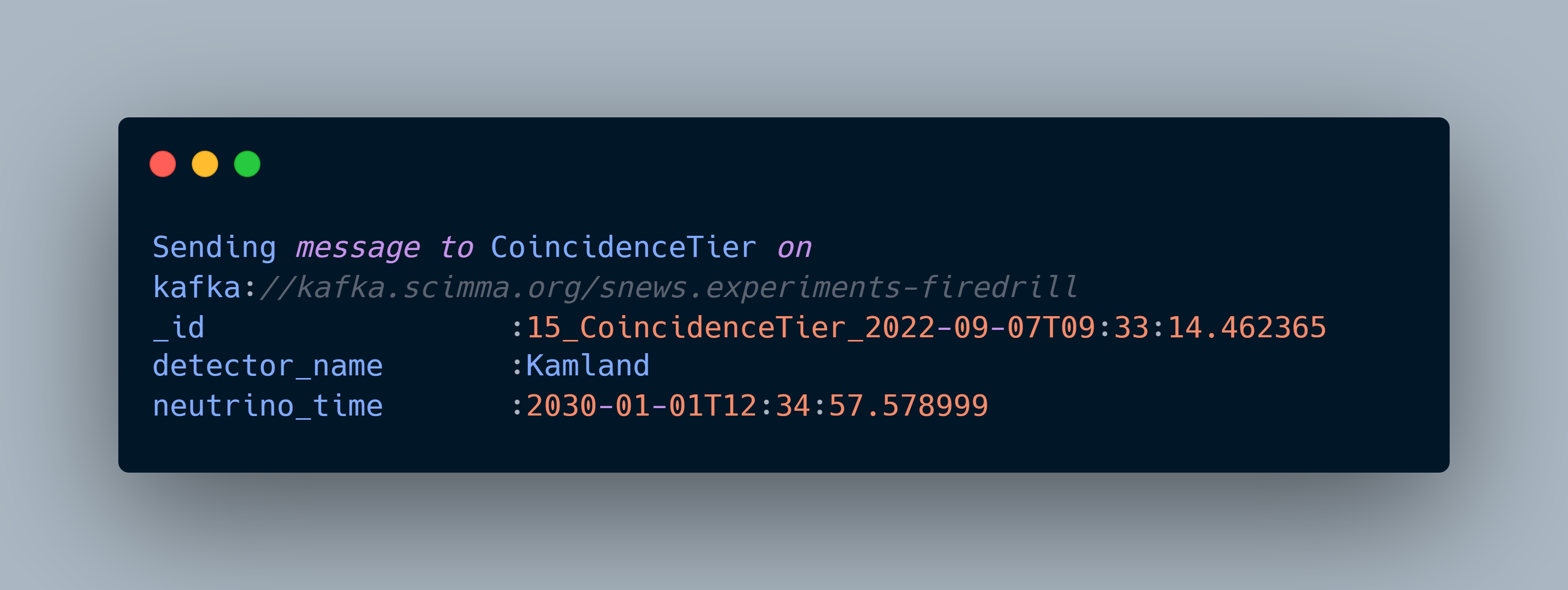 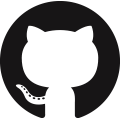 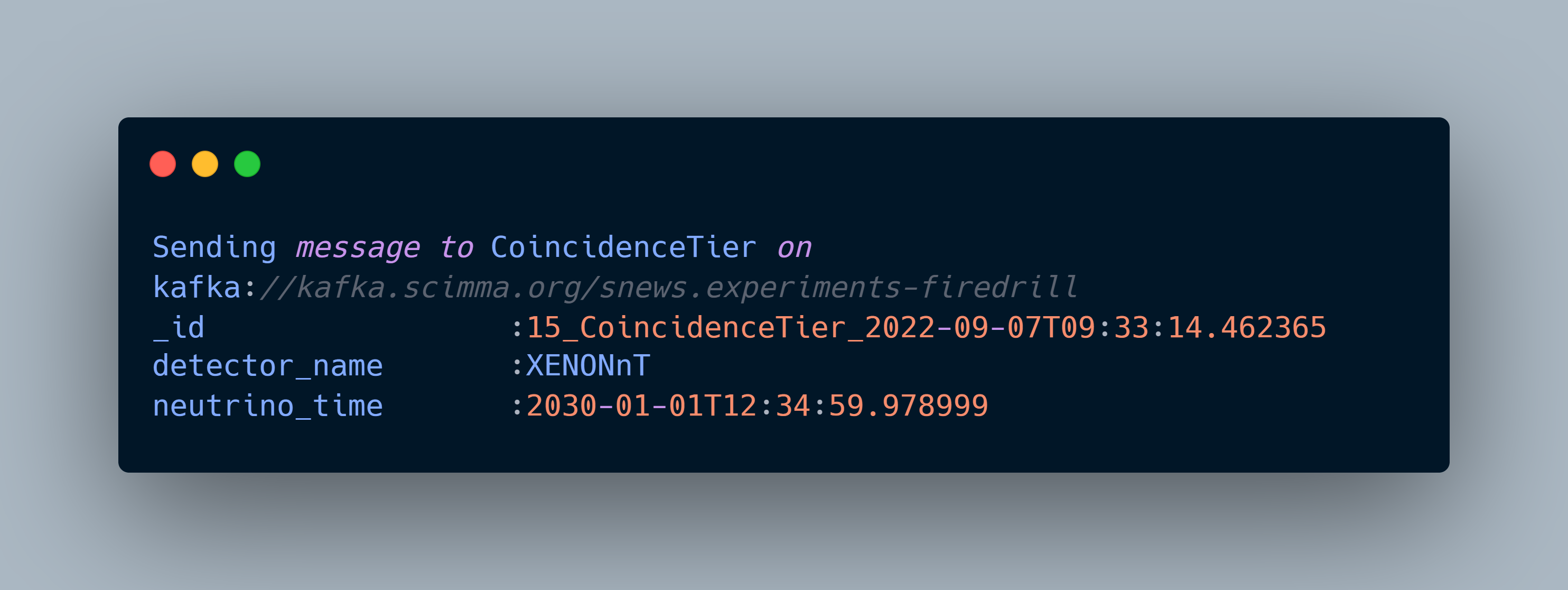 snews_cs
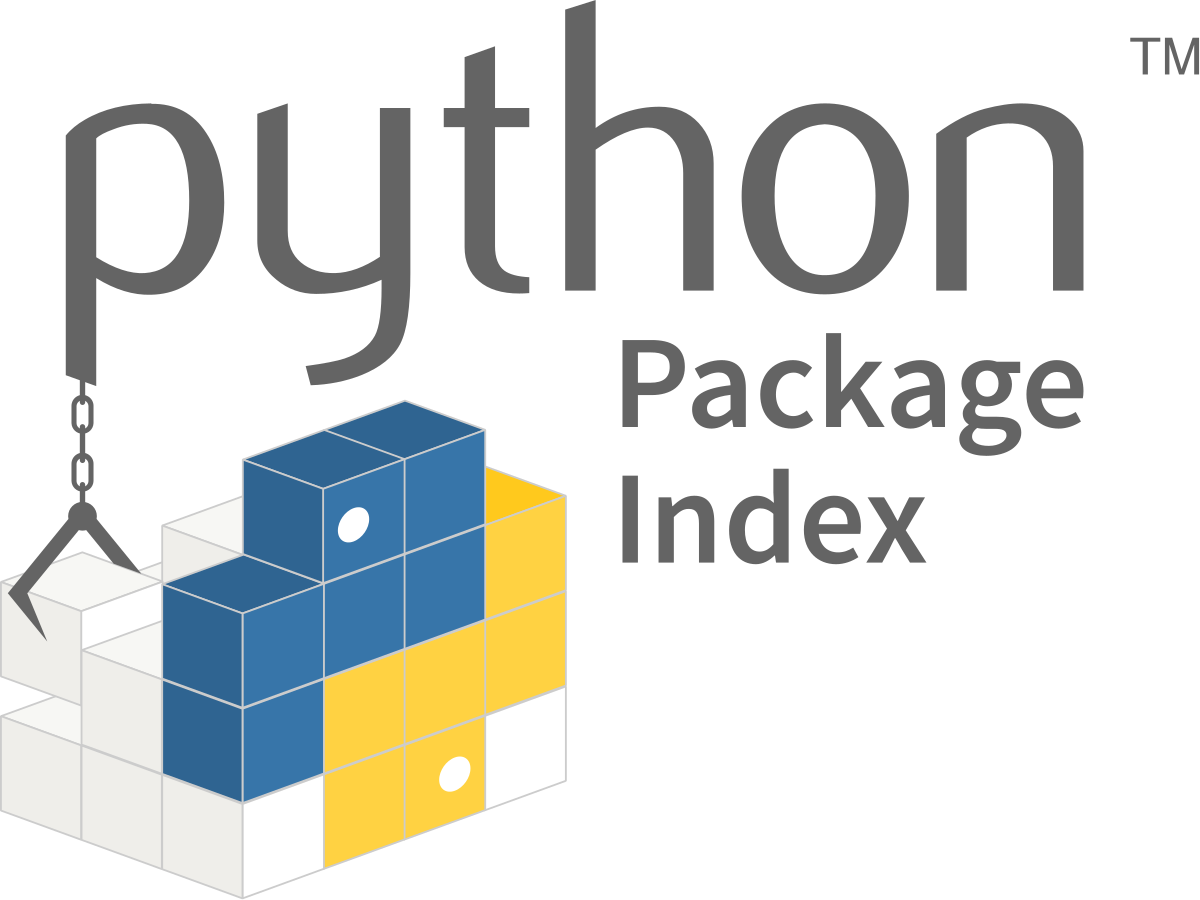 snews_pt
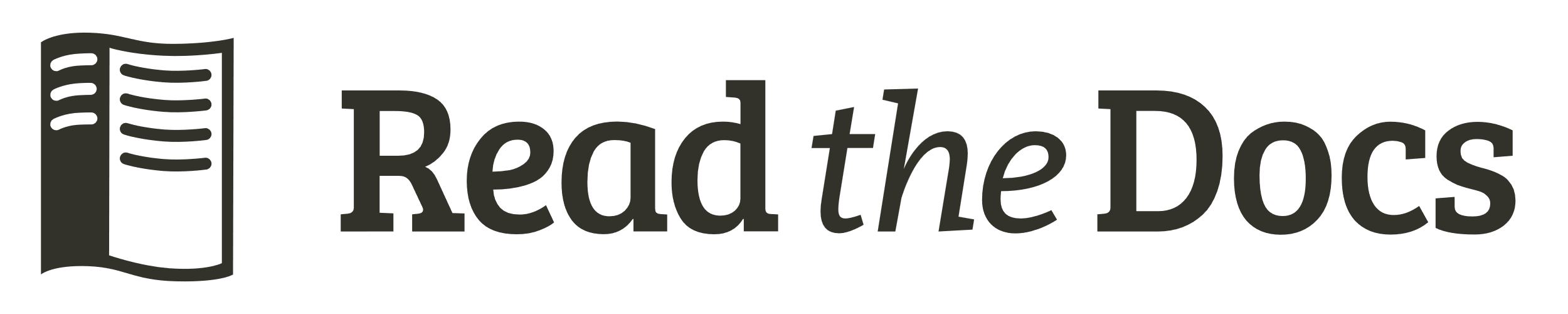 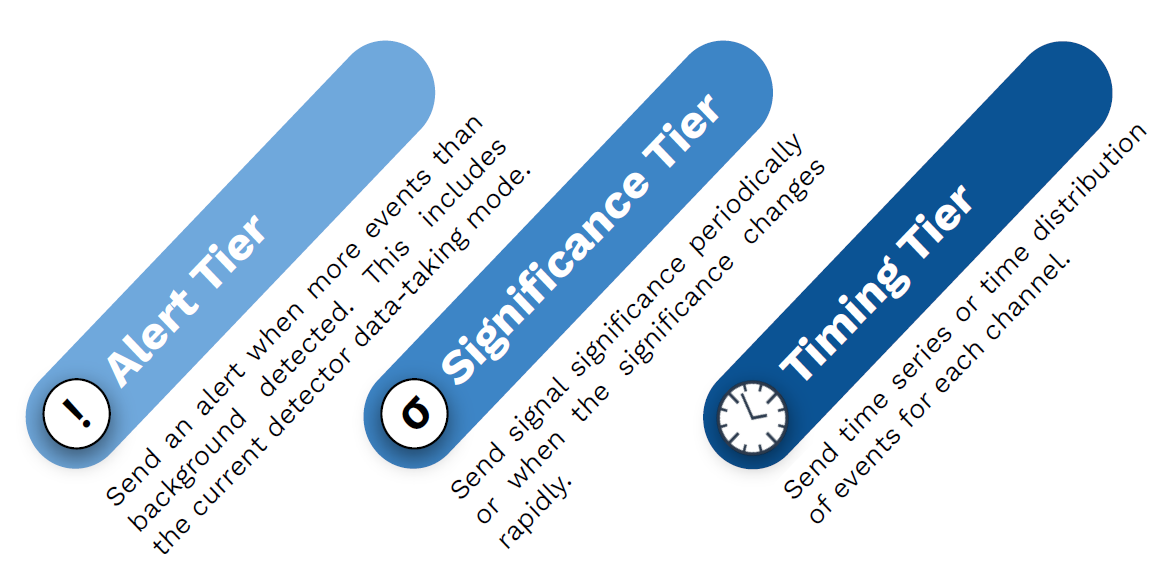 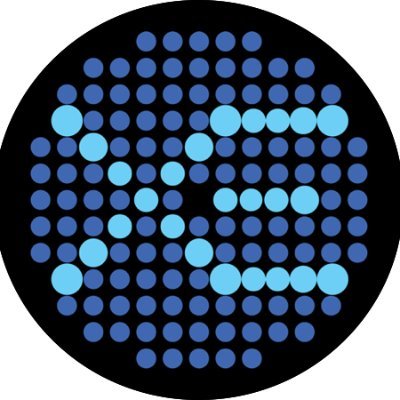 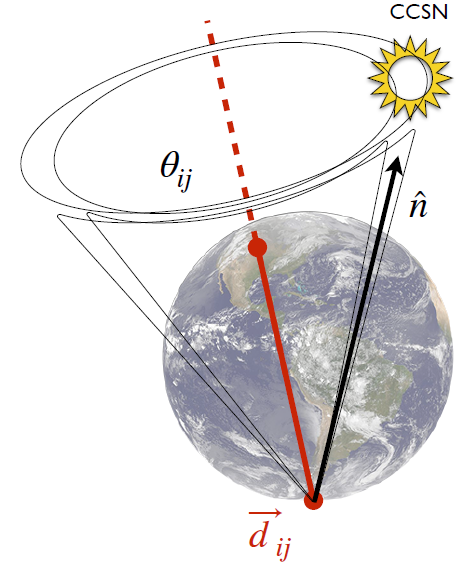 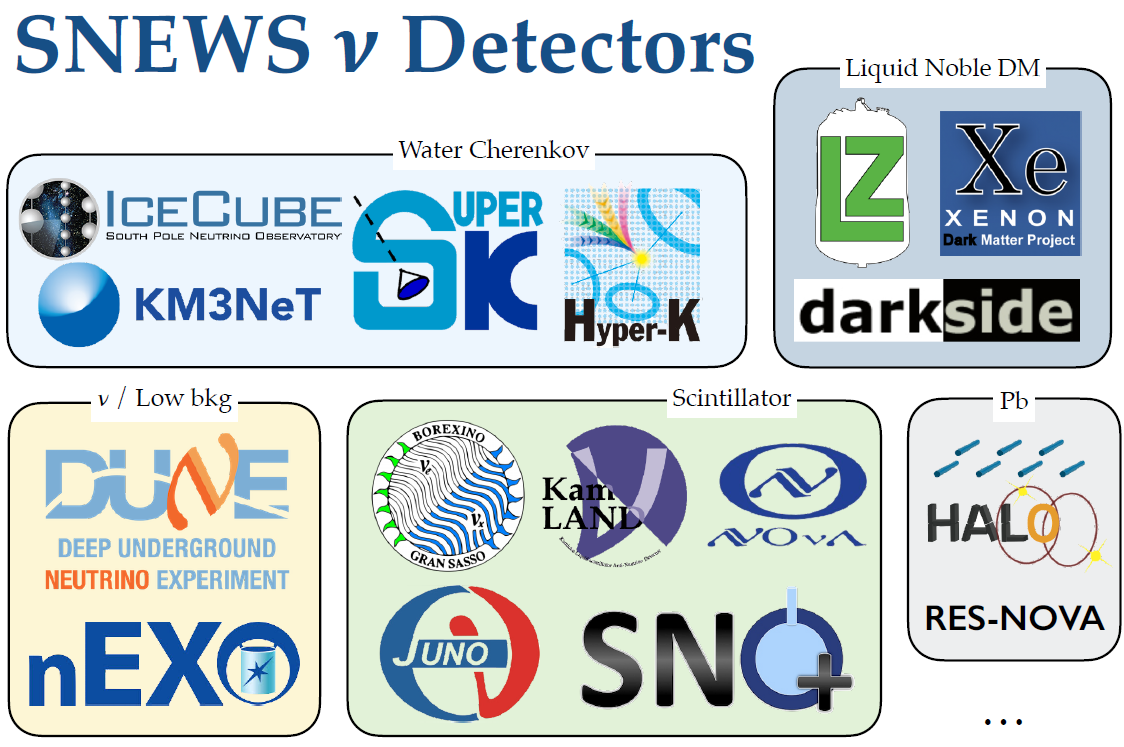 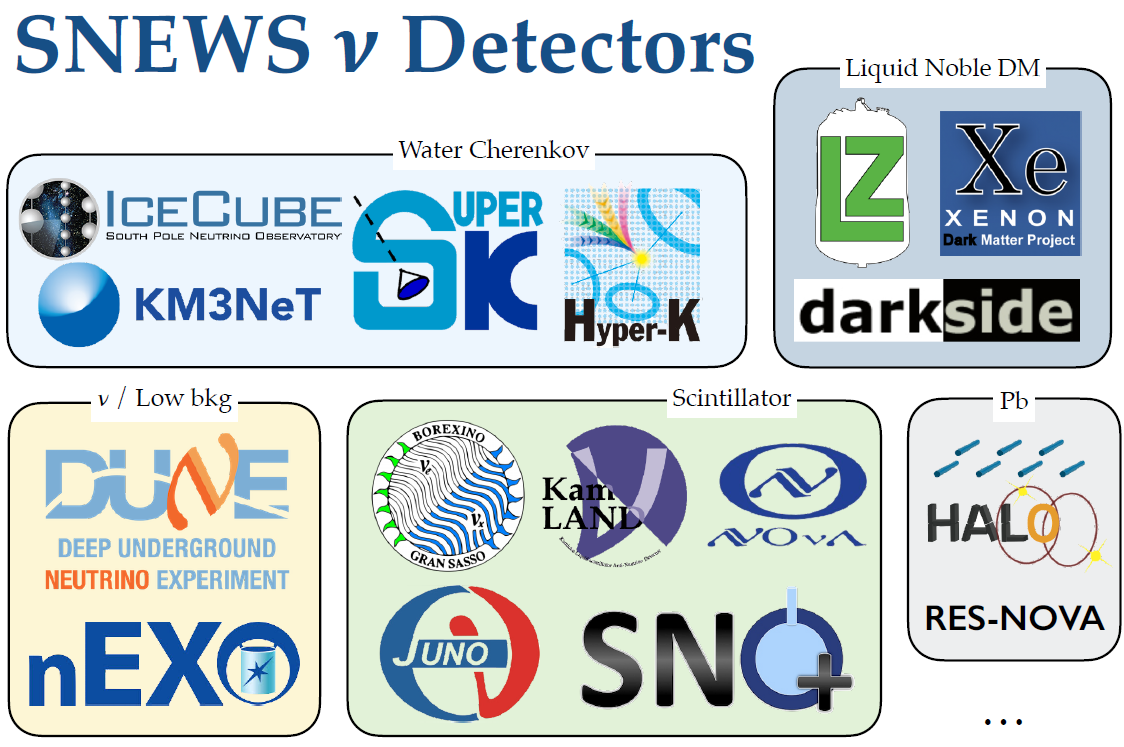 FOLLOW-UP
PRE-SUPERNOVA
14
Melih Kara kara@kit.edu                                                                                                             2nd DMLab Meeting                                                                                               Hamburg, 12-13 December 2022
Connection to SNEWS
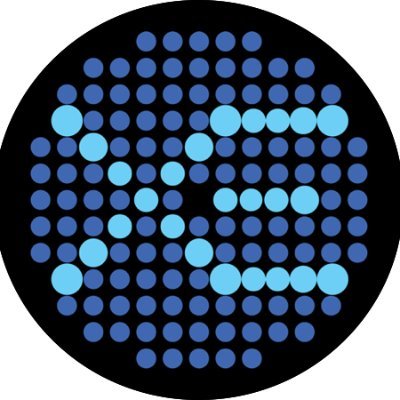 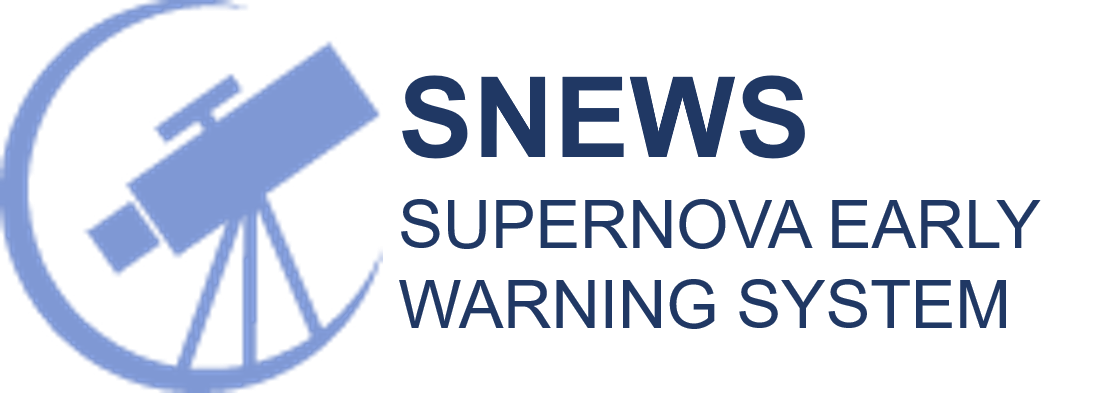 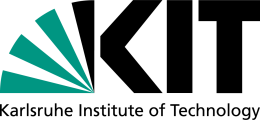 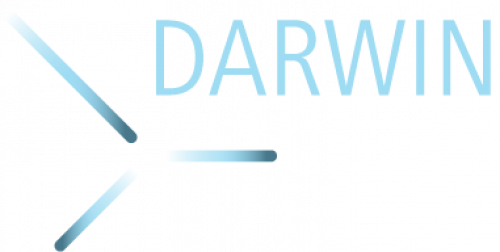 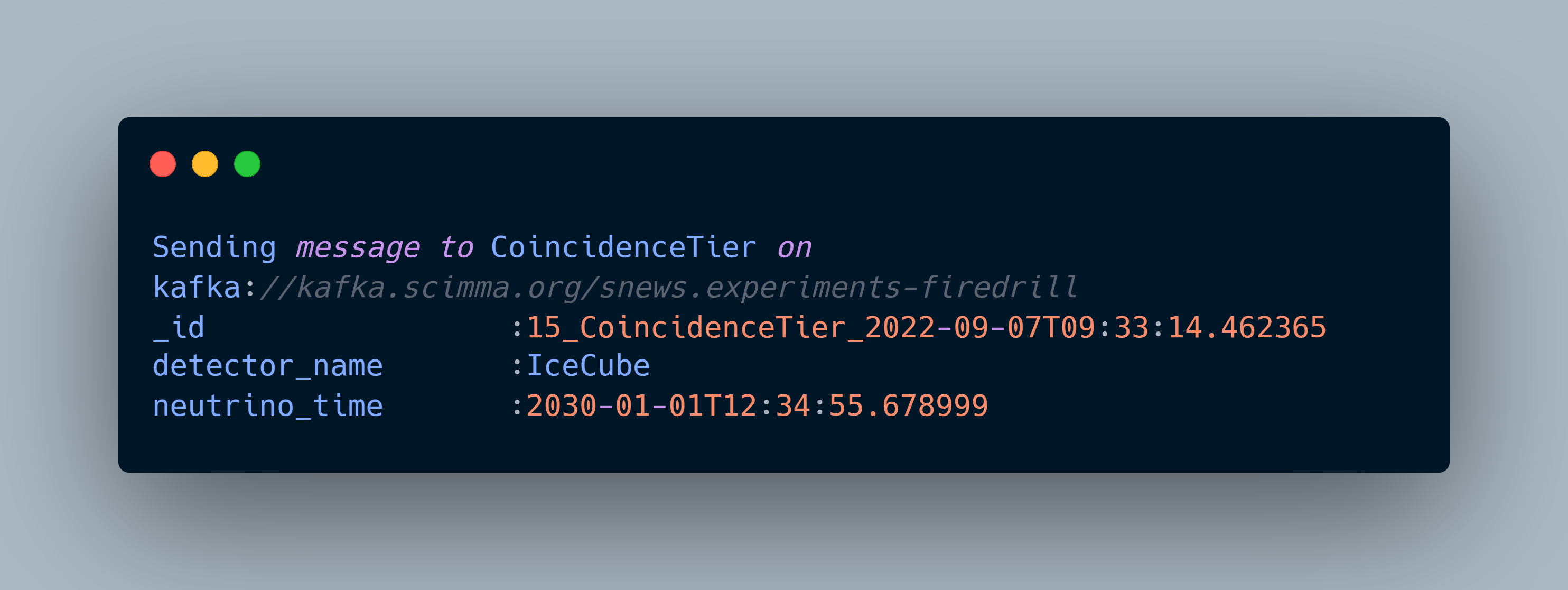 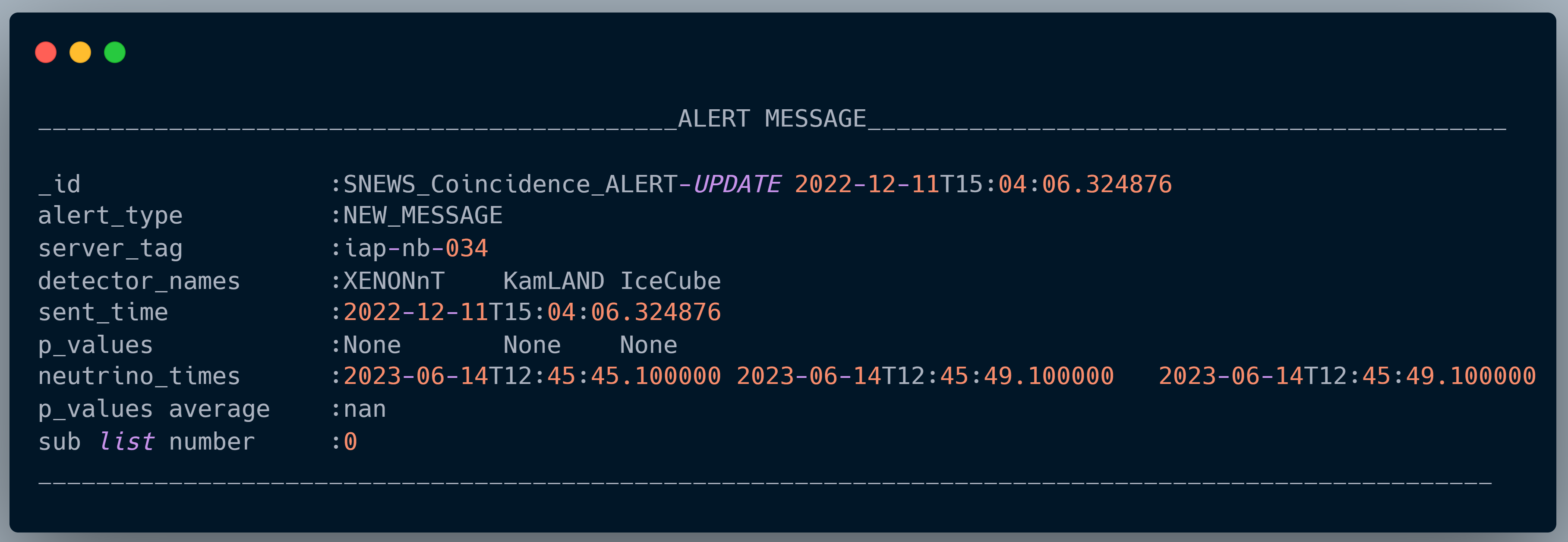 KIT Server
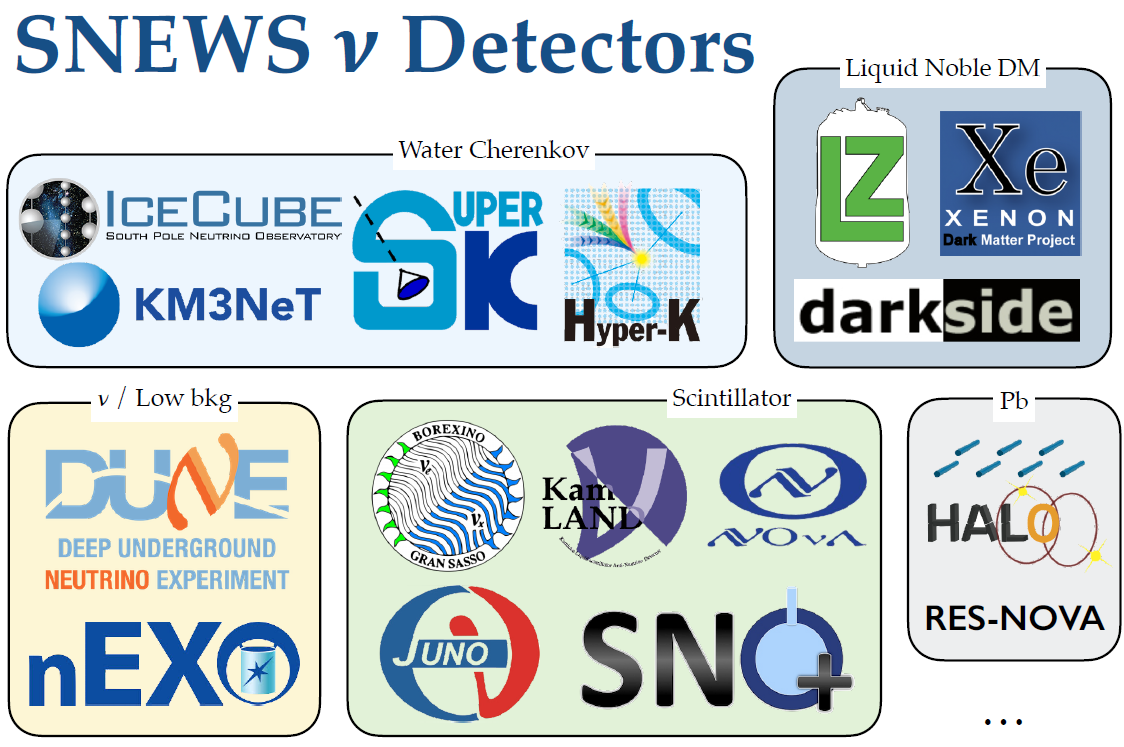 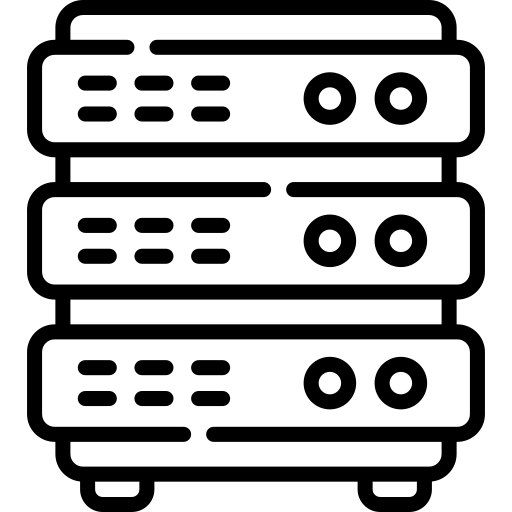 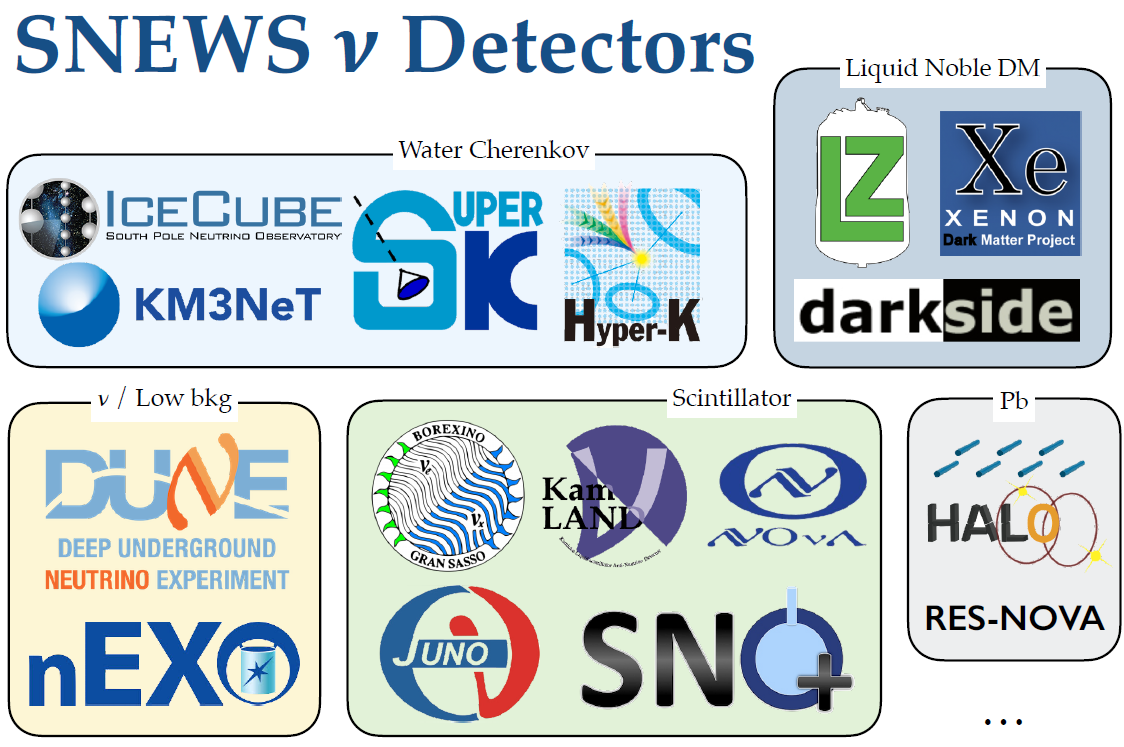 Purdue Server
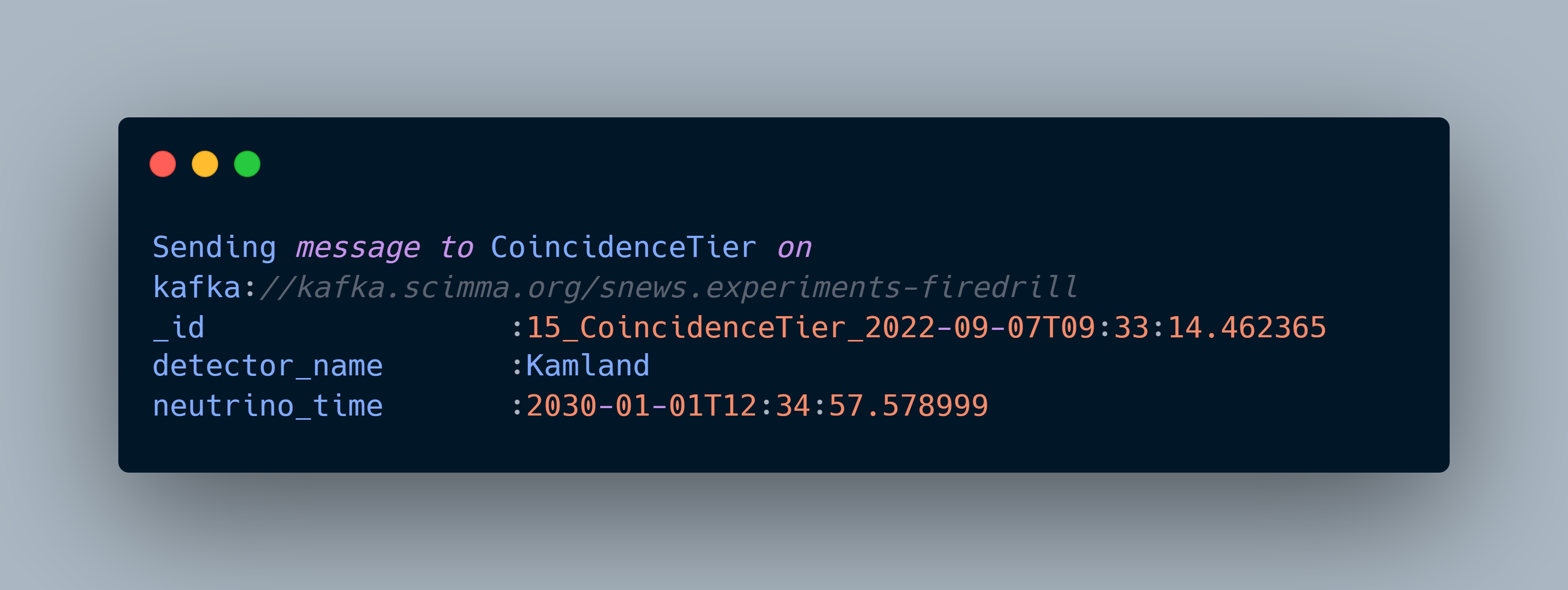 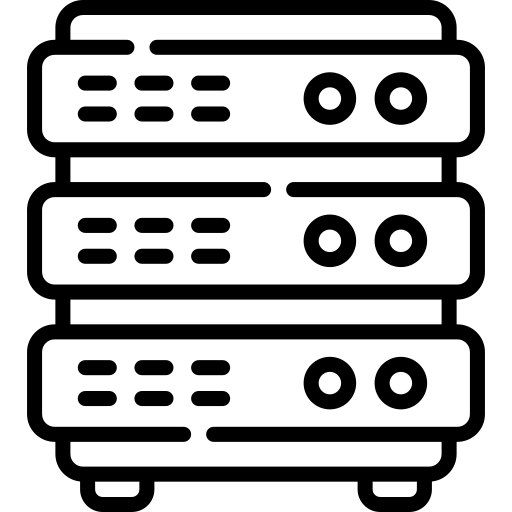 Oxford Server
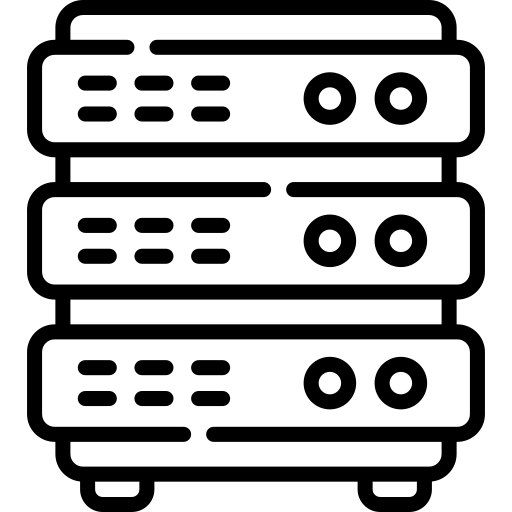 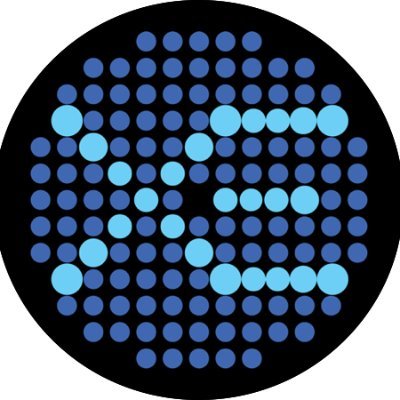 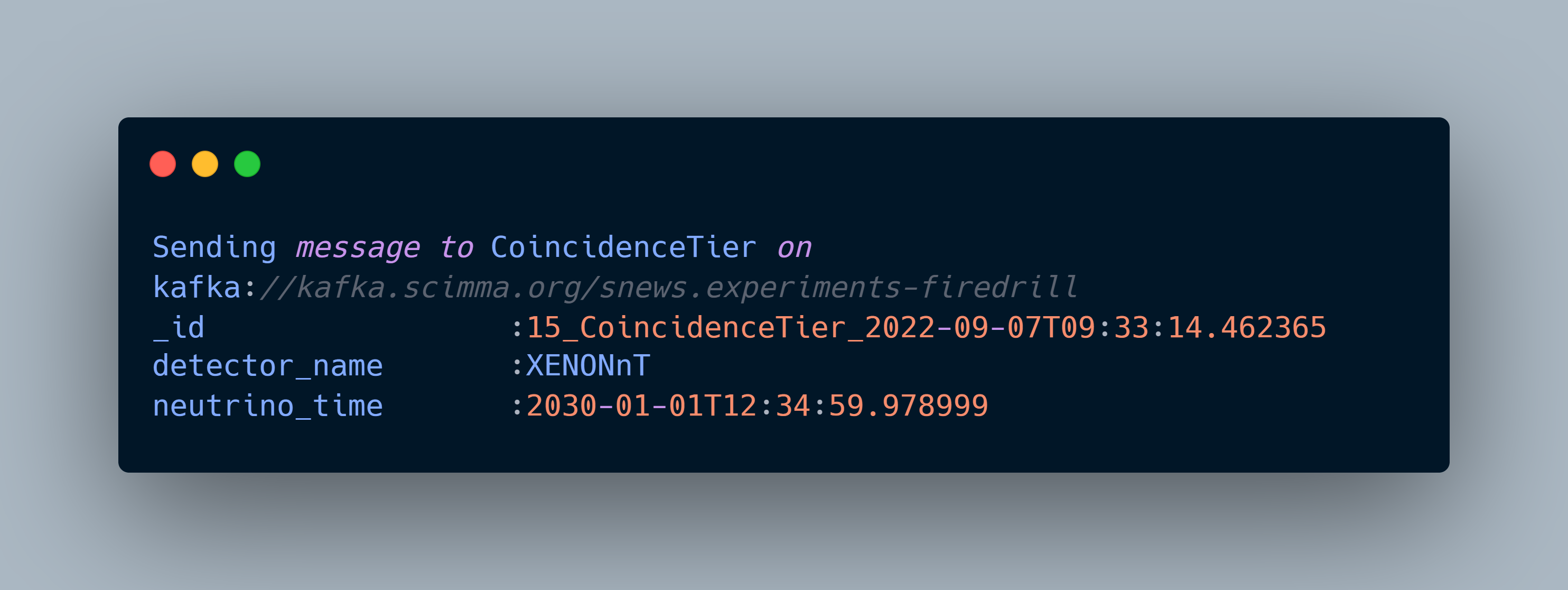 Coincidence Search
Alert messages are published through Kafka stream
simultaneously Slack and e-mail alerts are issued to members and subscribers
15
Melih Kara kara@kit.edu                                                                                                             2nd DMLab Meeting                                                                                               Hamburg, 12-13 December 2022
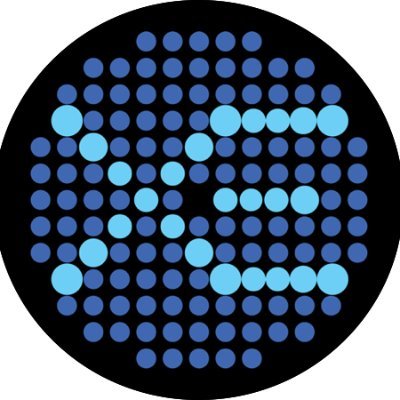 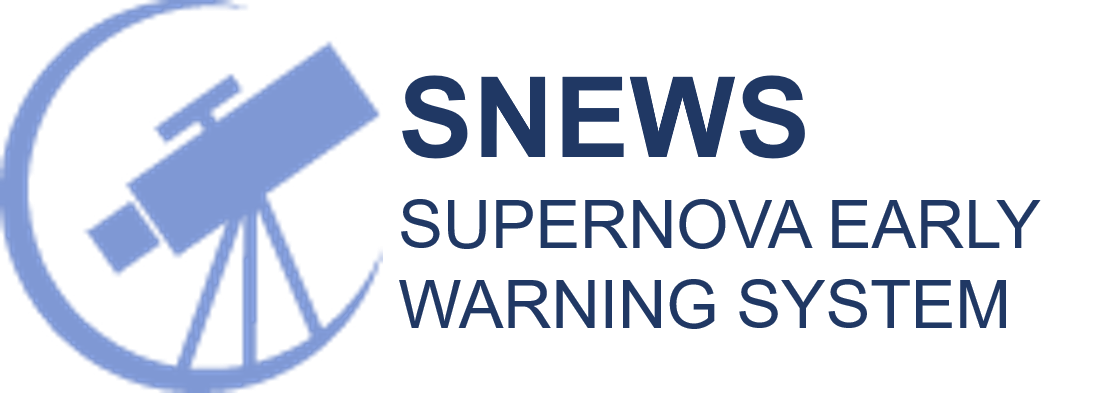 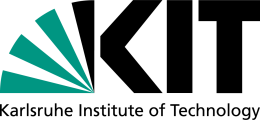 Summary
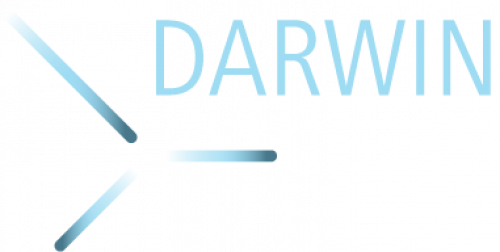 Dark Matter detectors can detect SN neutrinos via CEvNS
Hundreds of different SN models in snewpy are under study
Realistic detector simulations are made
Sensitivities of current and future (DARWIN) DM observatories are being investigated in detail.
Inspecting ways to probe physics from detected signal
Integrating XENONnT to Supernova Early Warning System
DARWIN is expected to be ambitious player in the supernova search
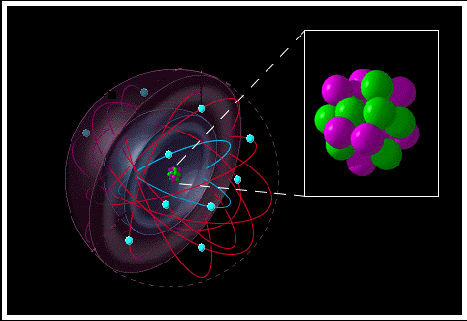 Neutrinos
Differential CEvNS rates
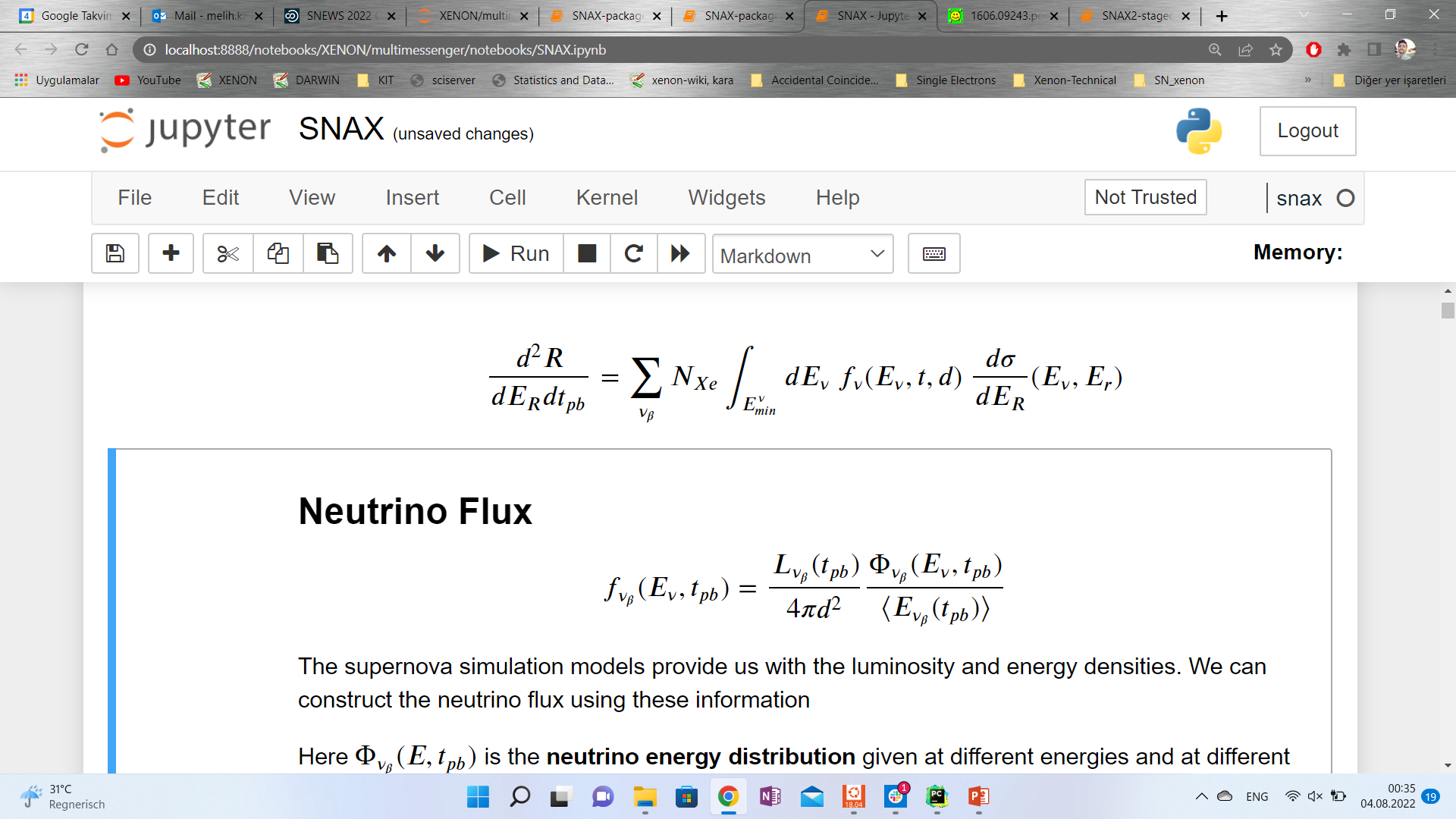 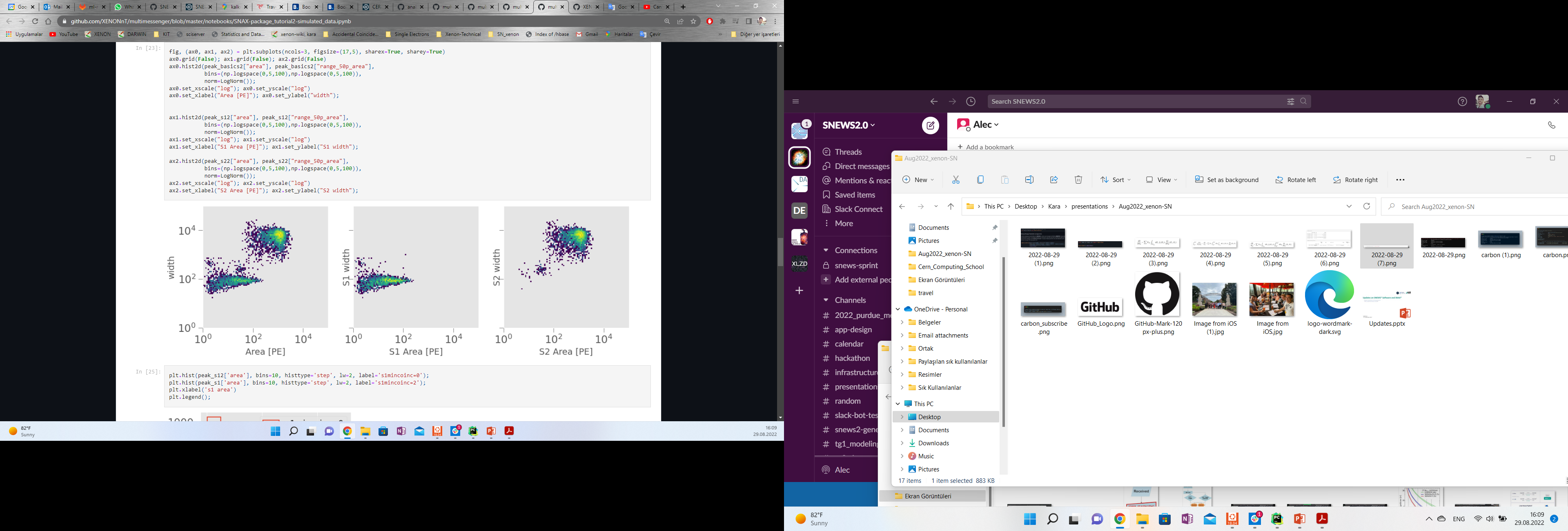 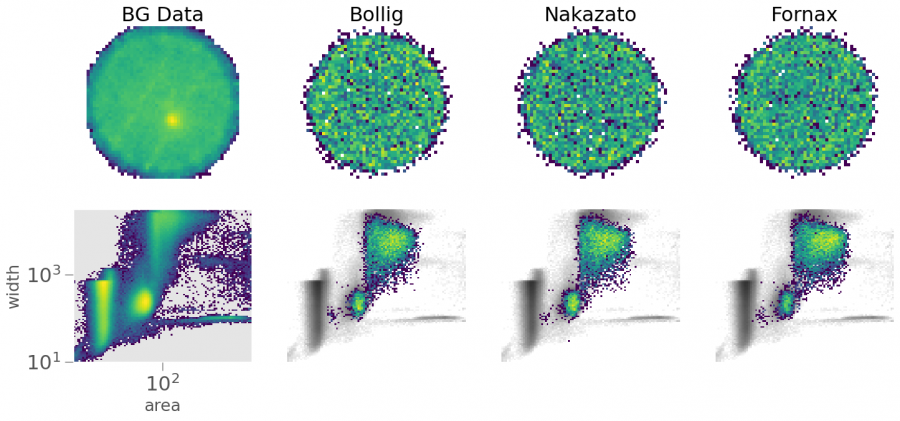 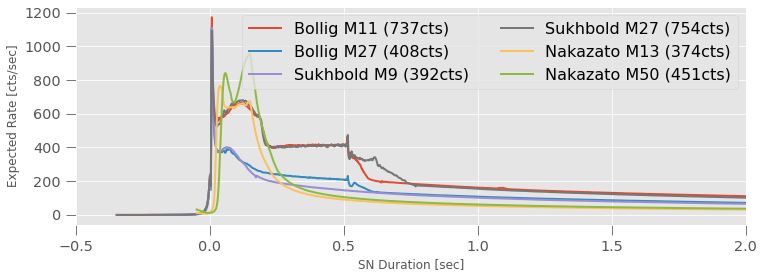 x-pos
16
Melih Kara kara@kit.edu                                                                                                             2nd DMLab Meeting                                                                                               Hamburg, 12-13 December 2022
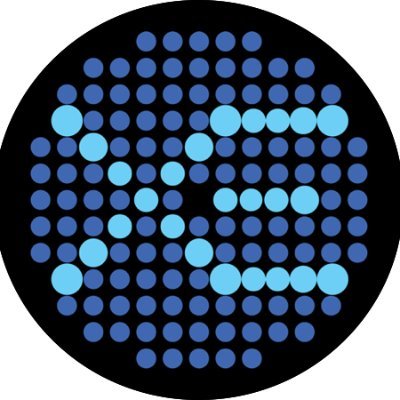 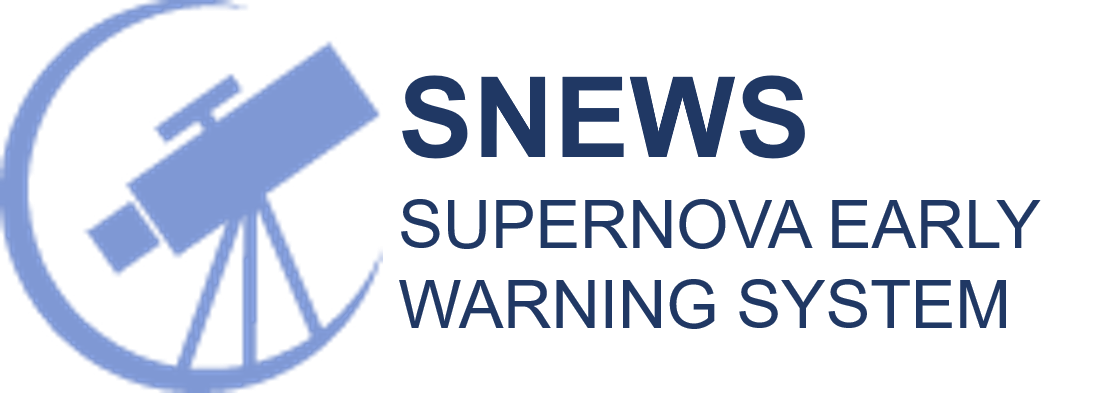 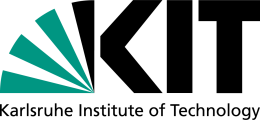 Thanks For Listening
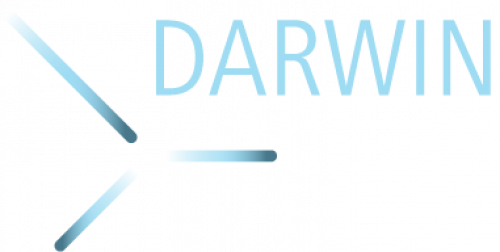 Maximilian D. Stritzinger et al 2022 ApJL 939 L8
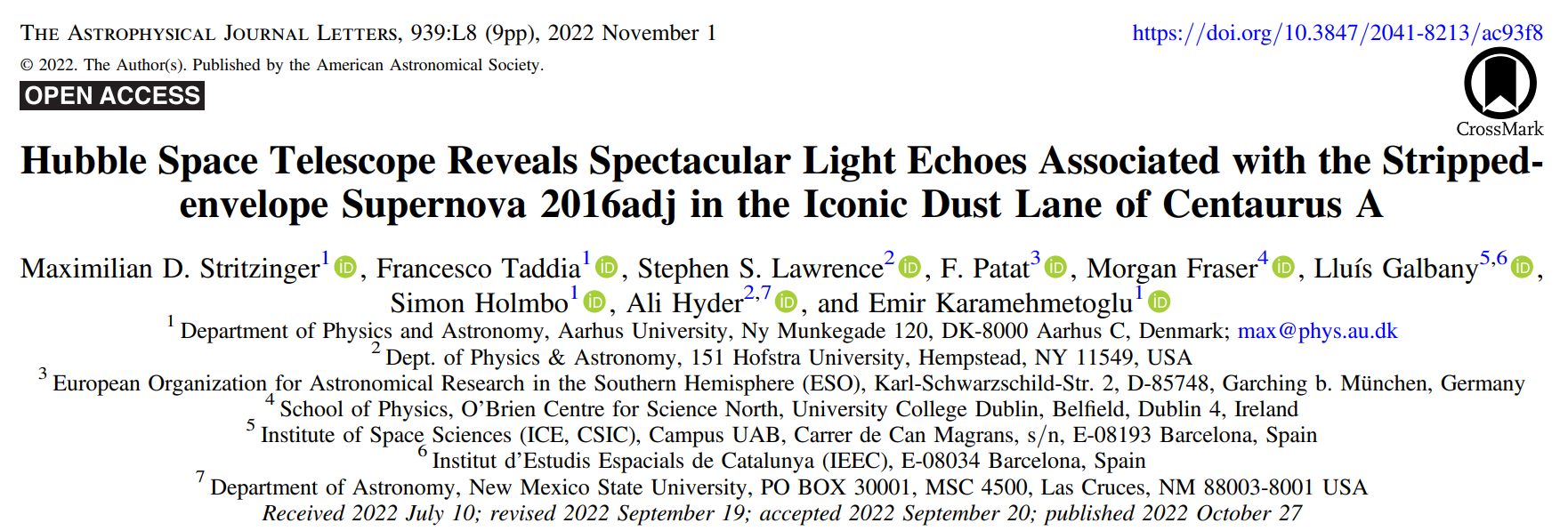 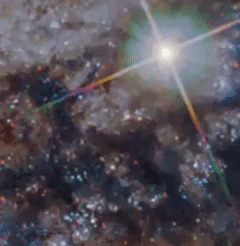 Melih Kara kara@kit.edu                                                                                                             2nd DMLab Meeting                                                                                               Hamburg, 12-13 December 2022
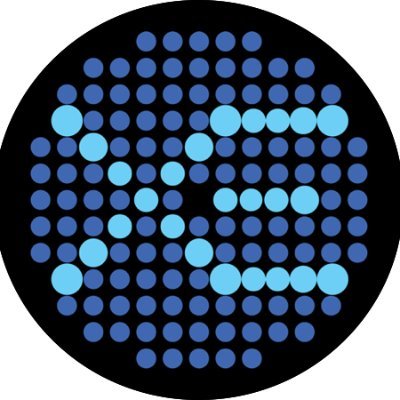 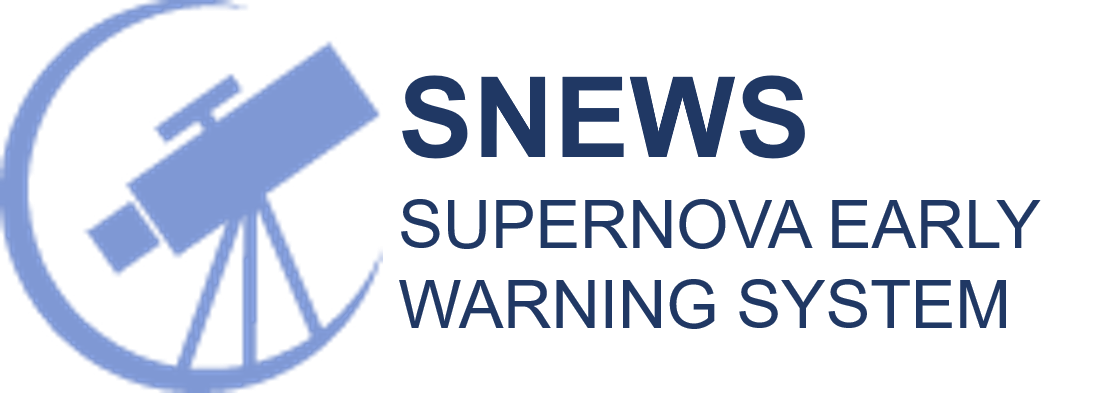 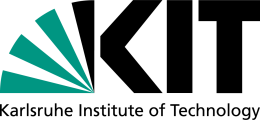 Melih Kara kara@kit.edu                                                                                                             2nd DMLab Meeting                                                                                               Hamburg, 12-13 December 2022